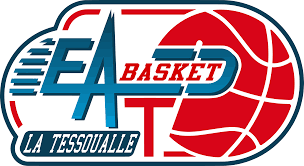 ASSEMBLEE GENERALE EAT BASKET LA TESSOUALLE 2022-2023
	            ET LANCEMENT SAISON 2023-2024
SAMEDI 16 SEPTEMBRE 2023
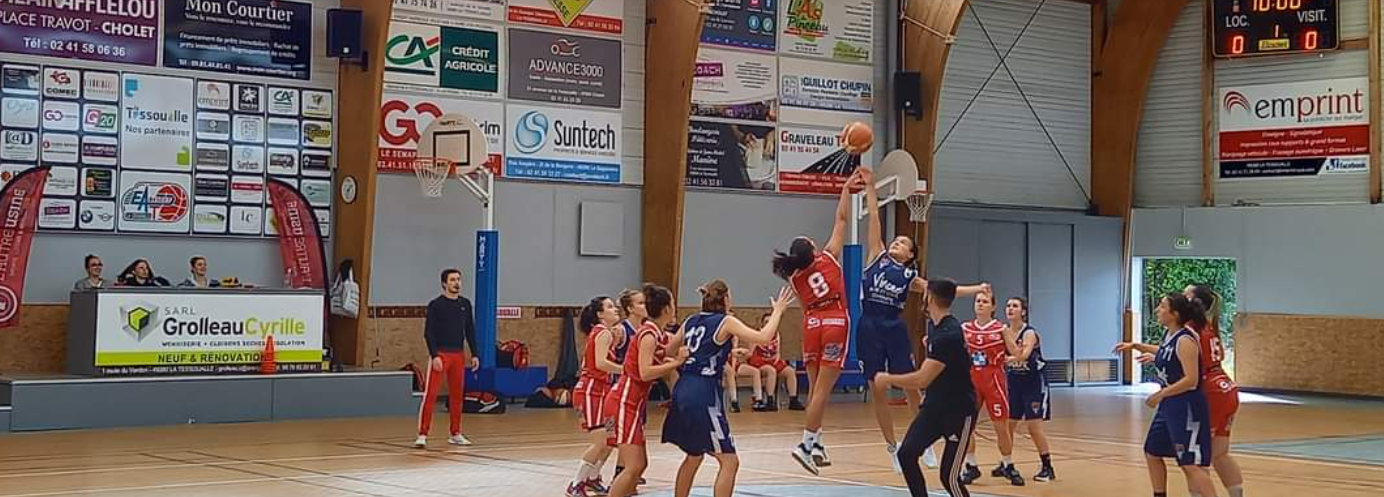 Groupe VINET le 24.02.22
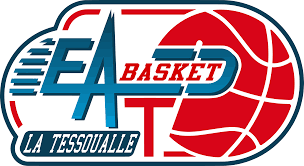 ① - POINT A DATE « 5 MAJEURS »
② - BILAN FINANCIER + PARTENAIRES
③ - REMERCIEMENTS et RECOMPENSES
④ - COCKTAIL
⑤ - MATCHES DETENTE FAMILLE
AGENDA : 16h15 – 17h35
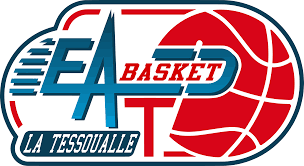 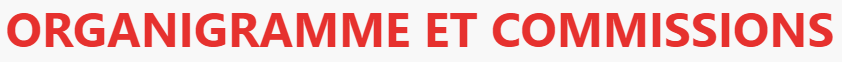 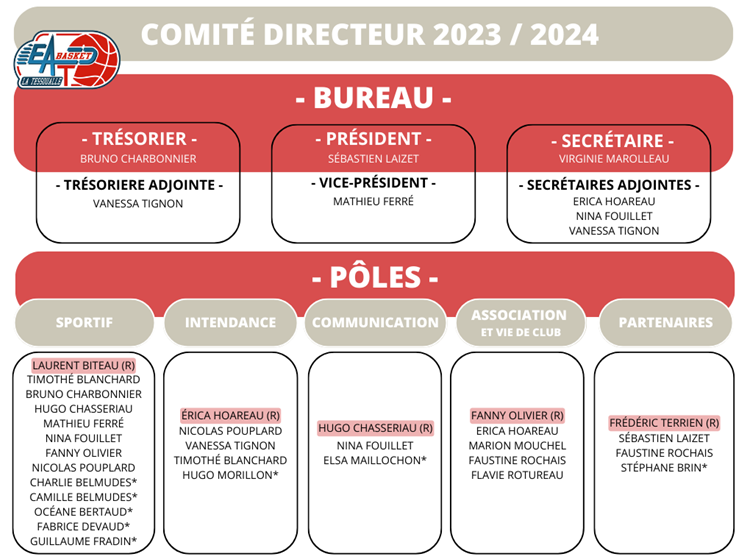 Groupe VINET le 24.02.22
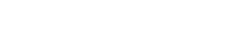 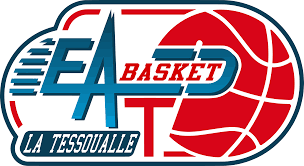 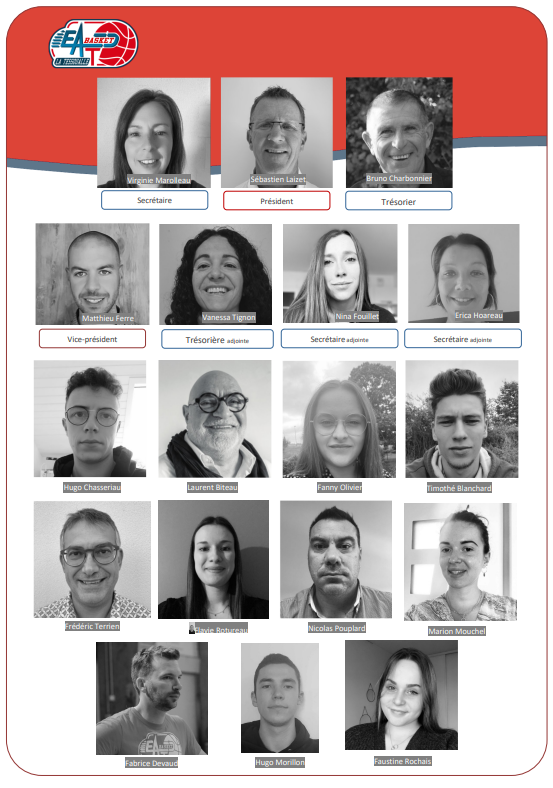 TROMBINOSCOPE 2023-2024
Groupe VINET le 24.02.22
*
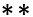 Fabrice Devaud 
=> Directeur du tournoi
Hugo Morillon 
=> Responsable Boutique
*
*
*
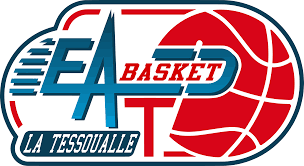 ①
POINT A DATE « 5 MAJEURS » :
A – LA FORMATION ( Pôle Sportif => joueurs / arbitres / encadrement )
B – LE « VIVRE ENSEMBLE » ( Label Minibasket – Citoyen - Basket Santé + OBE + 3X3 + animations )
C – LA CREATION DE L’ESPACE D’ACCUEIL ET DE TRAVAIL
D – LE DEVELOPPEMENT DE NOS OUTILS DIGITAUX
E – LA STRUCTURATION DU CLUB
=> Cette ambition globale sera animée par 3 moteurs :
LA CONVIVIALITE
L’ESPRIT D’EQUIPE
LE PLAISIR
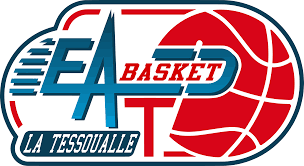 A - LA FORMATION  
      ( Pôle sportif )
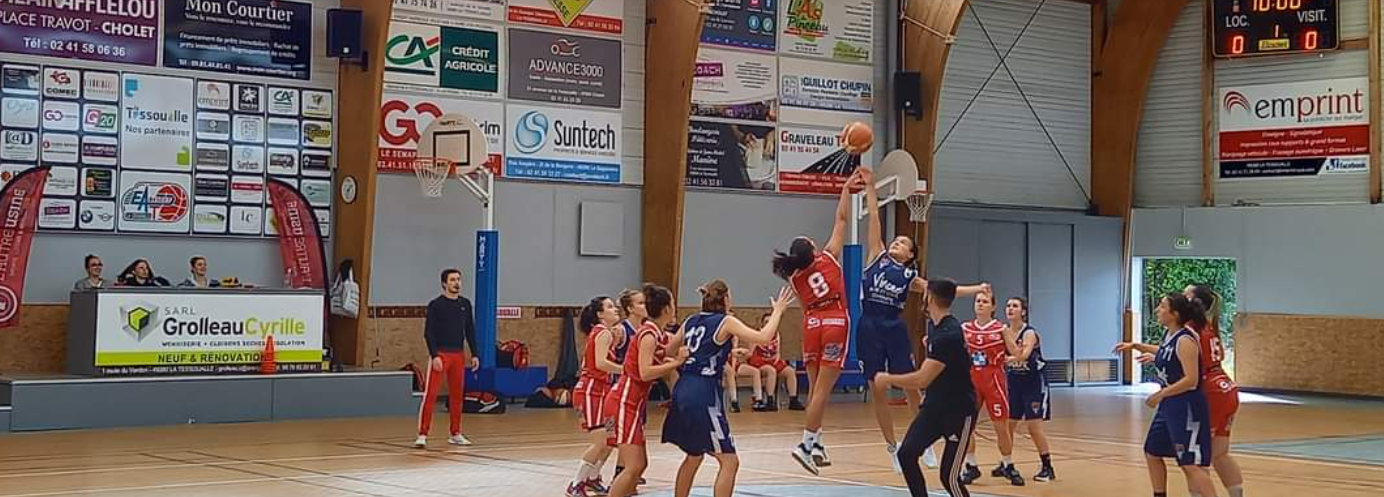 Groupe VINET le 24.02.22
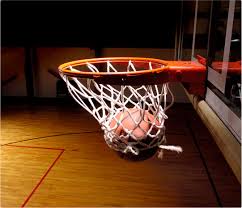 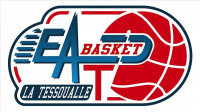 Pôle sportif
Effectifs
Les effectifs restent stables à 260 licenciés entre la saison 22-23 et la saison 23-24

23 équipes contre 22 la saison précédente 


Difficile d’augmenter les effectifs du fait du manque de créneaux à la salle des chênes.
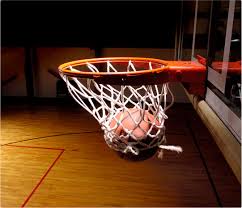 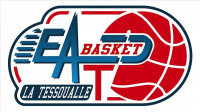 Pôle sportif
Résultats
Faits d’armes  (saison 22-23)
U15F en demi-finale de la coupe de l’Anjou.
U13F en D1 élite 
Seniors filles  : montée en DF2
Seniors Garçons  : Descente  de Prénationale en RM2
Nos équipes de jeunes se maintiennent à un niveau honorable en Départemental
Ambitions (saison 23-24)
Offrir 2 créneaux d’entrainements à tous les licenciés
Montée des U18F en Championnat régional après Noël
Maintien Seniors filles en DF2
Titre département pour les U13F 
Montée Seniors Garçons en Prénationale

Placer une joueuse et un joueur en présélection départementale.
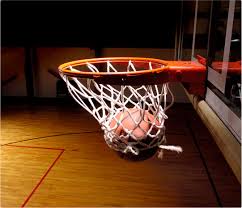 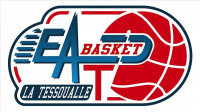 Pôle sportif
Formation des cadres
Saison 22-23
Formation de 8 jeunes en Découverte de l’arbitrage et de l’entrainement (DAE) (comité départemental)
Formation de 3 jeunes en Brevet Fédéral enfants (BF) (comité départemental)

Saison 23-24
Formation de 8 jeunes en Découverte de l’arbitrage et de l’entrainement (DAE) (comité départemental)
Formation de 4 jeunes en Brevet Fédéral enfants (BF) (comité départemental)
Formation d’une jeune en  diplôme d’entraineur territorial de Basket-ball (DETB) (Ligue régionale de basket)

Formation d’un Arbitre majeur (bonification d’un point pour les seniors 1)

Formation d’un formateur de formateur pour devenir centre agréé formation BF (comité départemental)
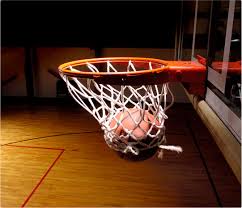 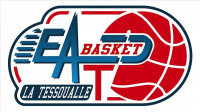 Pôle sportif
Staff technique
1 salarié à plein temps diplômé BPJEPS

1 salarié BPJEPS en contrat d’apprentissage à l’IRSS

1 entraineuse Master 2 en activités physiques et sportives, Prof EPS et en formation DETB

1 entraineur brevet d’état 1 pour les seniors 1 et 2 masculins
  
3 animateurs Brevet fédéral

8 animateurs DAE

1 entraineur Brevet d’état  2 (responsable pôle sportif)

Nous manquons d’arbitres et de coachs pour certaines catégories
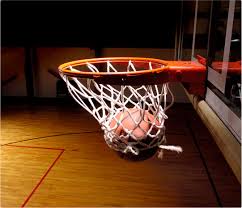 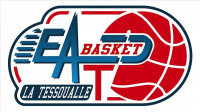 Pôle sportif
Ouverture
Rapprochement avec le Puy Saint Bonnet :

- Les stages de congés seront maintenus en communs en tenant compte des remarques concernant les déplacements inappropriés au Puy, au cours du dernier camp d’été.

- Entrainement commun des U17 M au Puy avec un entraineur du Puy
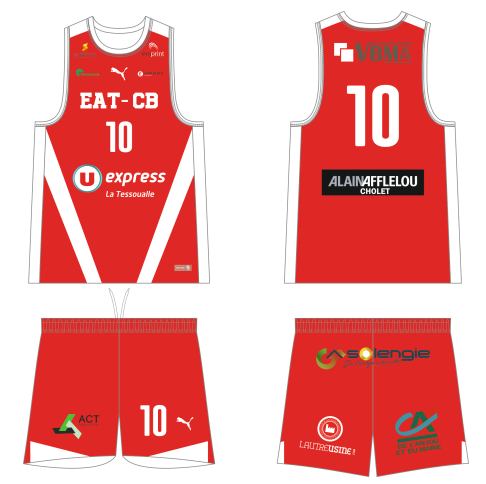 Signature d’une Convention Territoriale de Club (CTC) avec Cholet Basket

Équipe commune en senior masculin 
(pérenniser l’effectif senior 1 à un bon niveau régional voire inter-régional)

- Équipes communes en U13F (pallier les manques ou les trop-pleins d’effectifs)

- Mise en place d’un tournoi 3X3 en fin de saison

- Mise en place du basket santé à la Tessoualle et à Cholet Basket
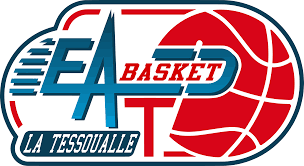 ECOLE D’ARBITRAGE
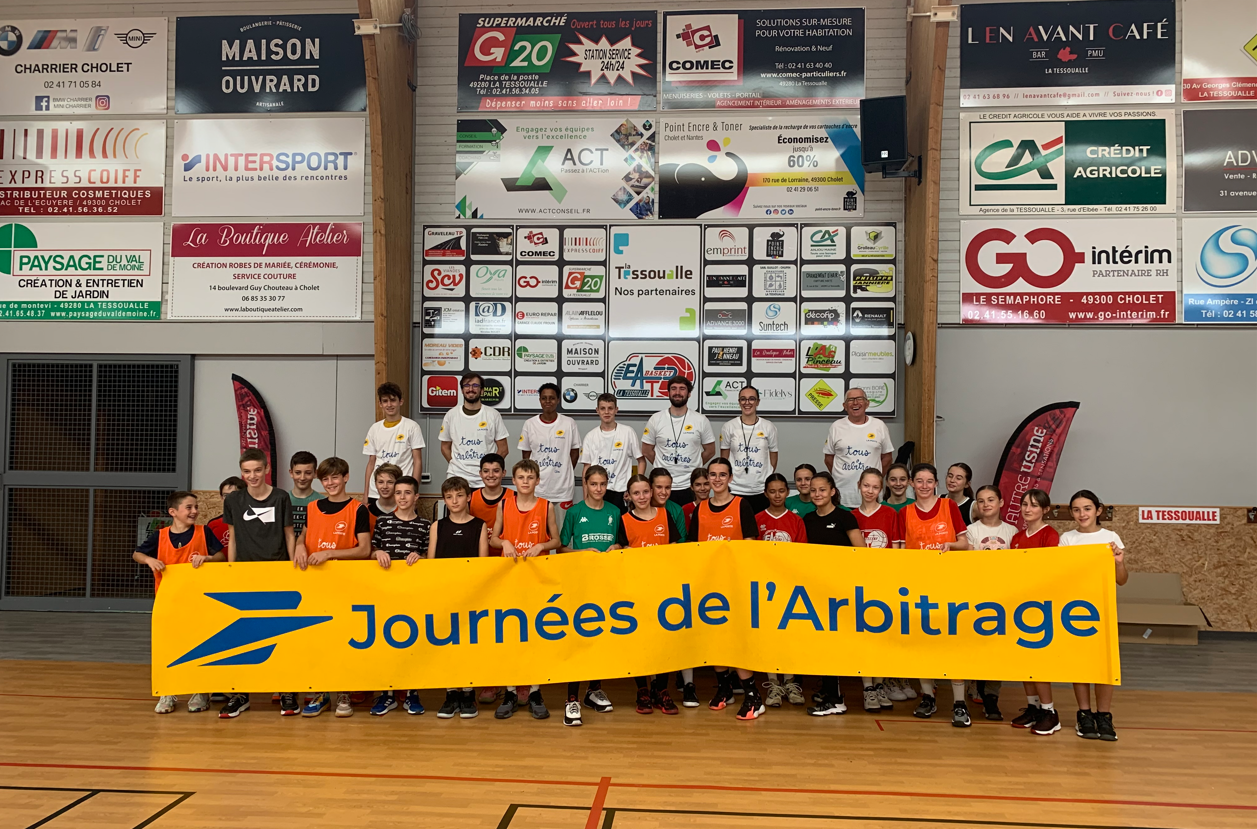 . Dans le cadre des JDA ( 7 PSB / 30 EAT )
( Journées Départemental de l’Arbitrage )
. Dans le cadre du DAE
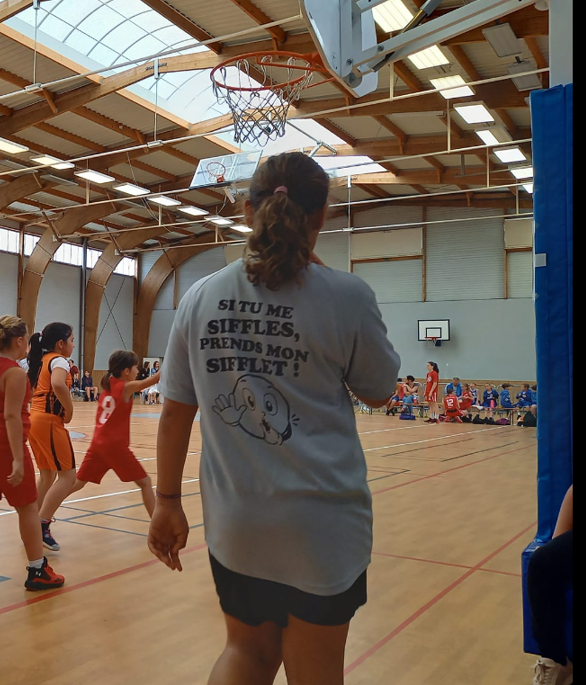 . Dans le cadre de l’Ecole de Basket :  
  8 arbitres Club formés à L’EAT !
=> N°1 dans le département !
. Tee-shirt arbitre ‘Pédagogique’
 ( exclusivité EAT BASKET dans le 49 )
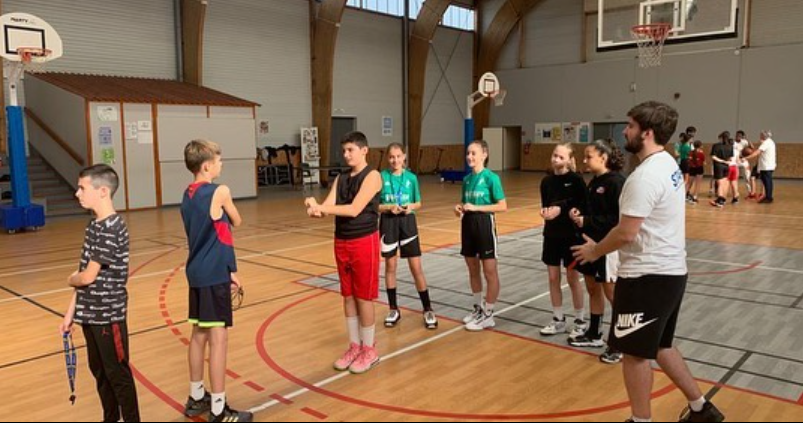 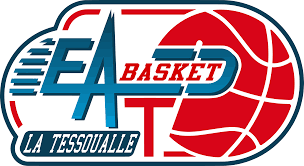 B - LE VIVRE ENSEMBLE
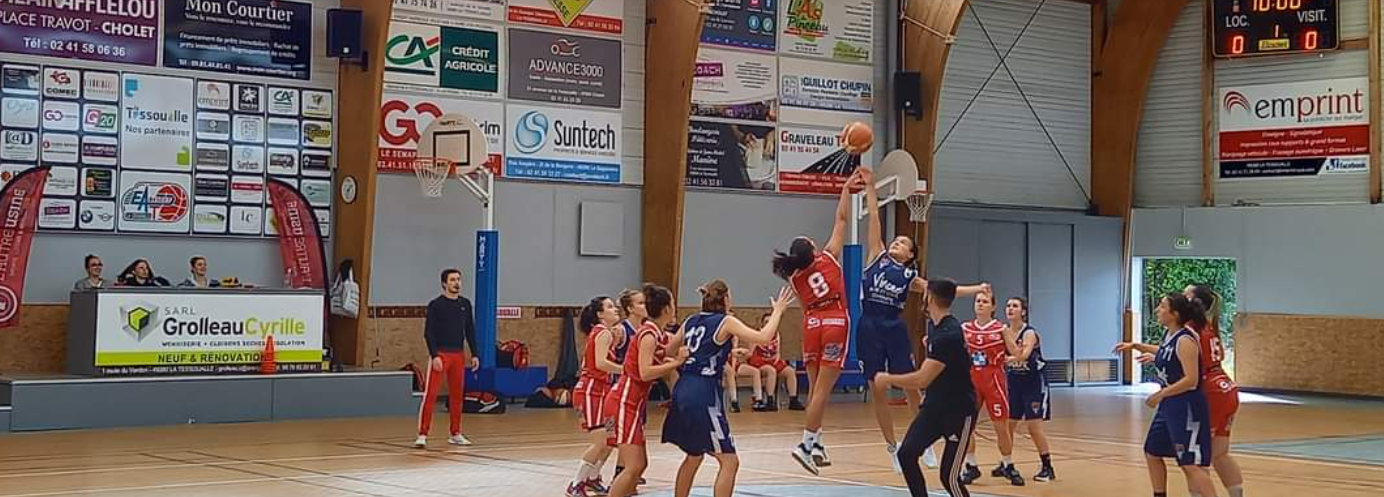 Groupe VINET le 24.02.22
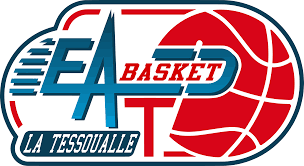 RECONDUCTION DU LABEL FFBB CITOYEN
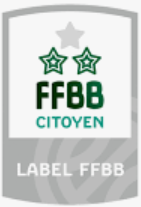 Groupe VINET le 24.02.22
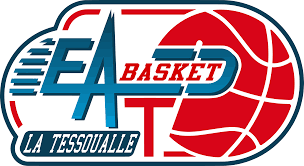 1 - ENVIRONNEMENT ET TRANSITION ECOLOGIQUE
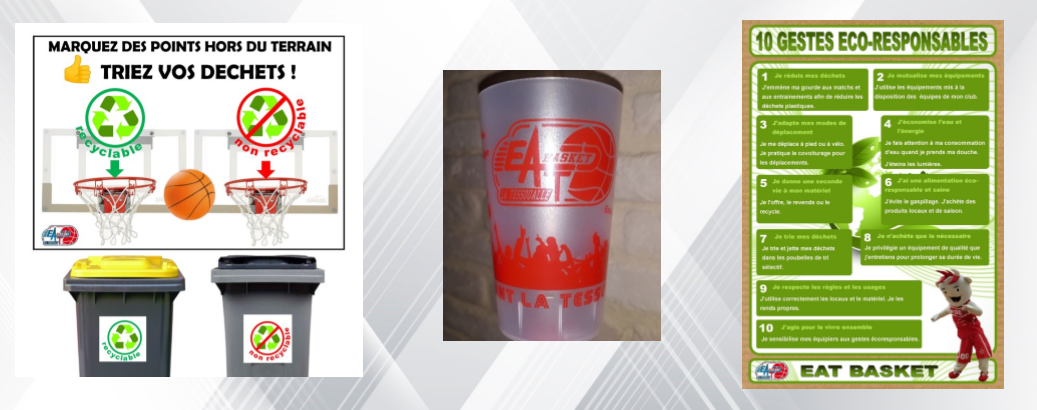 Groupe VINET le 24.02.22
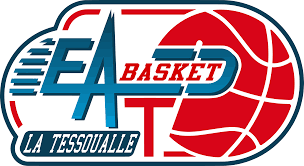 2 - INTEGRATION ET DIVERSITE
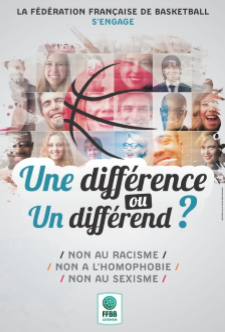 Groupe VINET le 24.02.22
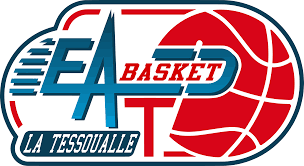 3 - ETHIQUE ET RESPECT
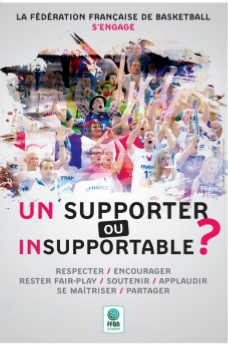 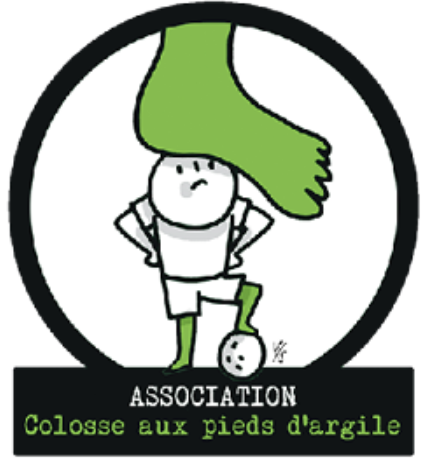 Groupe VINET le 24.02.22
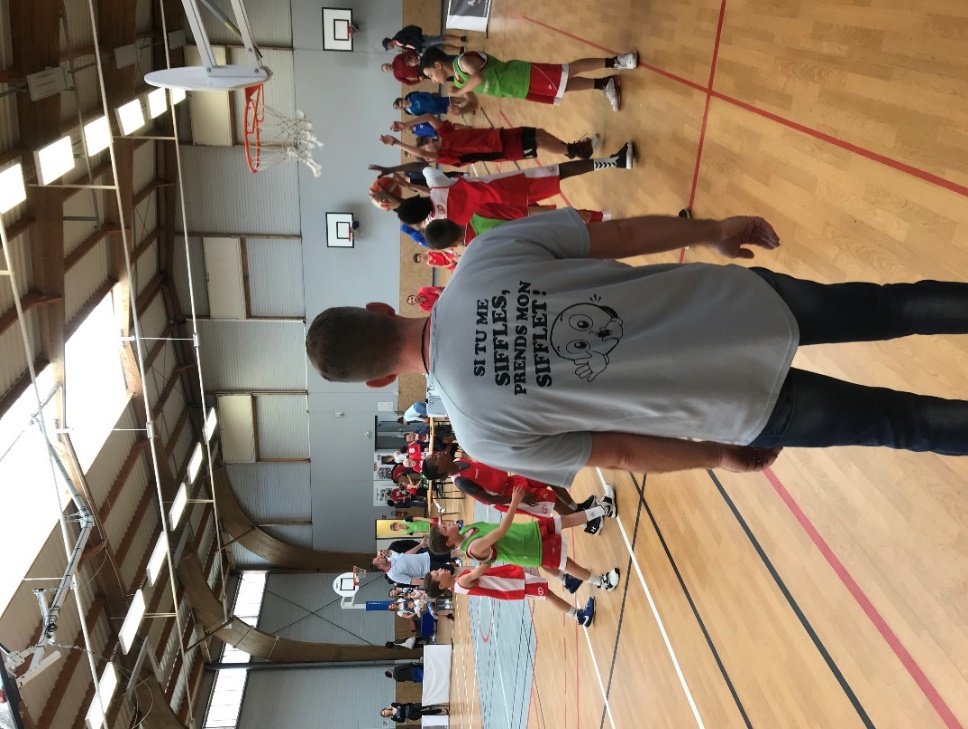 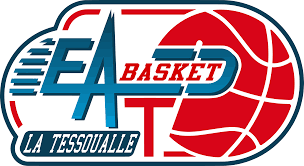 4 - SOLIDARITE ET PARTAGE
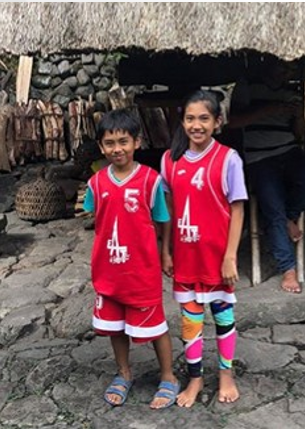 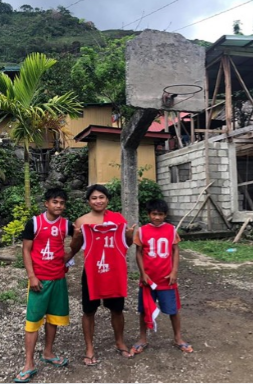 Groupe VINET le 24.02.22
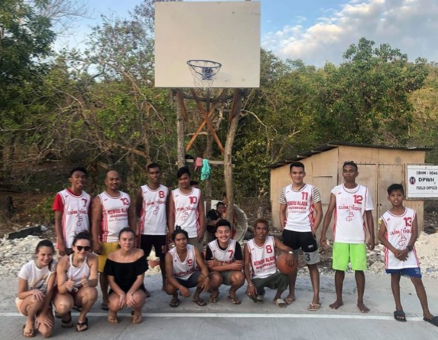 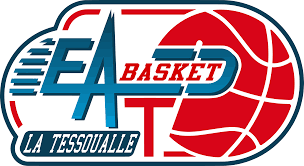 4 - SOLIDARITE ET PARTAGE ( suite )
INVITATION SHARE YOUR SHOES
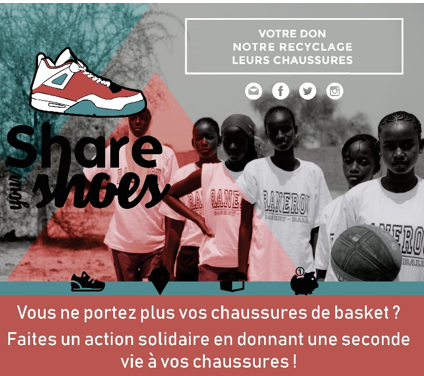 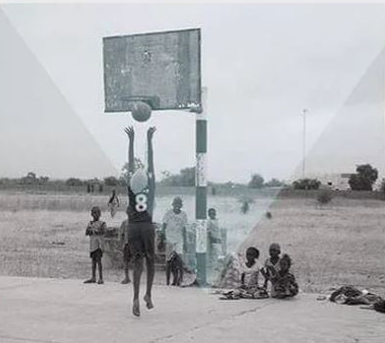 Groupe VINET le 24.02.22
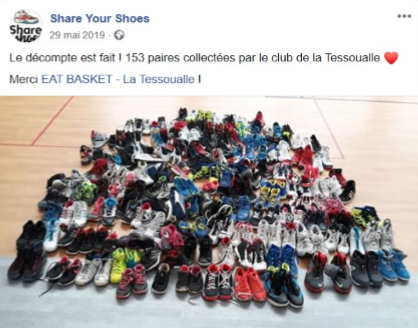 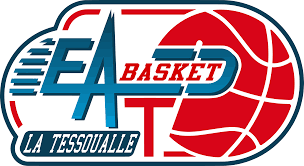 5 - PRATIQUE FEMININE ET FEMINISATION
50-50 
( 8F et 8H  )
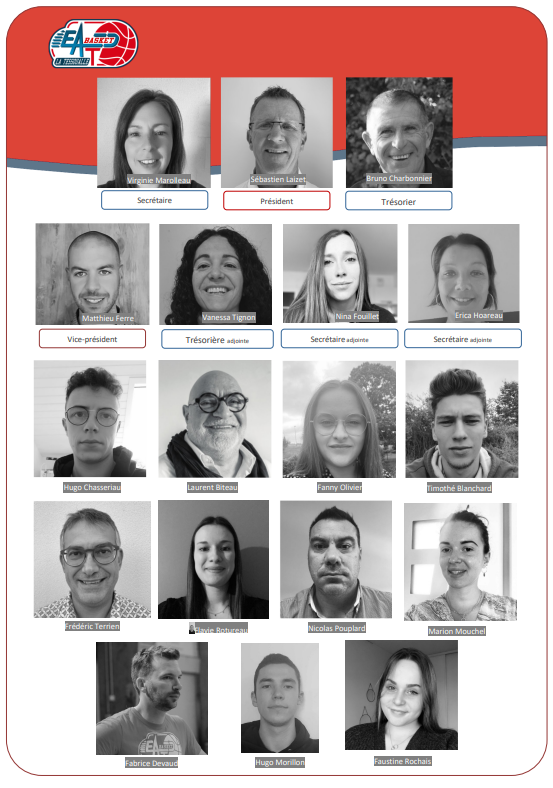 50% DES LICENCIES
MATCH 100% féminin ( dimanche 24 sept )
Groupe VINET le 24.02.22
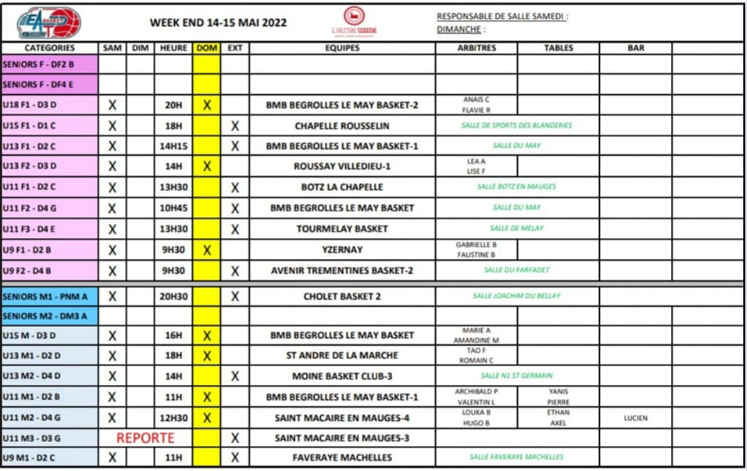 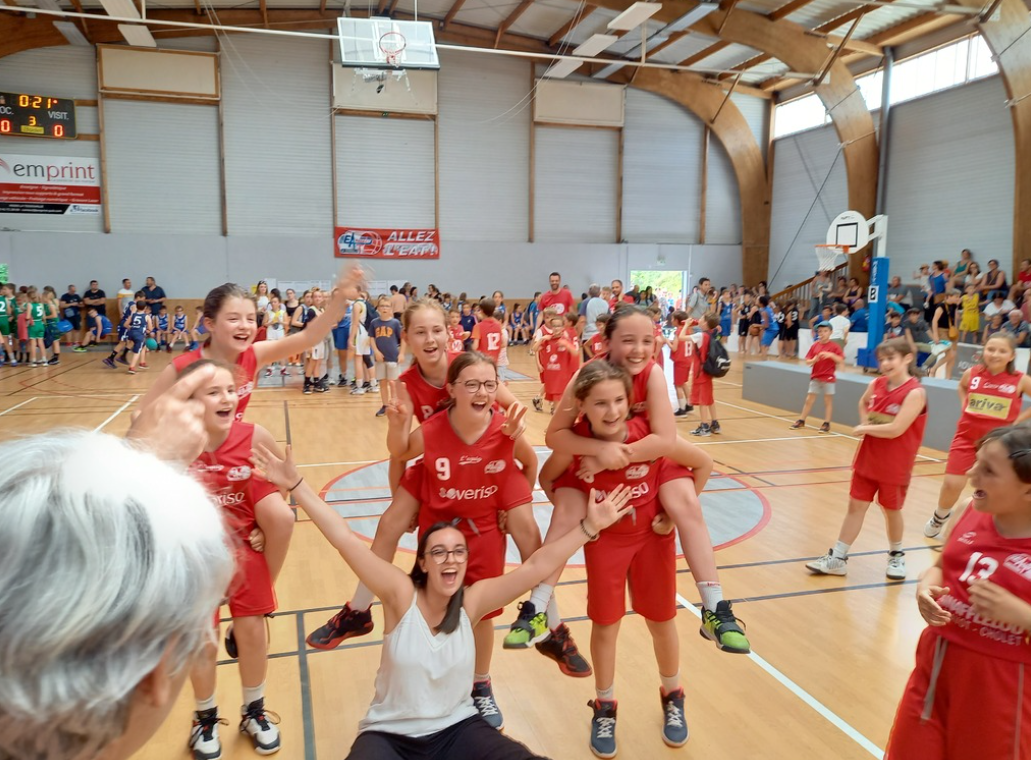 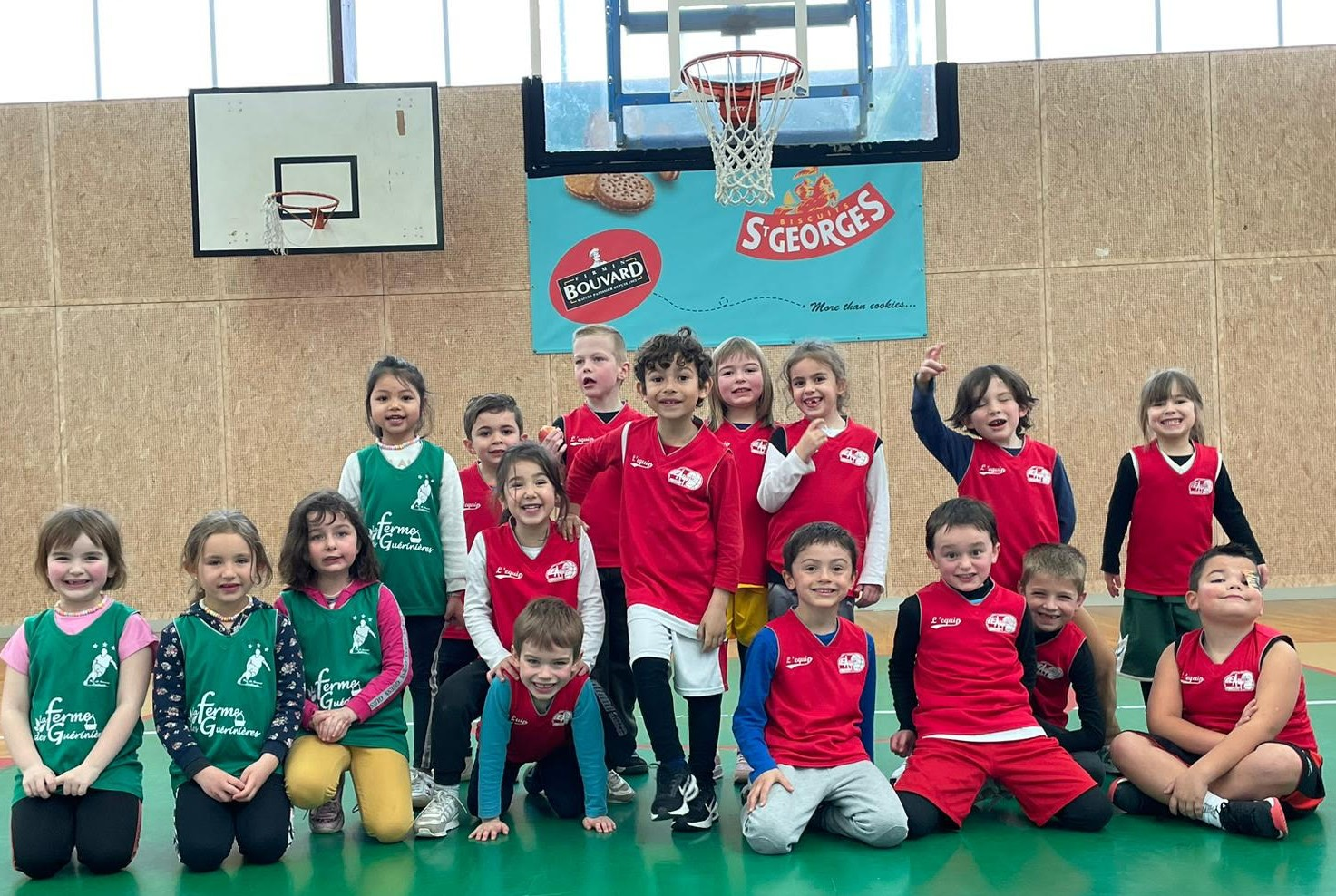 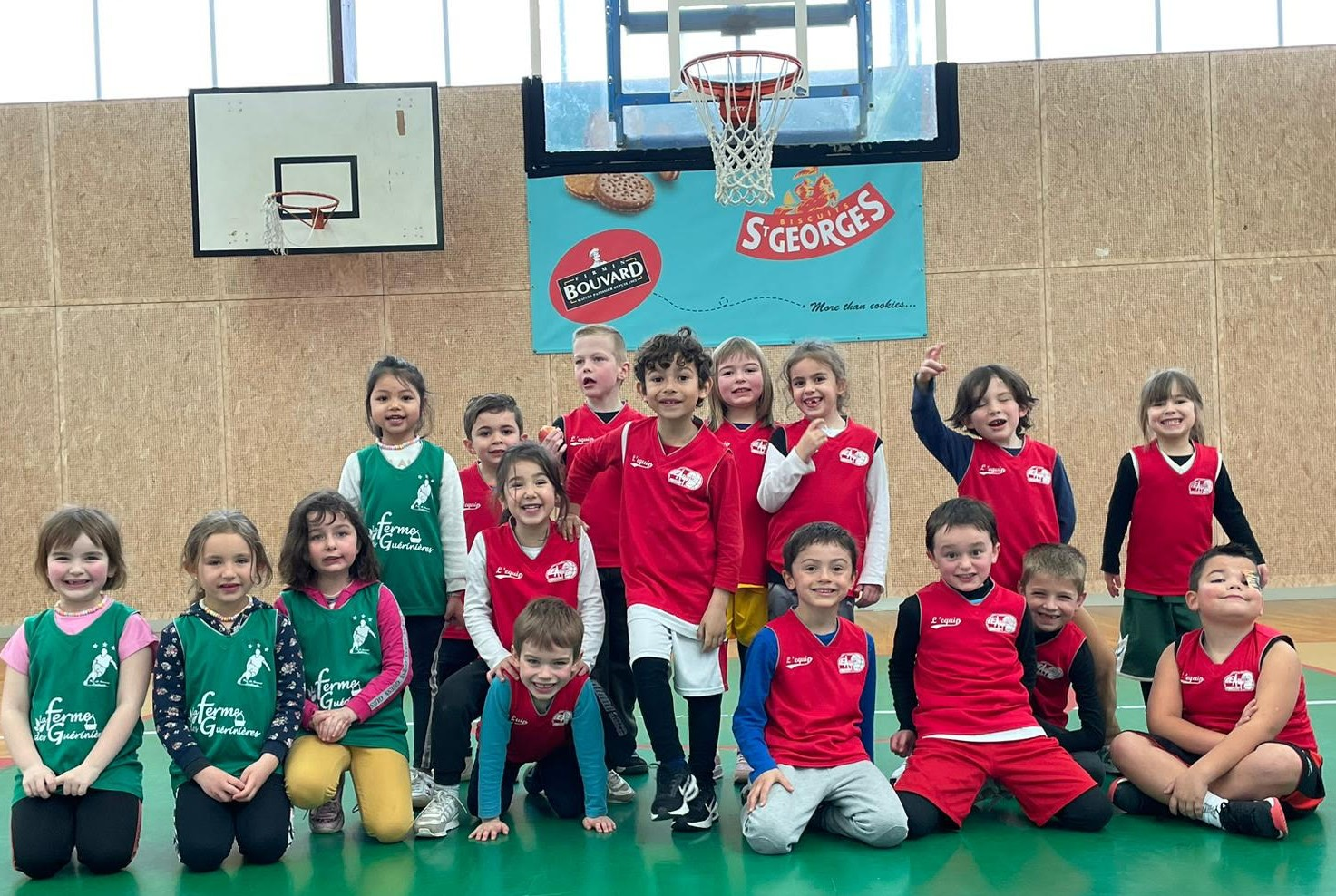 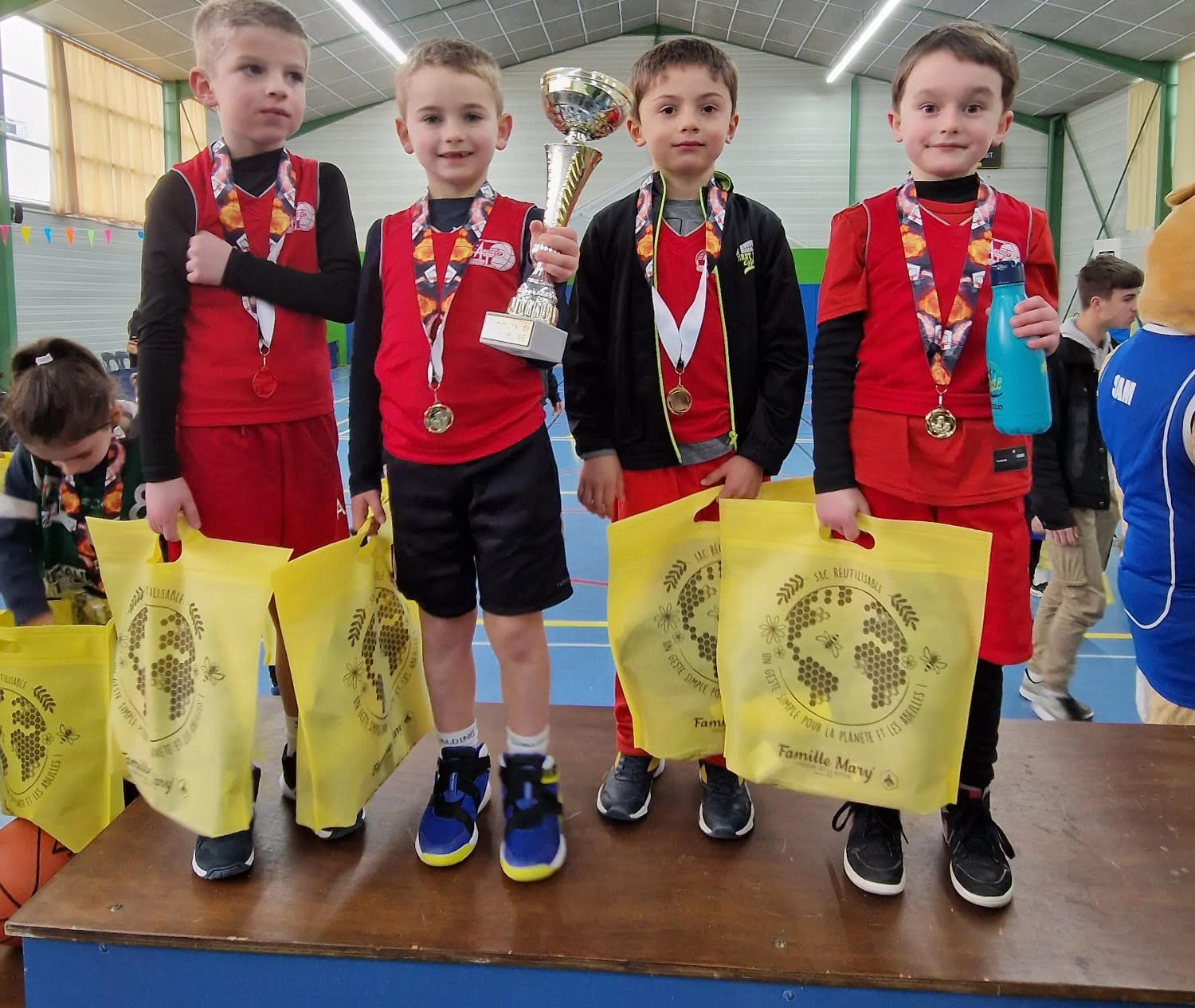 Pôle sportif EAT Basket
MiniBasket (U7-U9-U11)
U7 :
Une vingtaine d’enfants
1 entrainement par semaine
4 plateaux réalisés : A domicile, Au Puy, à Trémentines et Cholet
2 tournois (1 U7 à Saint André, 1 U9 à la Tessoualle) 
1 match amical
U7 :
Une vingtaine d’enfants
1 entrainement par semaine
4 plateaux réalisés : A domicile, Au Puy, à Trémentines et Cholet
2 tournois (1 U7 à Saint André, 1 U9 à la Tessoualle) 
1 match amical
U9 (championnat en 3 phases + tournois) :
4 équipes (2 filles et 2 garçons)
U11 (championnat en 3 phases + tournois) :
6 équipes (4 filles et 2 garçons)
Evènements :
Père Noël du baby basket (U7)
Fête du mini-basket le 8 mai (U7 (atelier le matin, match l’après-midi) -U9-U11)
Kinder le 21 décembre (U7-U9-U11)
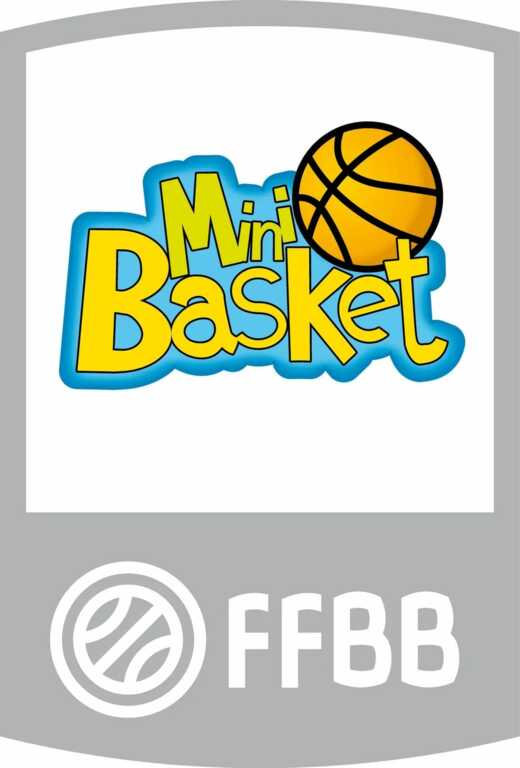 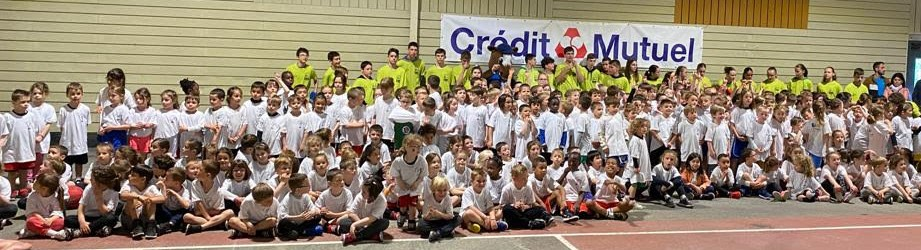 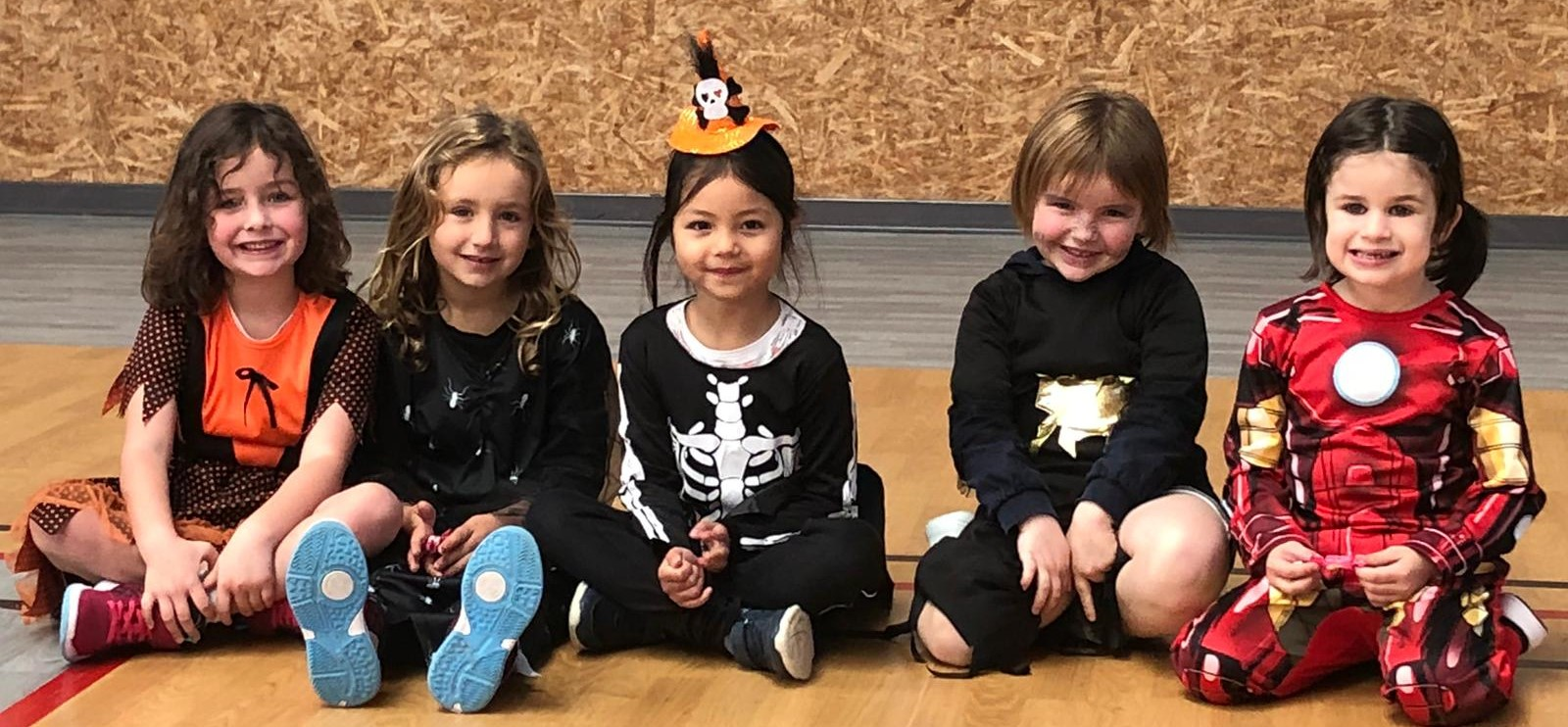 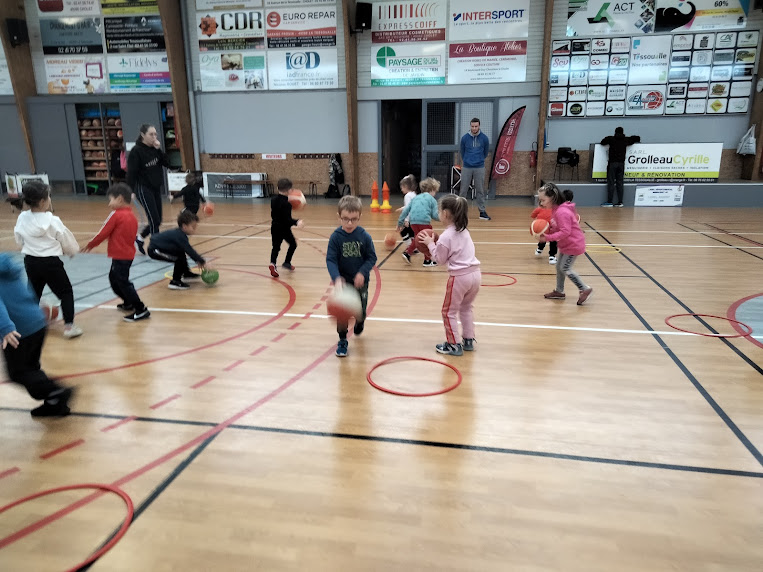 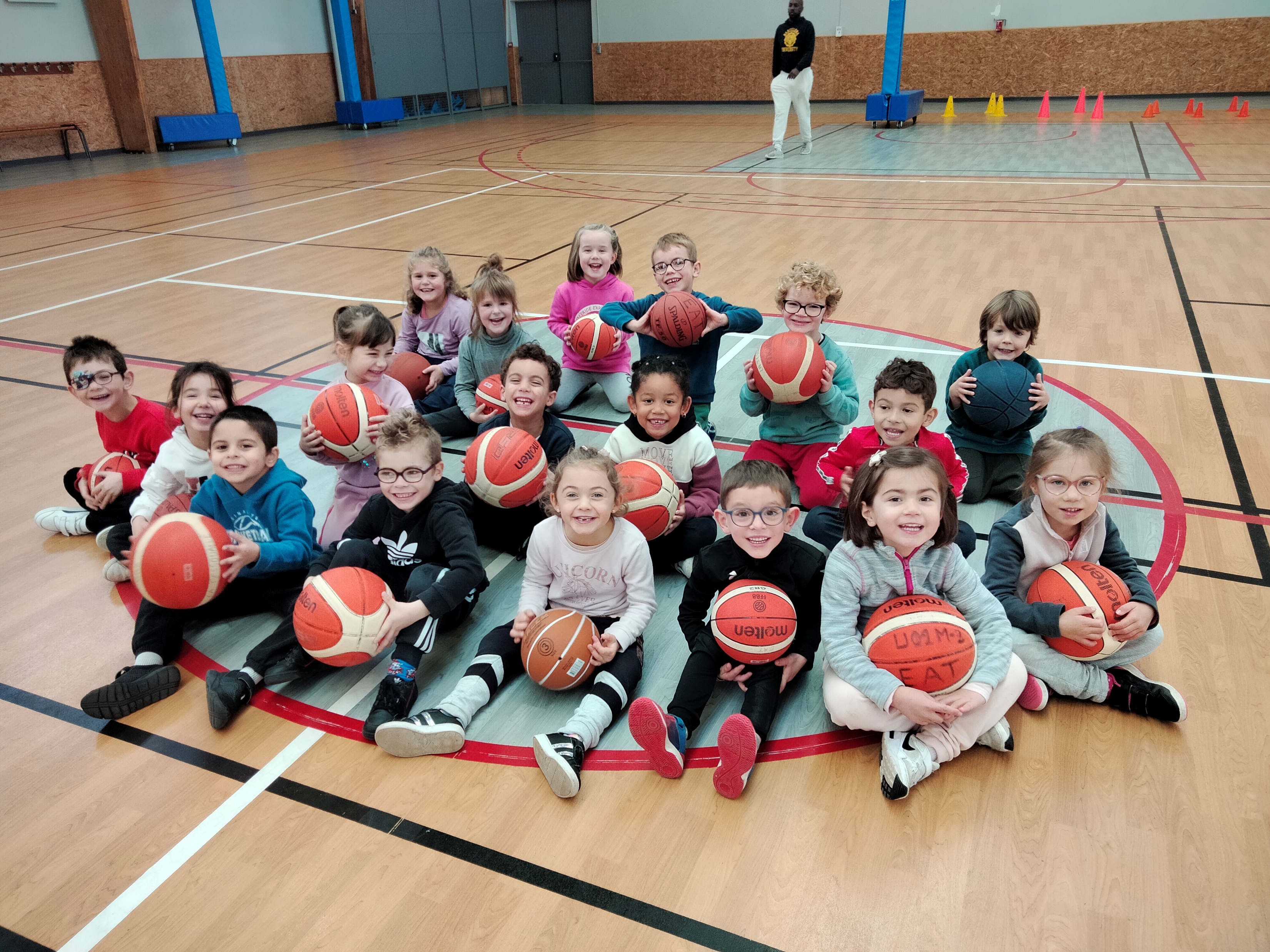 Pôle sportif EAT Basket
MiniBasket (U7-U9-U11)
2022/2023  - OBE
1h par classe chaque semaine pendant 5 semaines pour l’école publique de la Tessoualle encadrés par 3 jeunes en formation sous la responsabilité de Timothée Pousset
2 séances par classe réalisées par Charlie pour les autres écoles
Ecole Notre Dame à la Tessoualle - 2 classes : CE1/CE2 et CP
Ecole du Moulin à la Tessoualle – Principalement 1 classe : GS
Ecole Arc-en-ciel à Loublande – 3 classes : GS/CP, CE1/CE2 et CM1/CM2
Ecole Saint Joseph à Mazières – 3 classes : CP/CE1, CE1/CE2 et CM2
Total = 193 élèves (155 élèves la saison précédente)

2023/2024 :
Reconduction des évènements :
OBE : En cours de réflexion (organisation du planning de Charlie) mais nous souhaitons renouveler cette opération si cela est réalisable
Père Noël du baby basket (U7)
Fête du mini-basket le 8 mai (U7 - U9 - U11)
Kinder – Date à définir (U7-U9-U11)
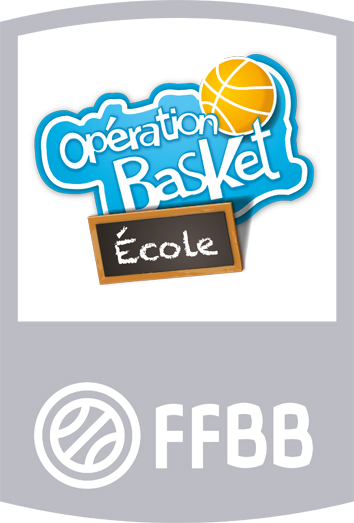 Pourquoi ?
Débuter le basket
Maintenir ou reprendre une activité physique collective  
Attractif 
Ludique 
Sécurisé 
Adapté à tous 
Sans compétition
Pour qui ?
Tout le monde
( Territoire du Choletais )
Le Basket santéLe basket santé c’est aussi vivre le basket autrement !
EAT
Plusieurs séances d’essais :
30 avril 2022
22 Février 2023
7 mars 2023
Entraîneur diplômé et qualifié Charlie
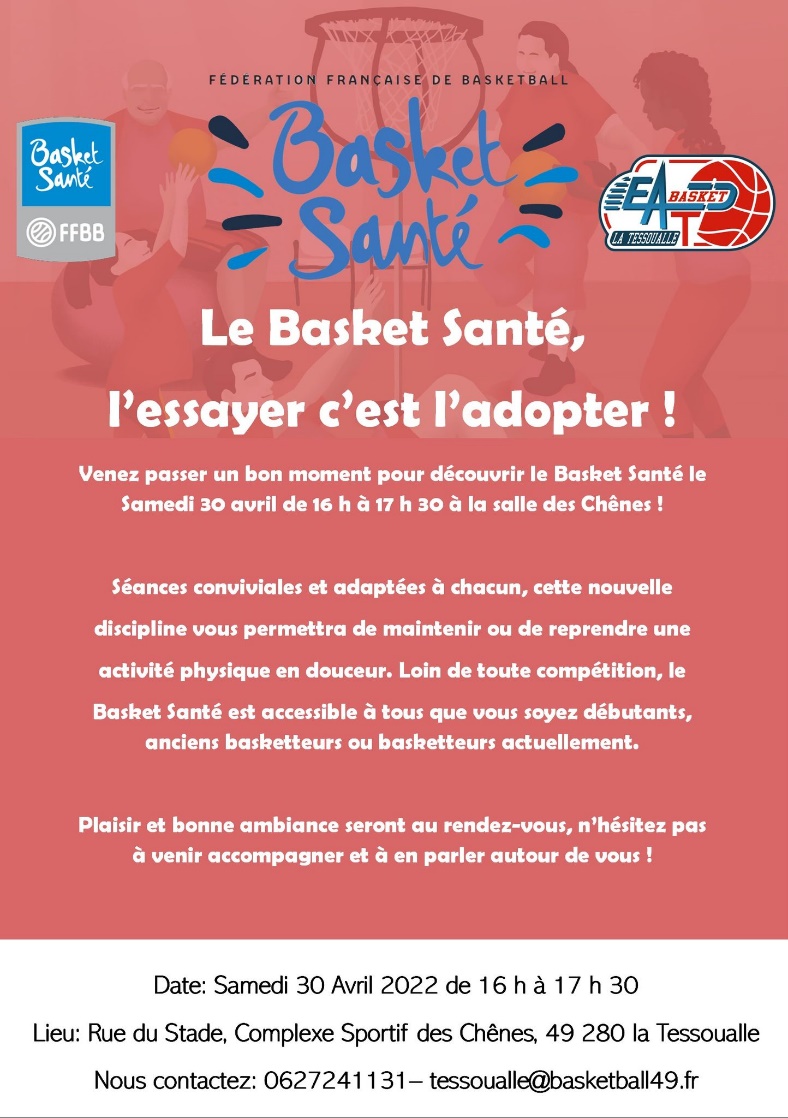 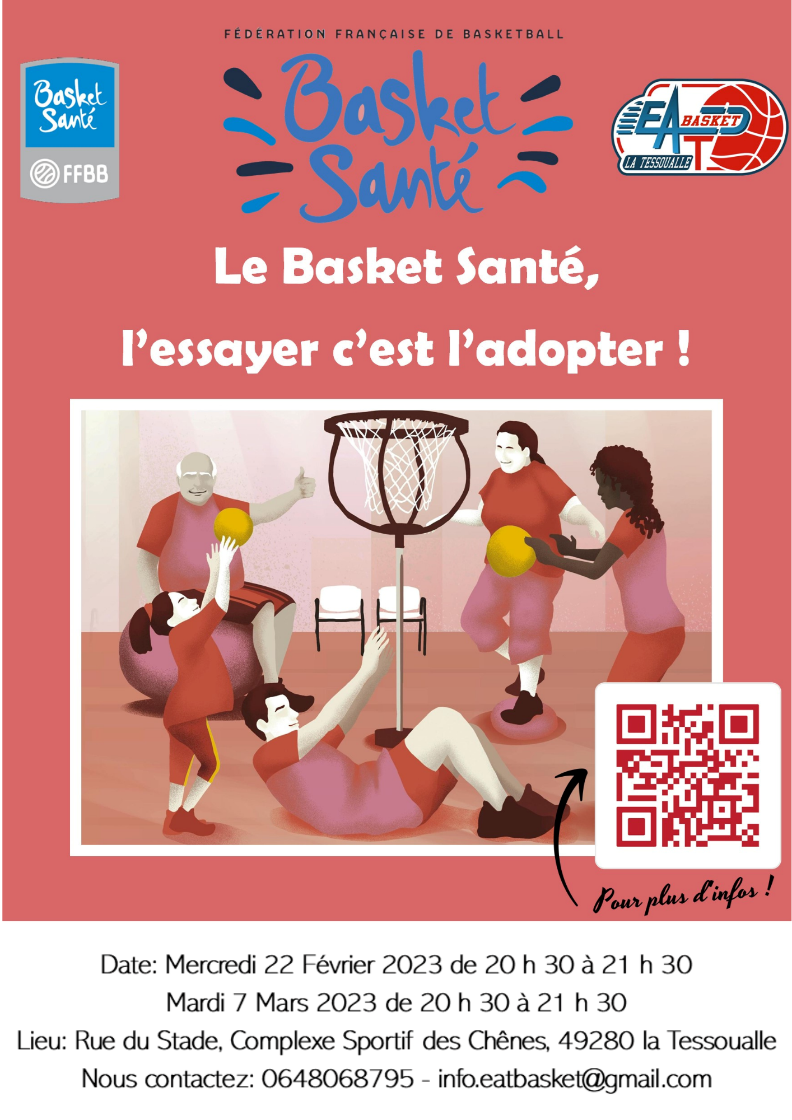 EAT
Quelques Chiffres
Objectifs :

Aujourd’hui: 10 licenciés 
Projections : 15 à 20 licencié(e)s
Nombres de personnes
EAT
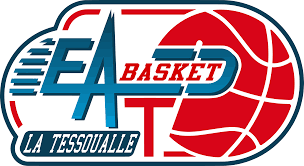 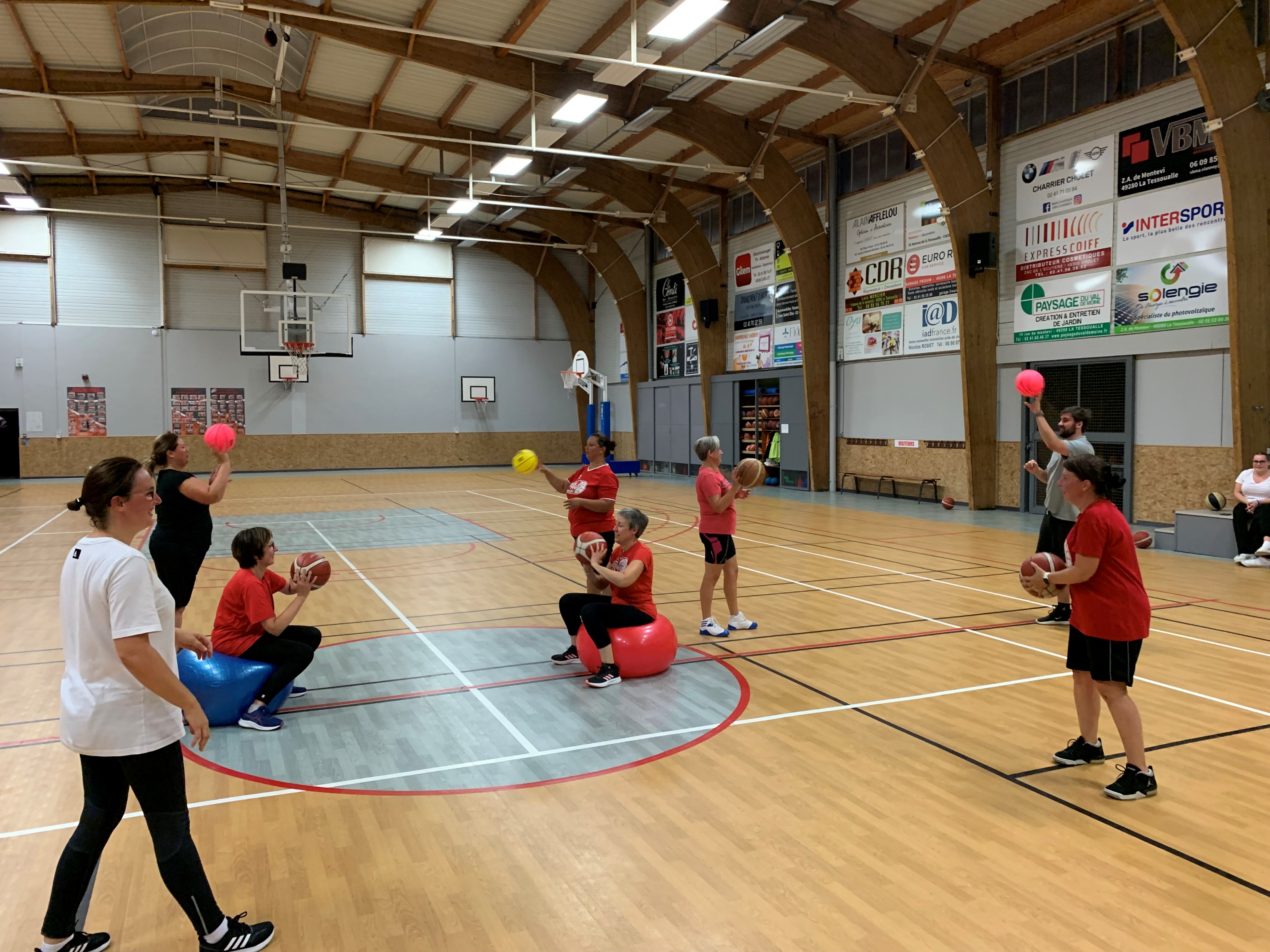 JEUDI 19H30 – 21H
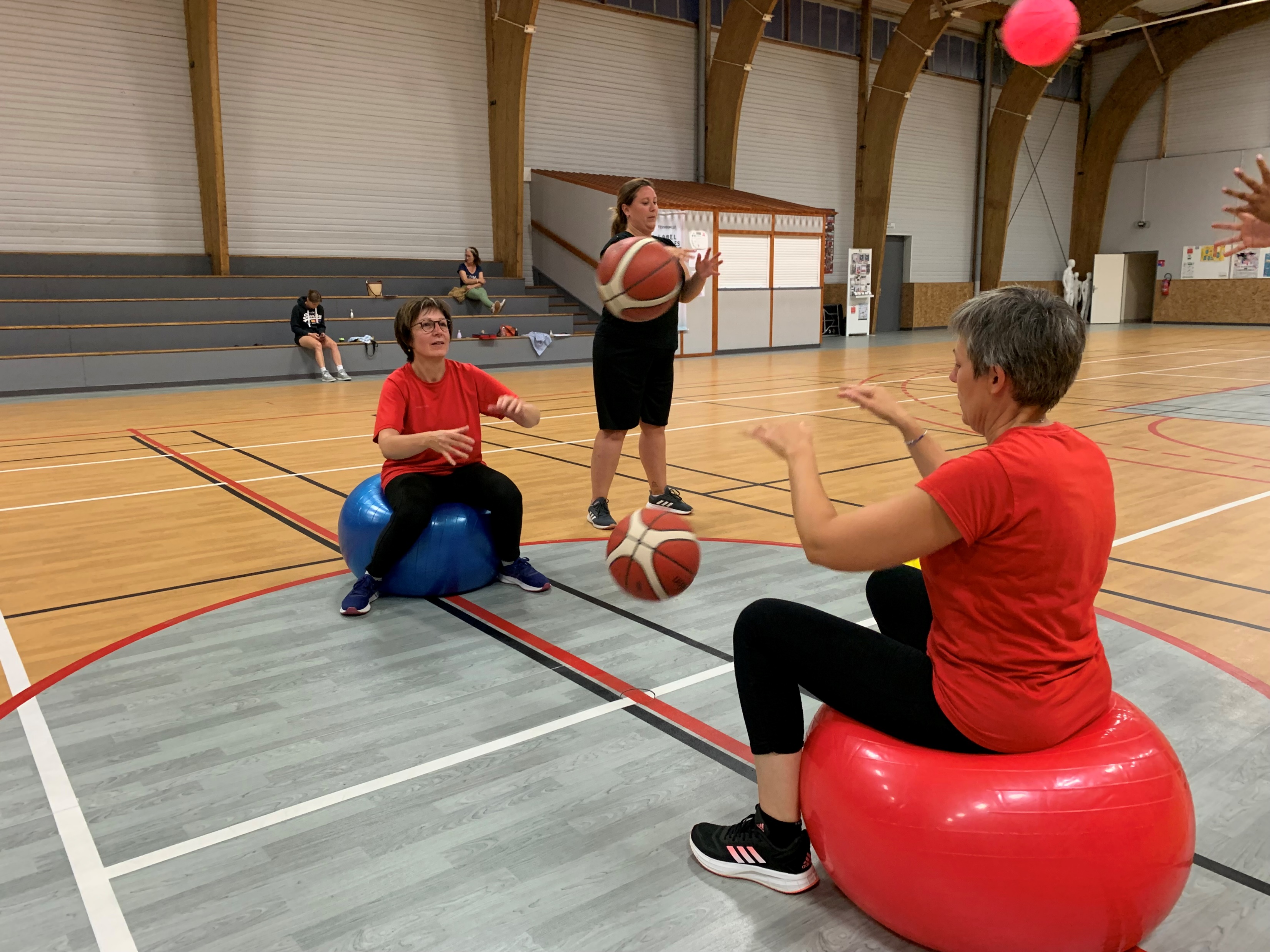 Groupe VINET le 24.02.22
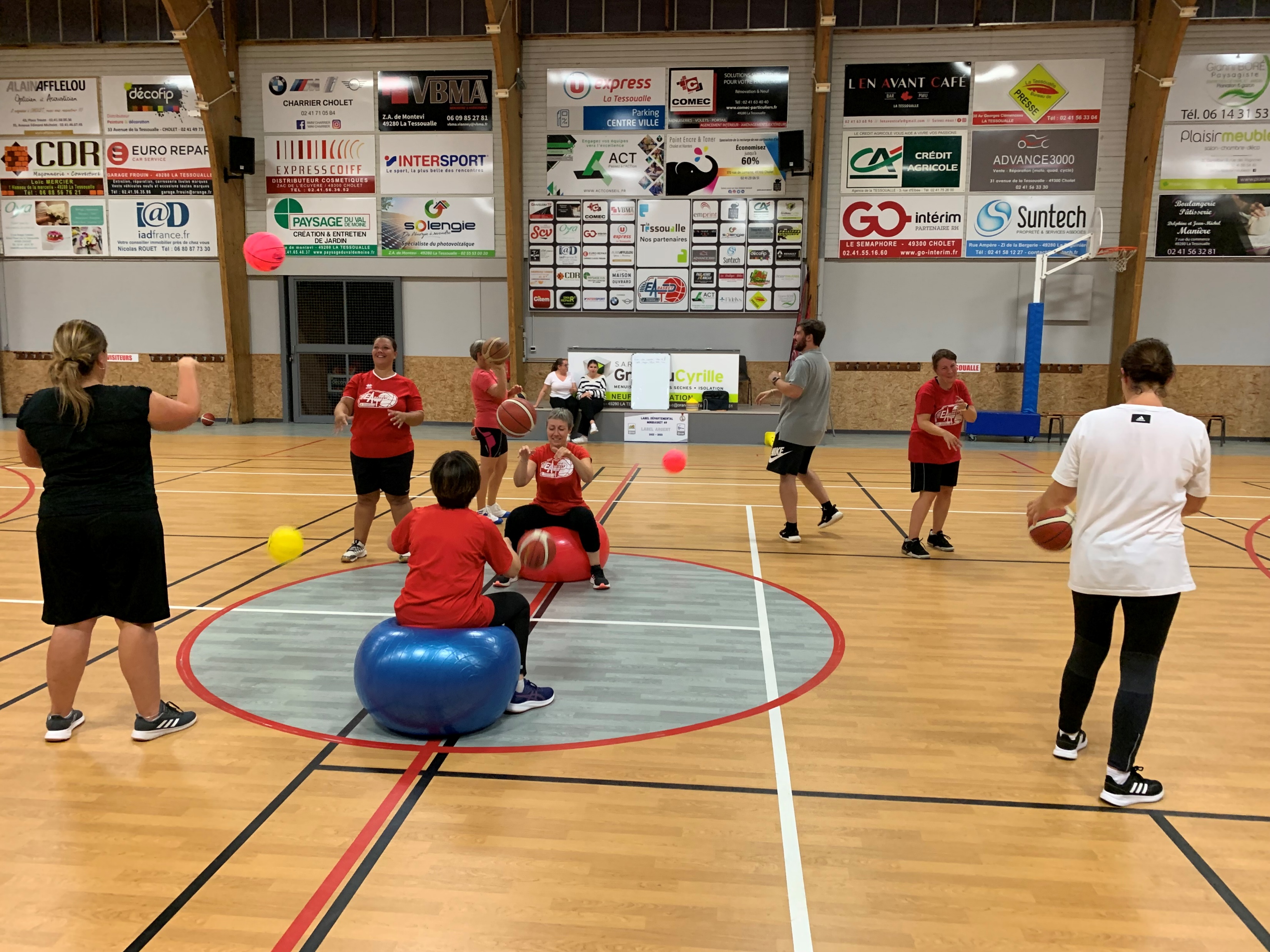 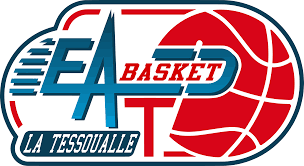 INAUGURATION DES LABELS
INAUGURATION DES LABELS
NATHALIE BOURRY du COMITE DEPARTEMENTAL DE BASKET 49
( Vice-Présidente en charge du Vivre Ensembre, du Minibasket, du  
   3X3, du Basket Santé et du Basketonik )
NATHALIE BOURRY du COMITE DEPARTEMENTAL DE BASKET 49
( Vice-Présidente en charge du Vivre Ensembre, du Minibasket, du  
   3X3, du Basket Santé et du Basketonik )
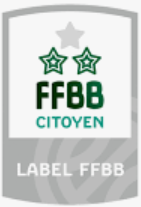 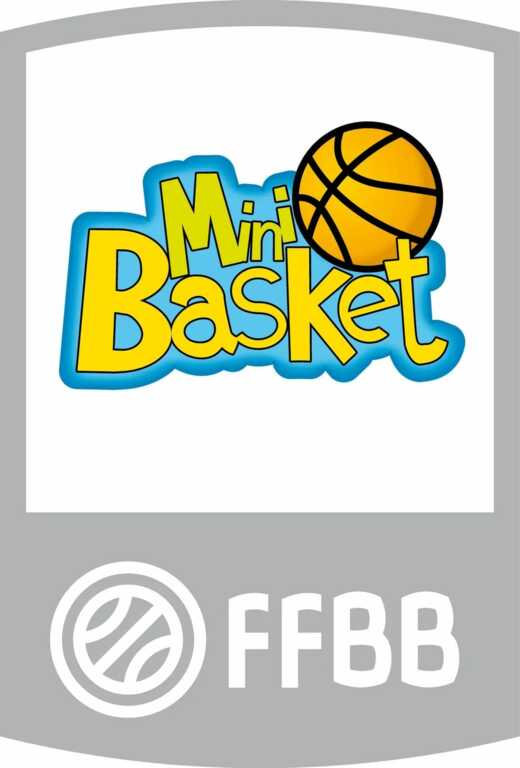 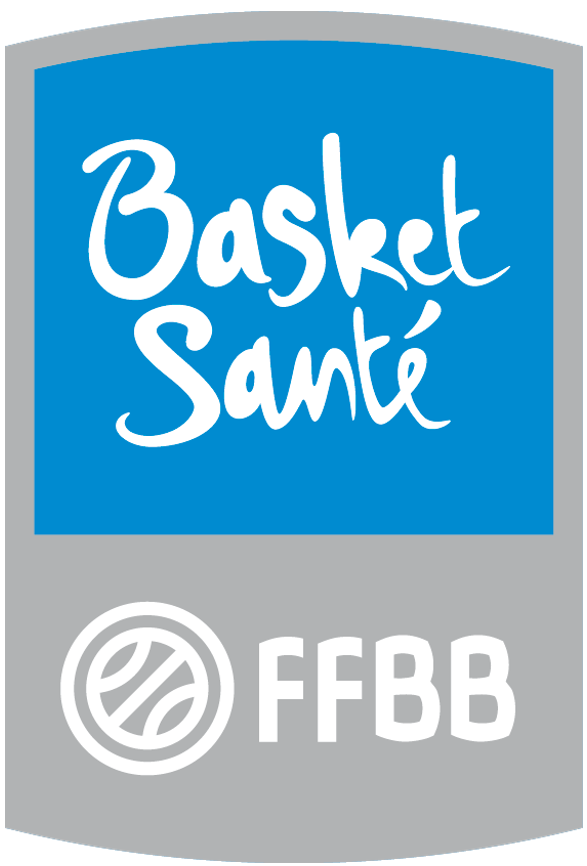 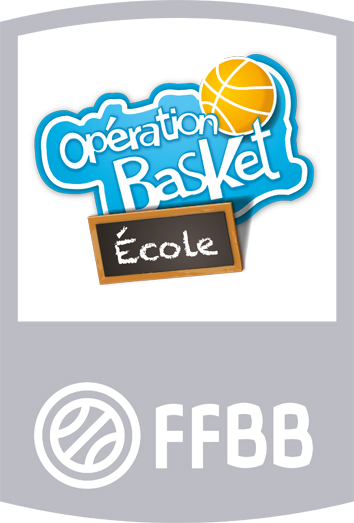 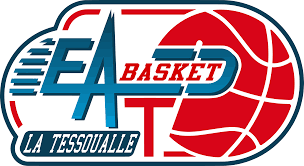 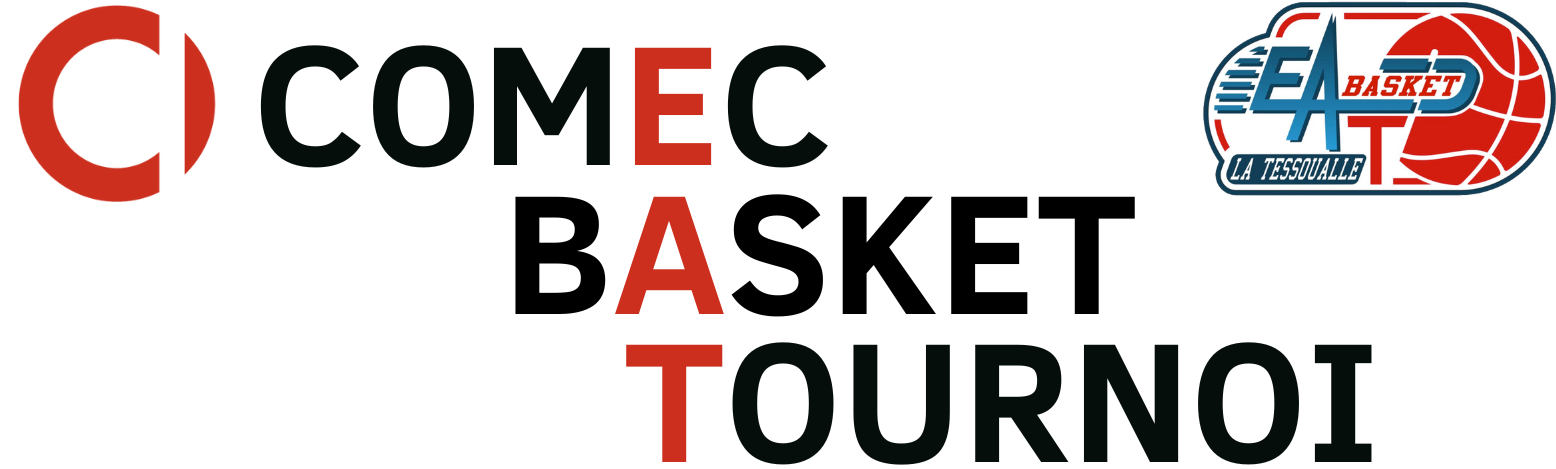 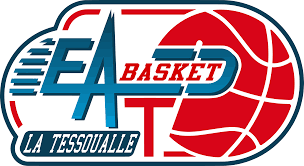 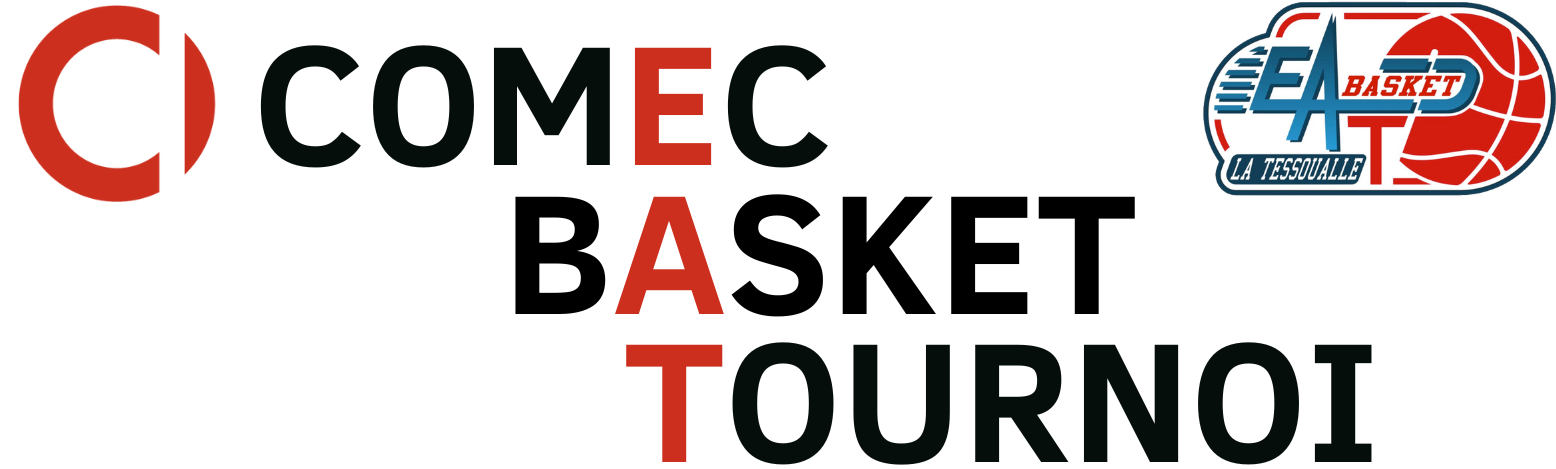 ➡   2024
2023
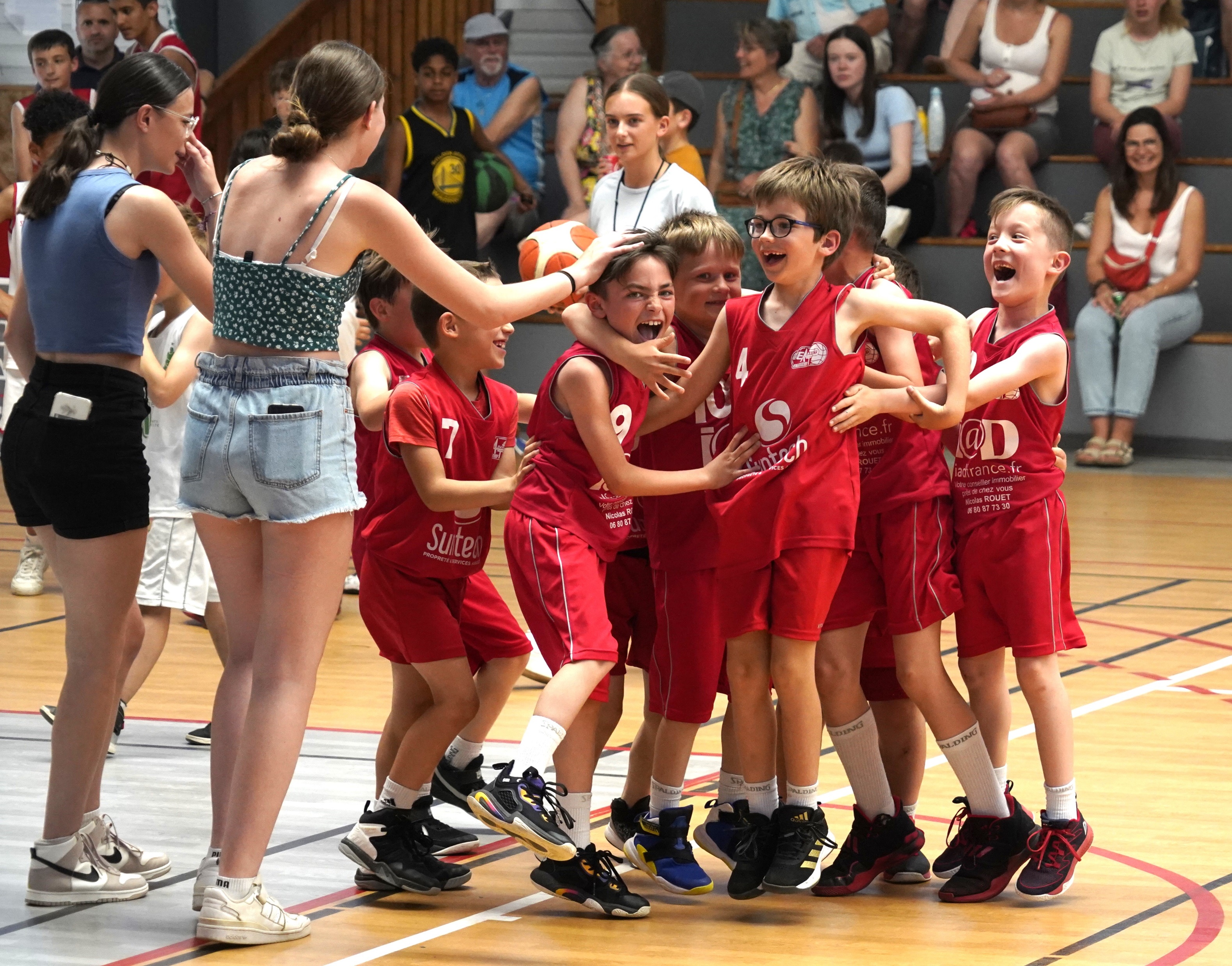 96 Equipes 🔝
92/96 Equipes
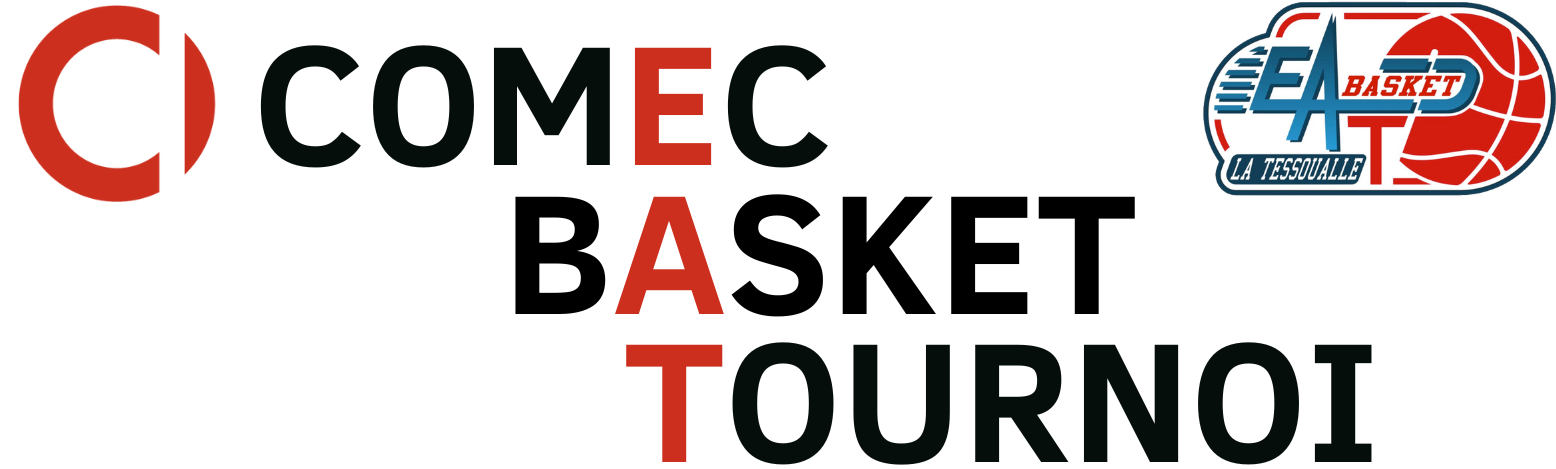 398 Tentatives
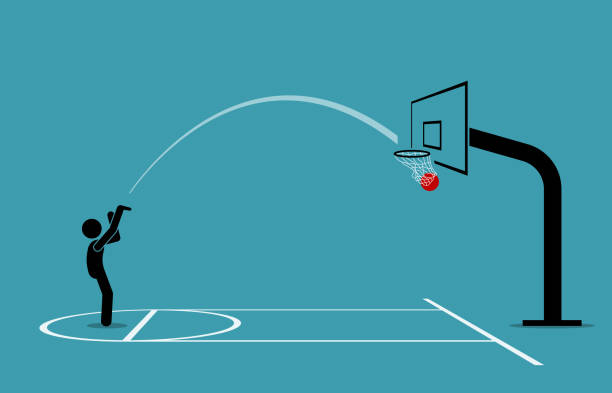 24 Clubs
↗ Clubs hors 49
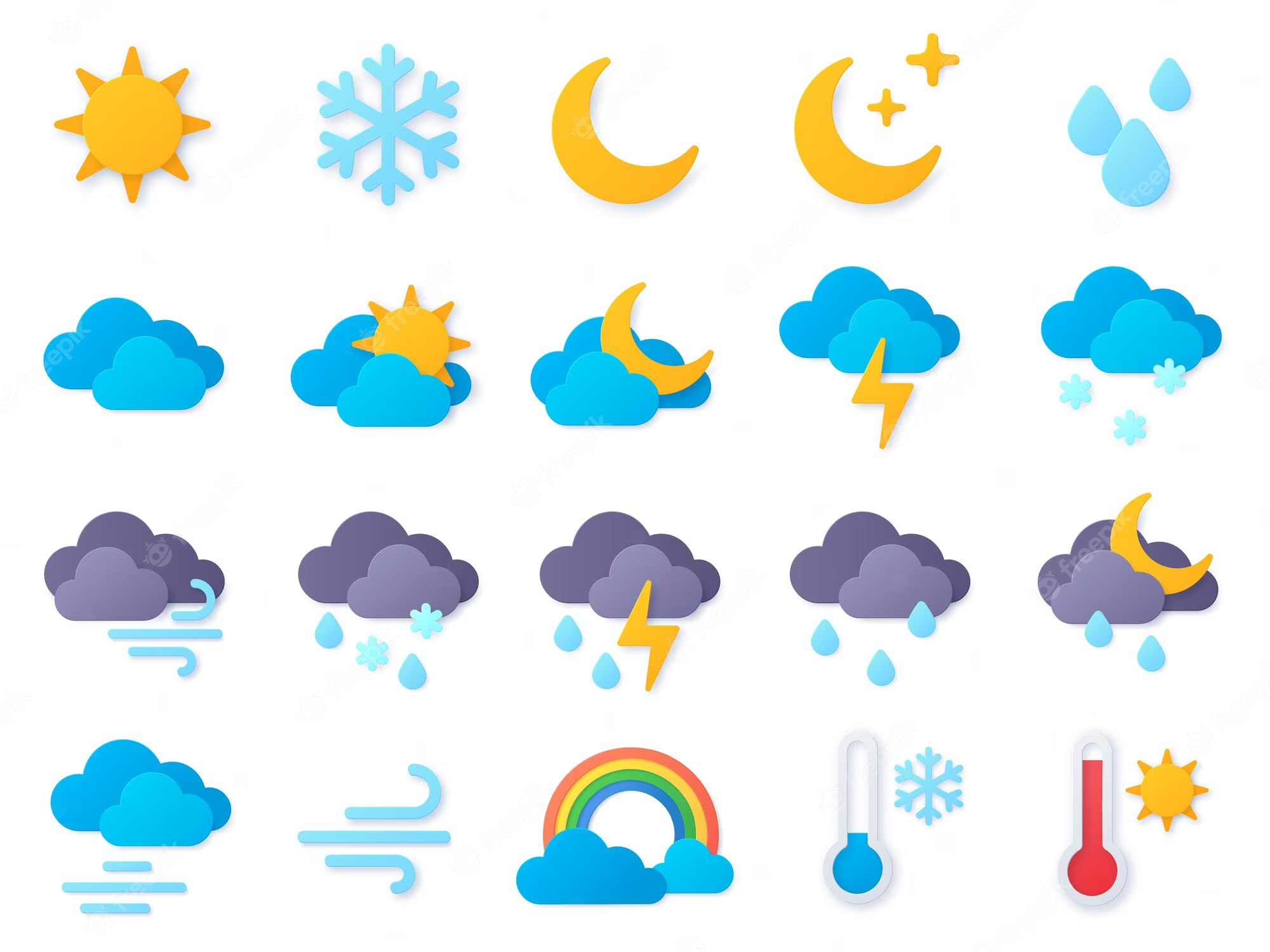 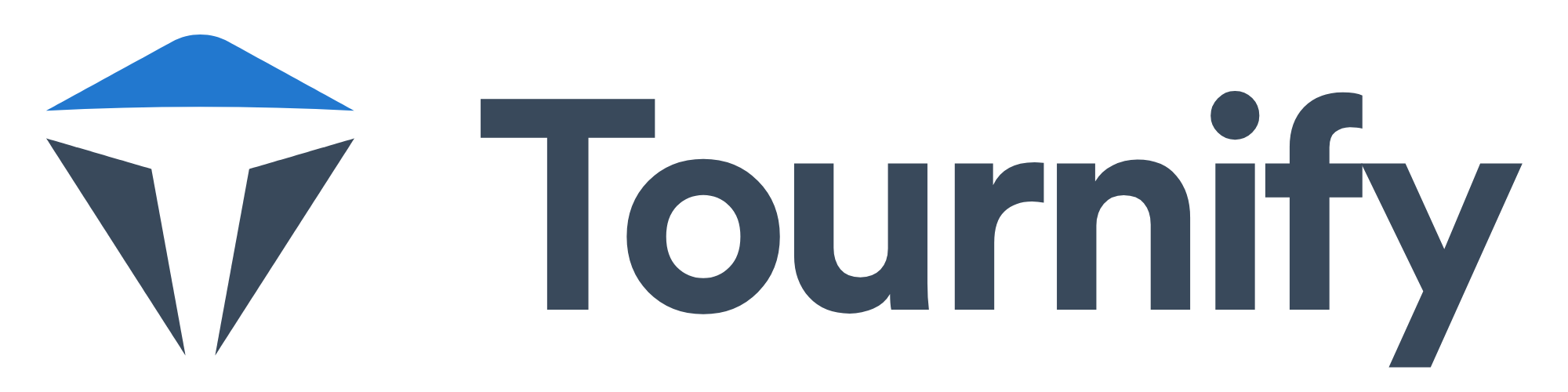 Faire participer d’autres partenaires ?
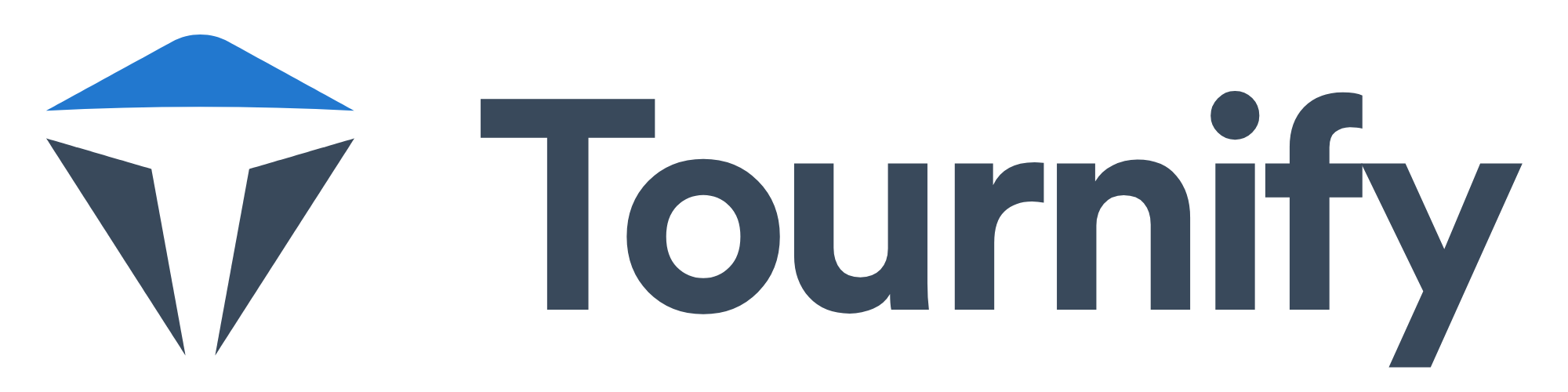 Inscription en ligne
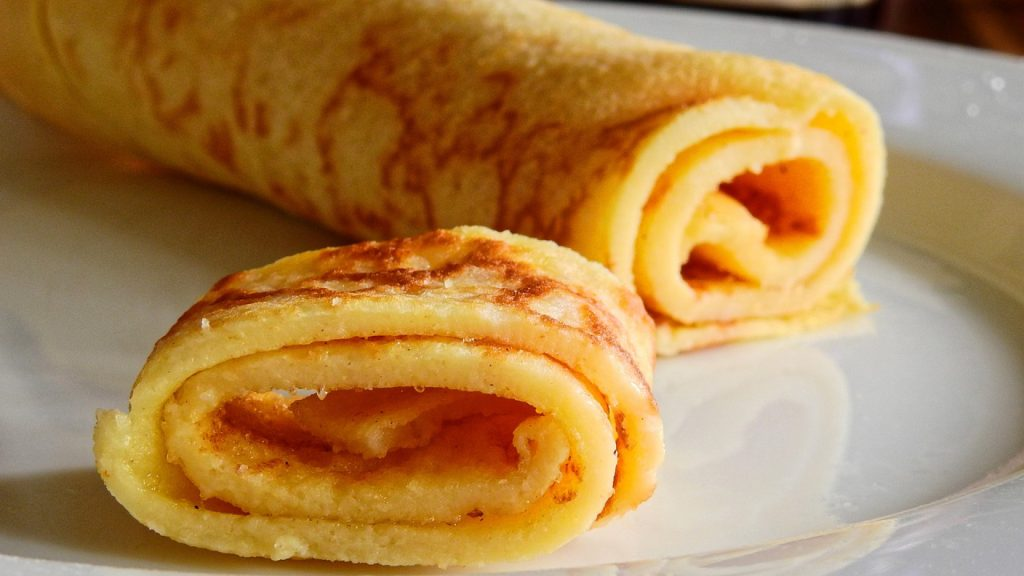 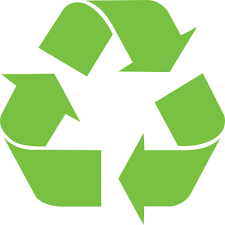 Vente de Crêpes ?
Tri des déchets
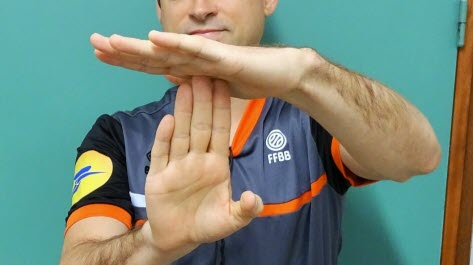 Plannings Arbitrage / Table
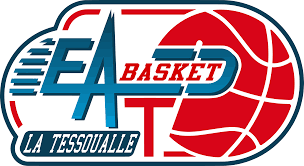 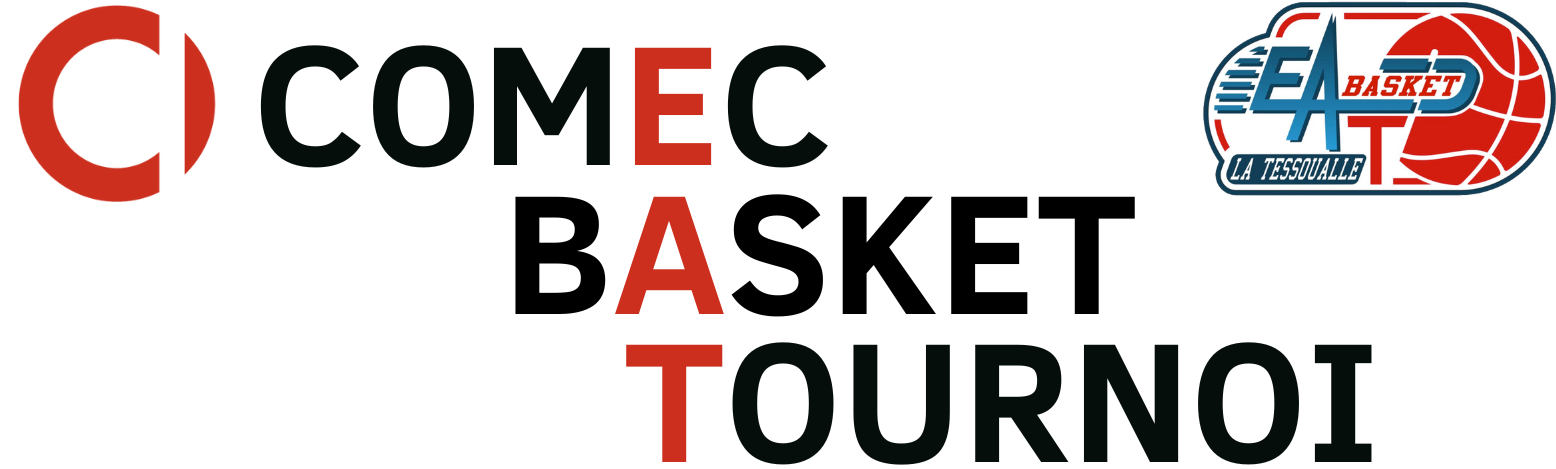 ➡   2024
2023
96 Equipes 🔝
92/96 Equipes
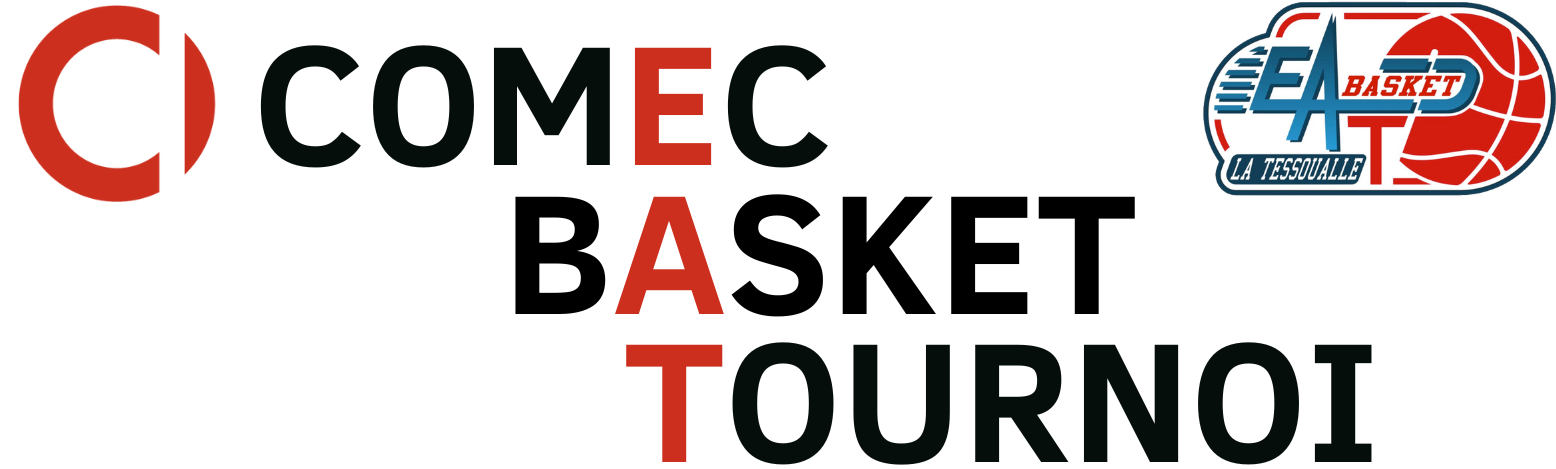 398 Tentatives
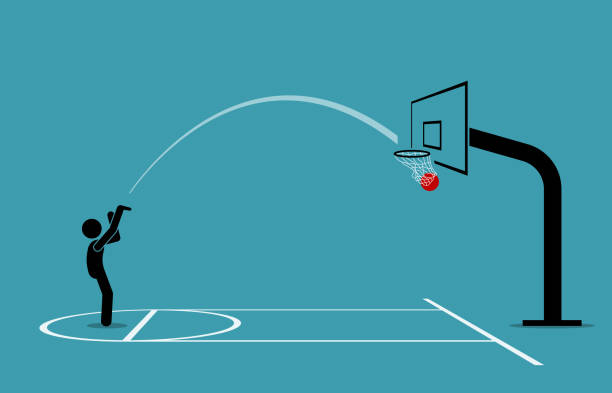 24 Clubs
↗ Clubs hors 49
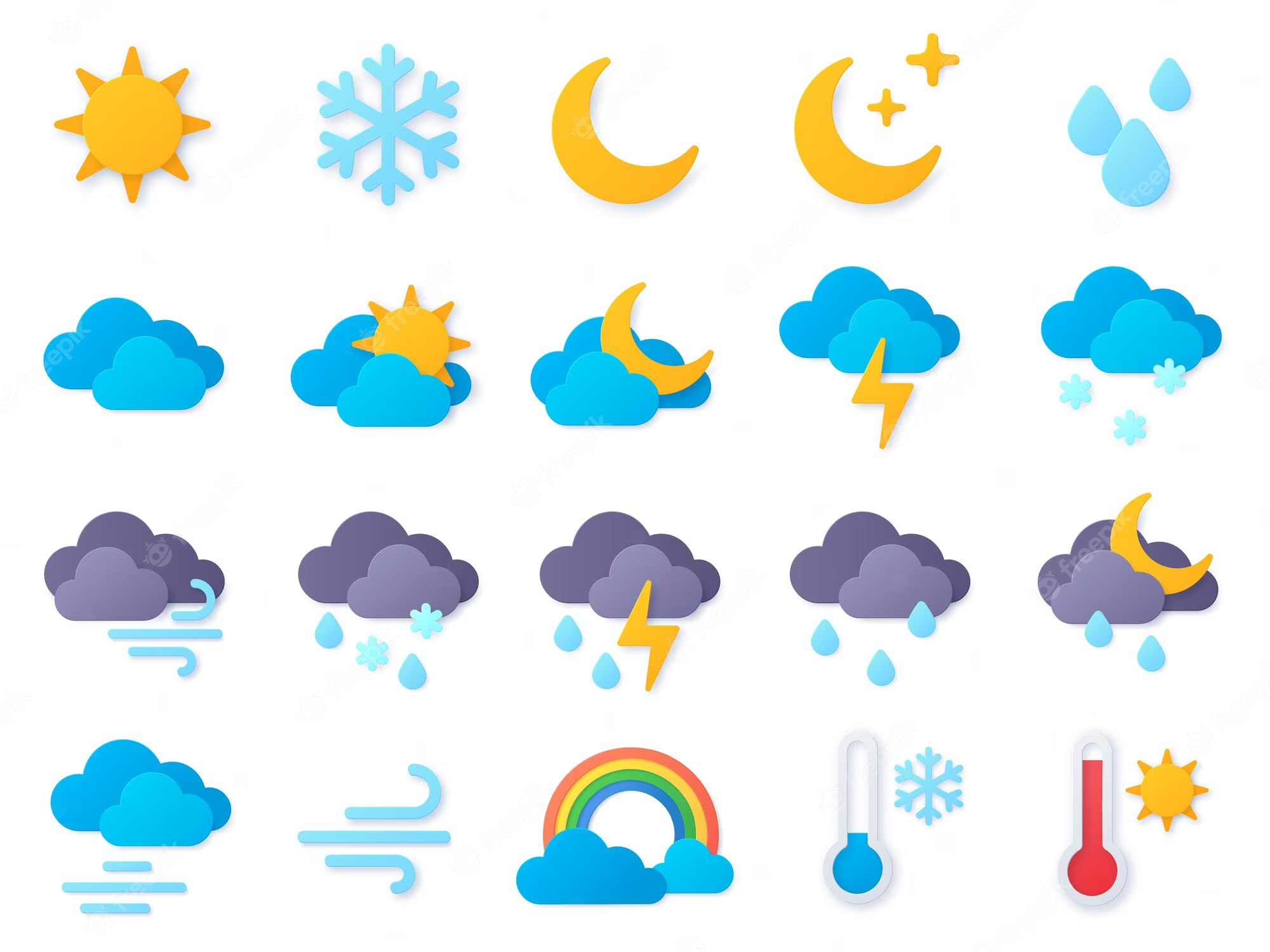 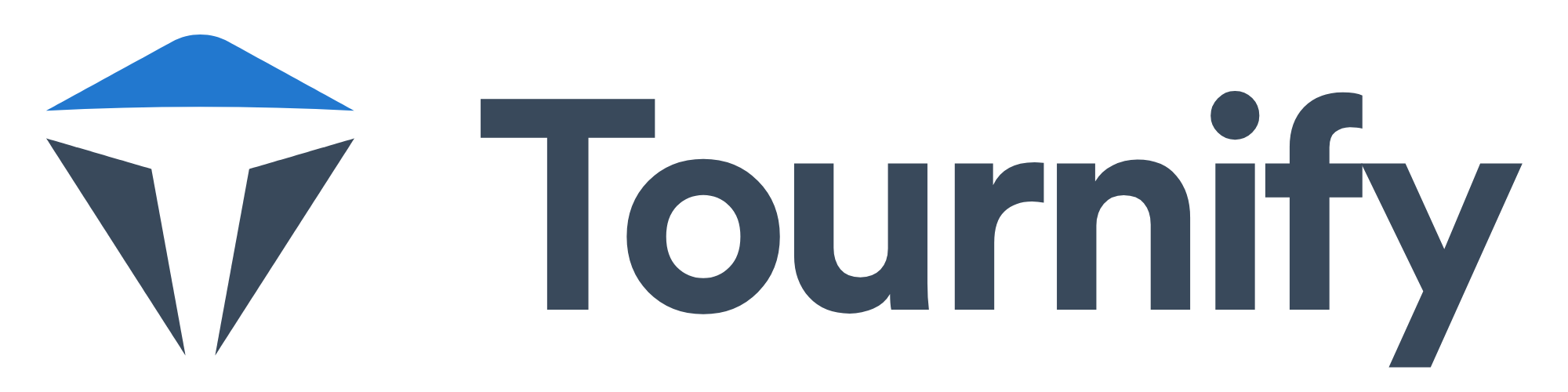 Faire participer d’autres partenaires ?
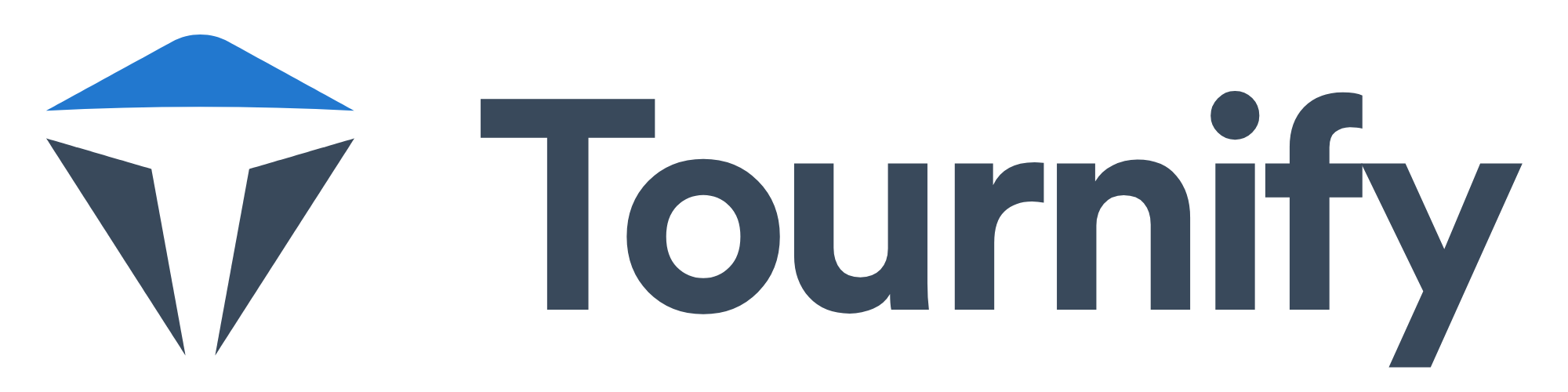 Inscription en ligne
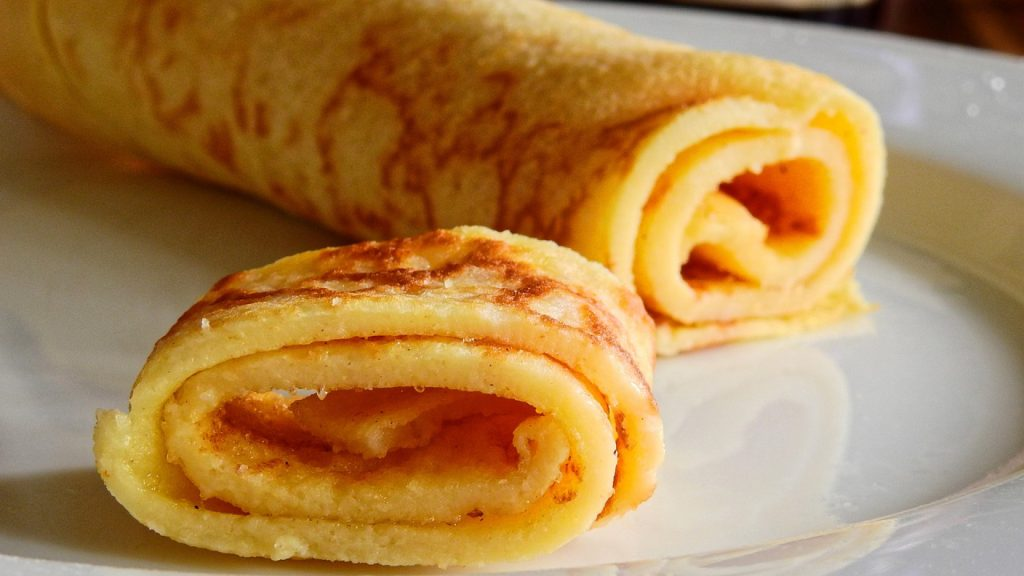 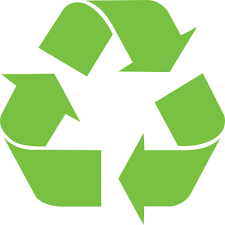 Vente de Crêpes ?
Tri des déchets
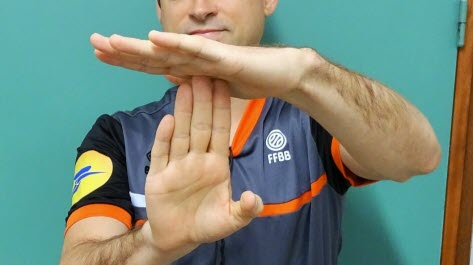 Plannings Arbitrage / Table
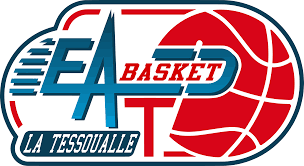 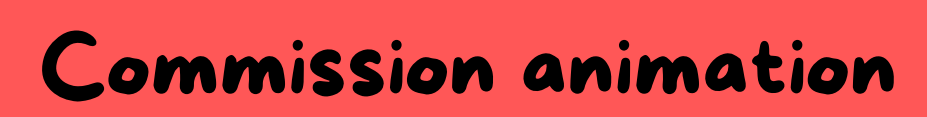 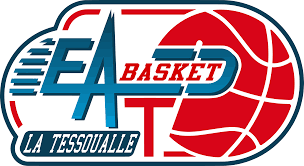 SOIREE CLUB
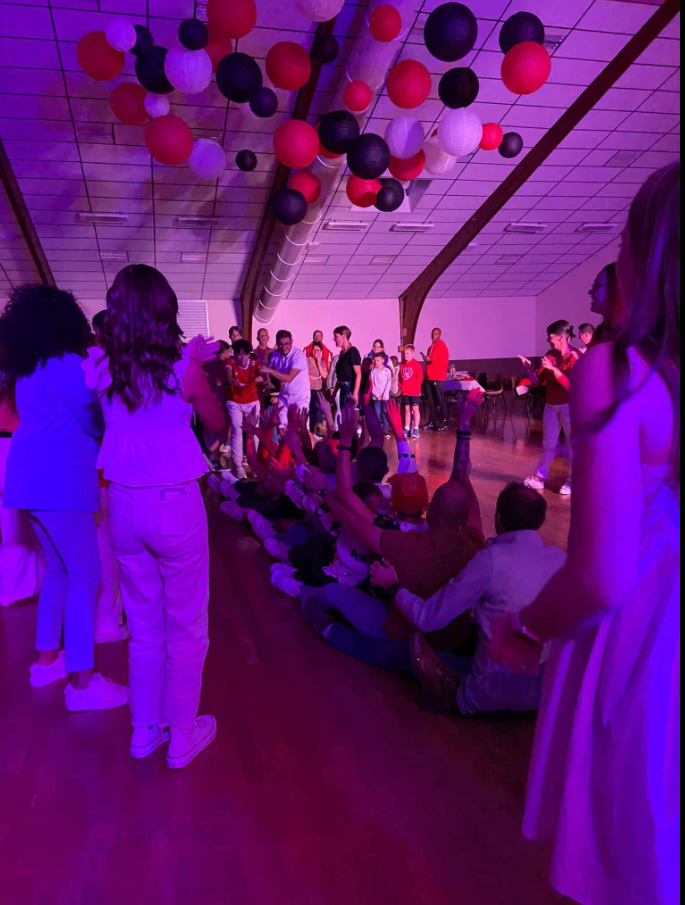 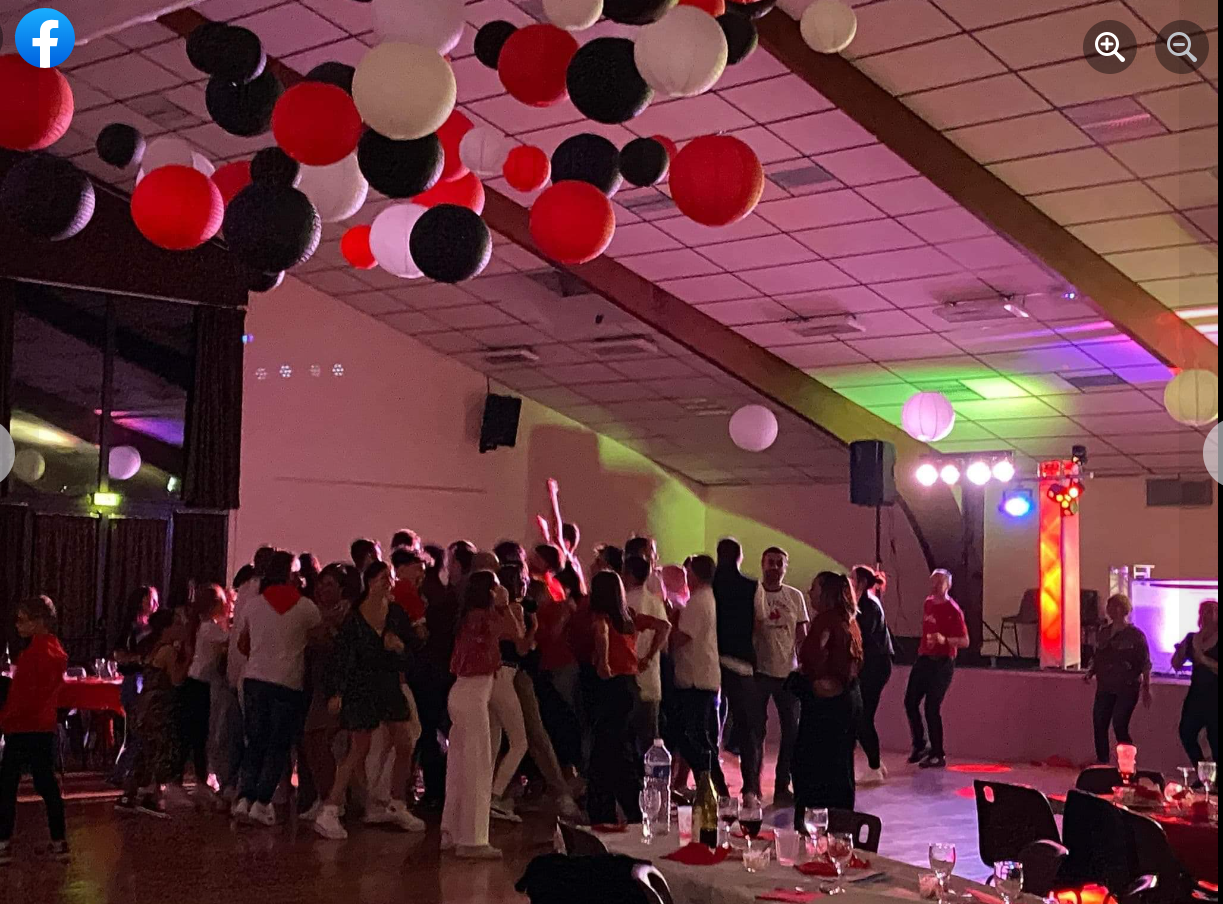 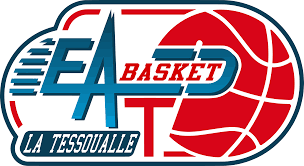 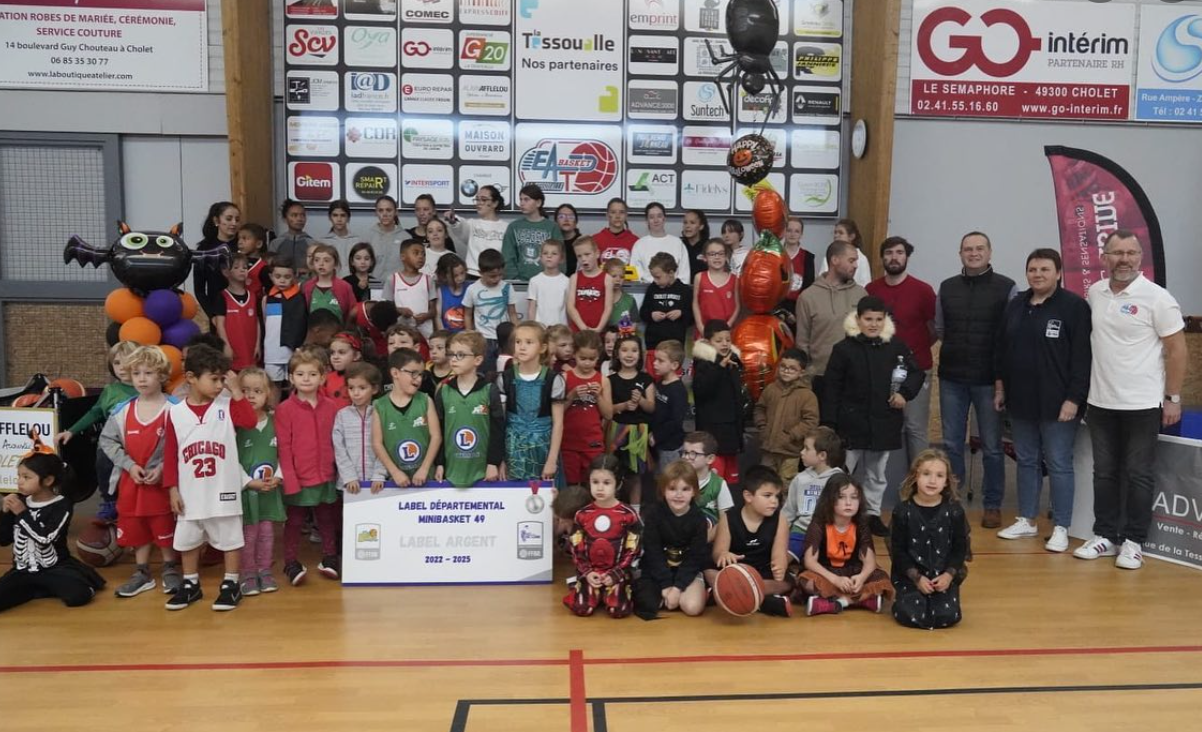 DECO HALLOWEEN
( plateau minibasket et obtention du Label minibasket )
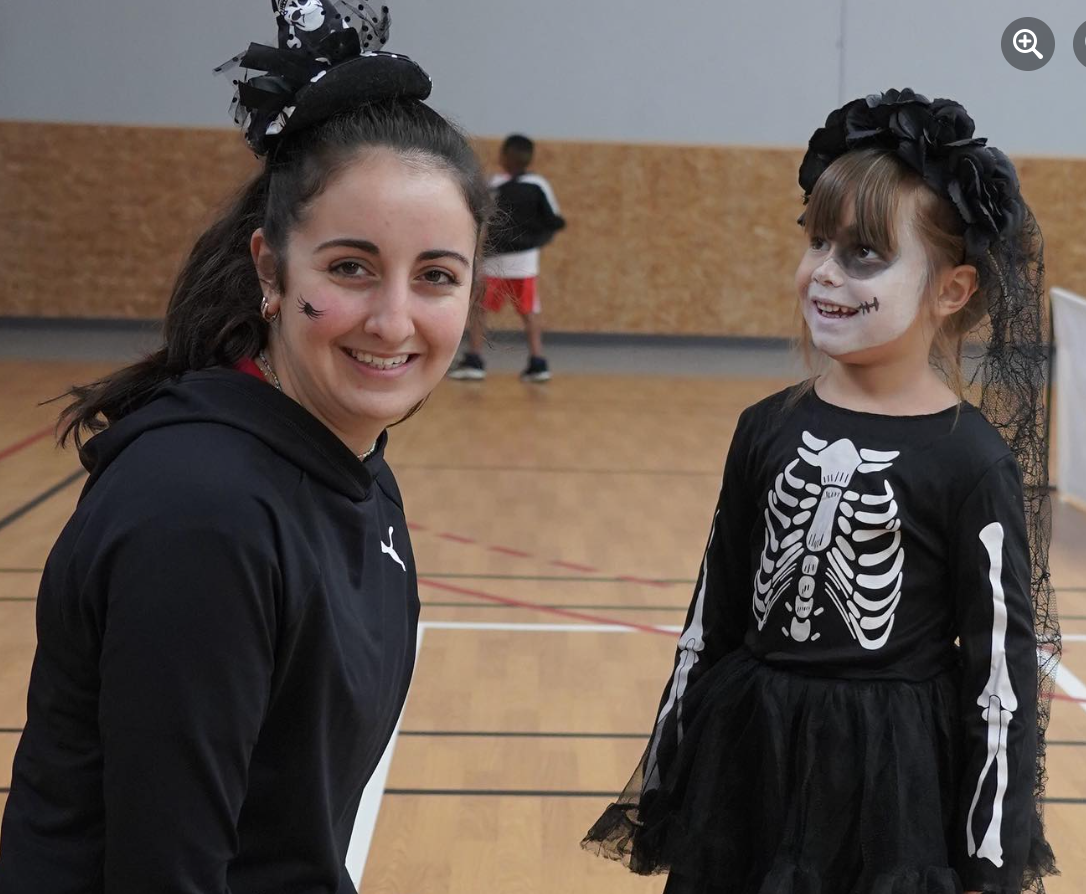 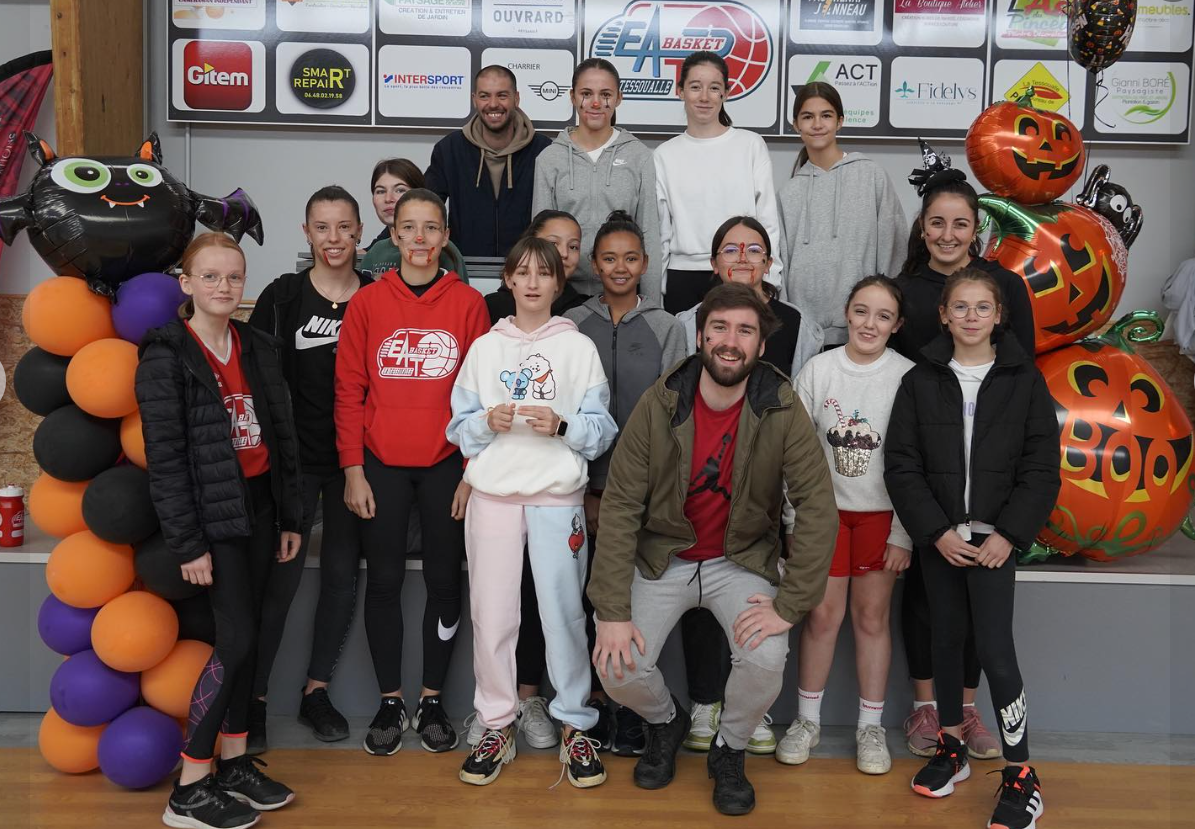 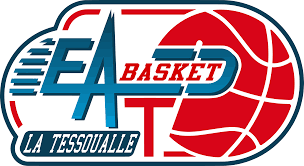 TELETHON
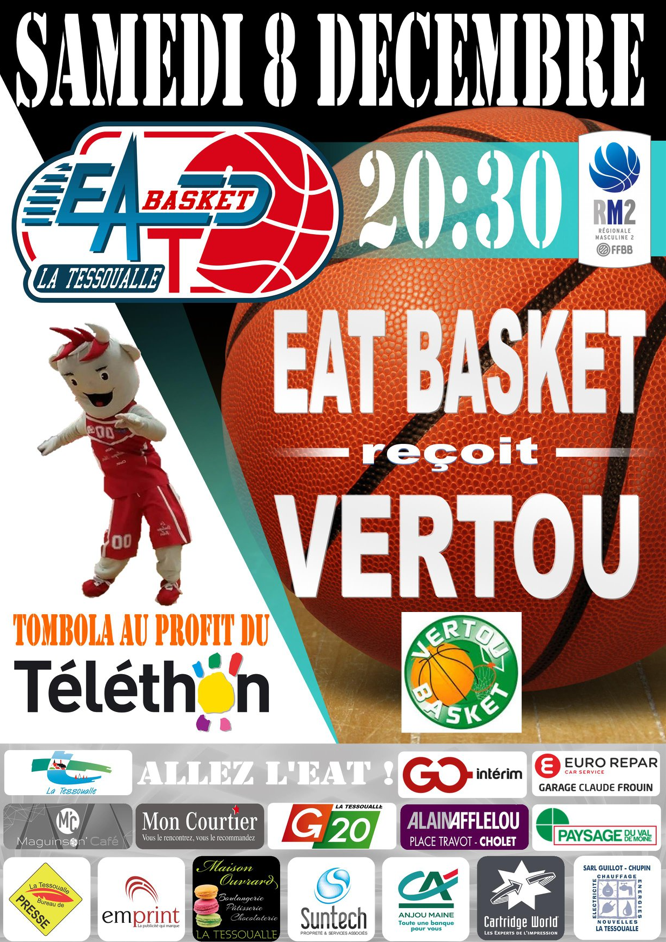 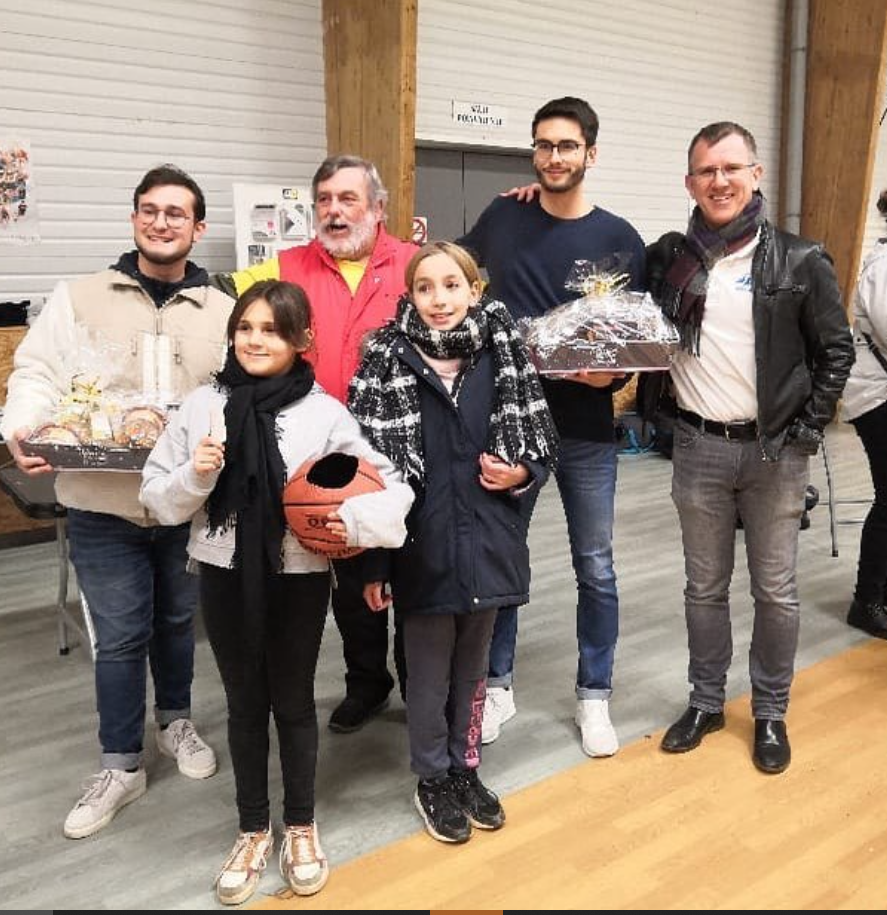 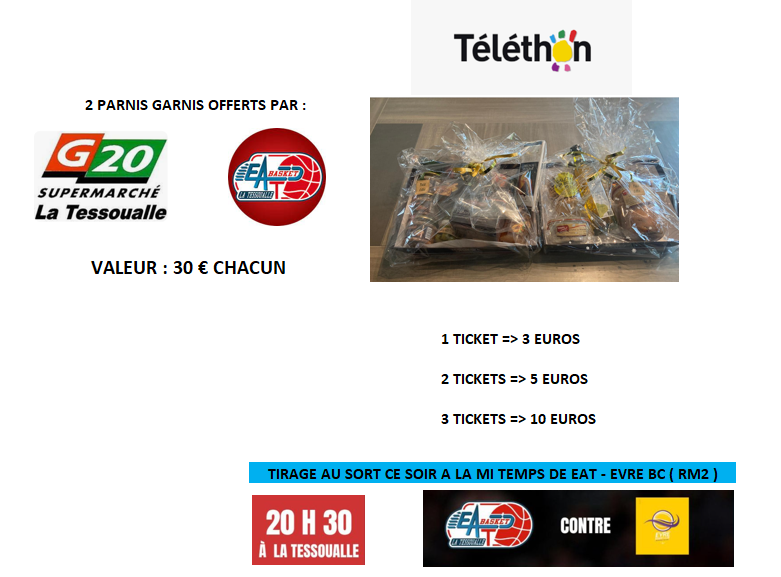 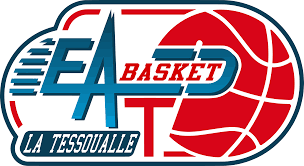 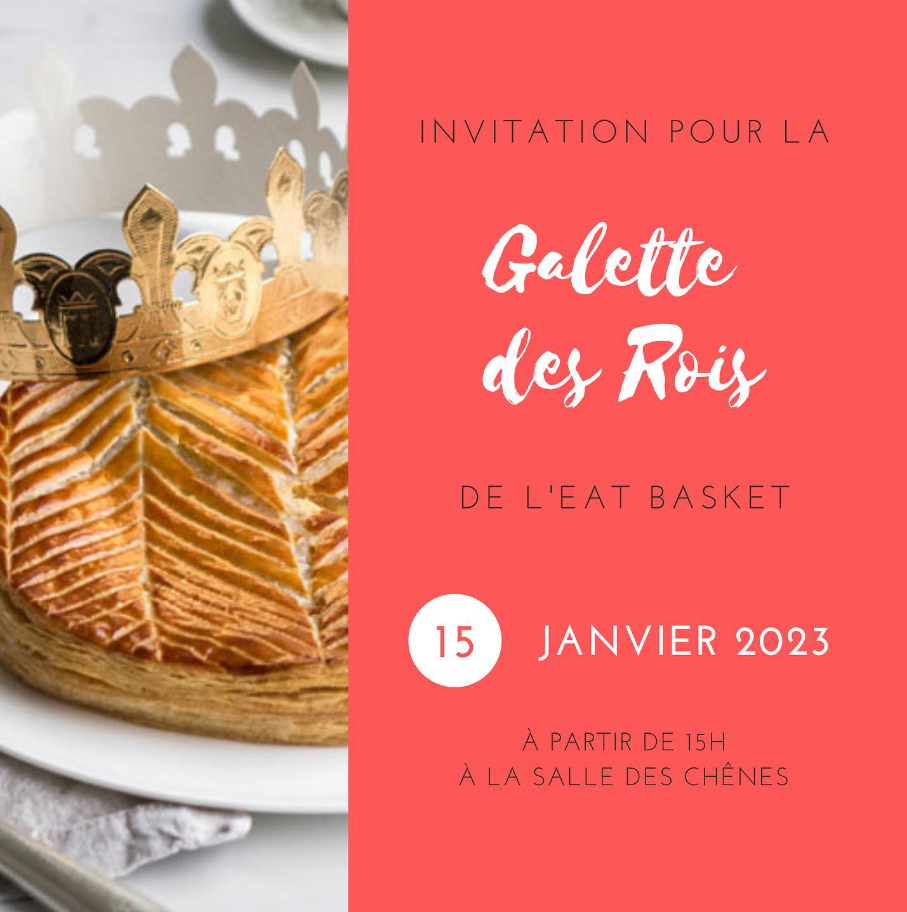 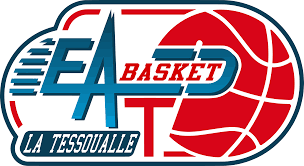 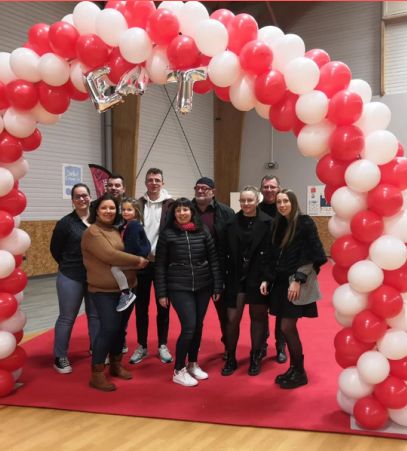 SOIREE PARTENAIRES
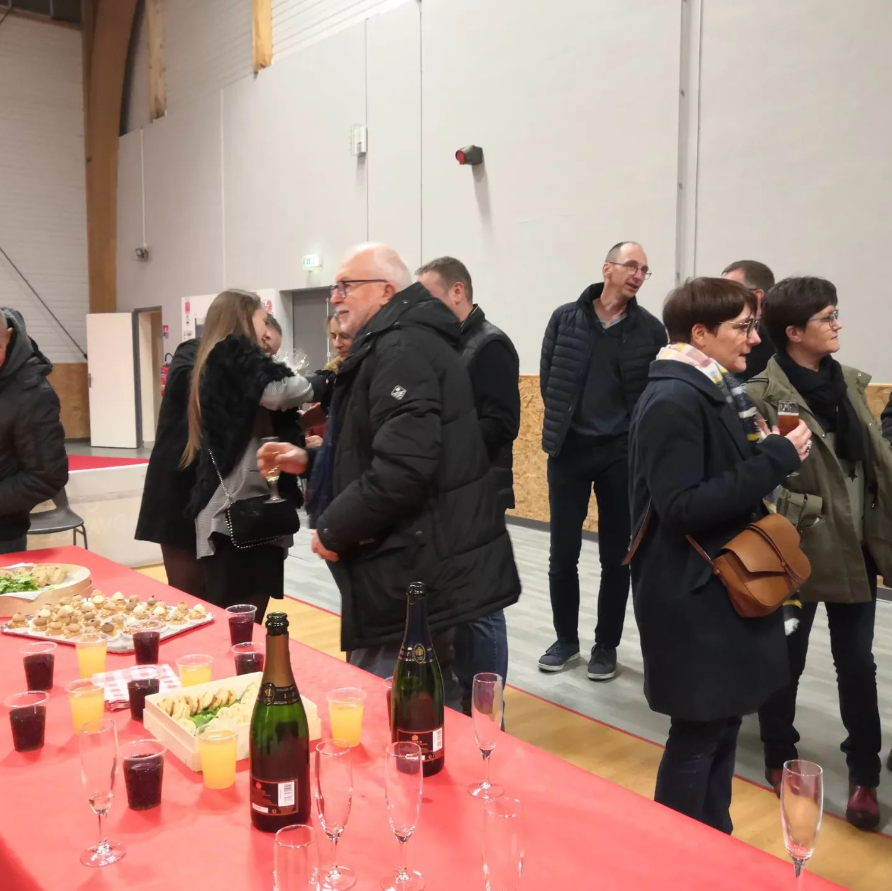 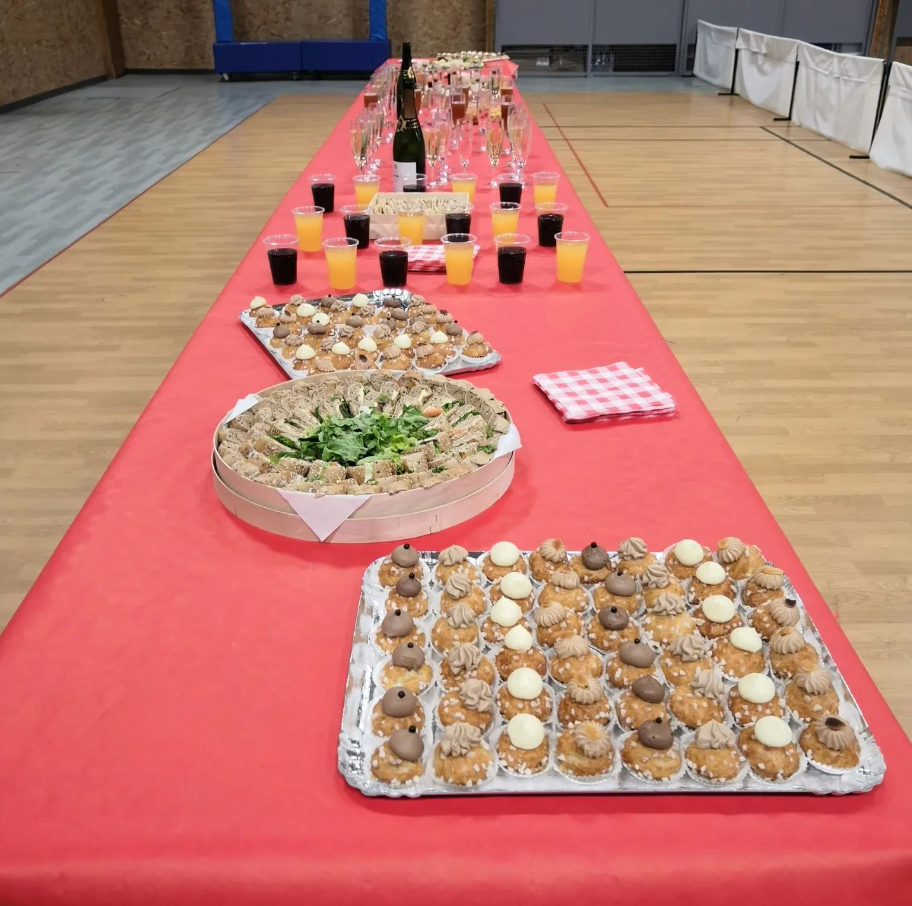 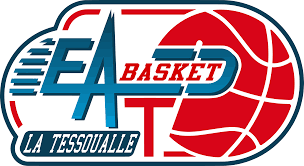 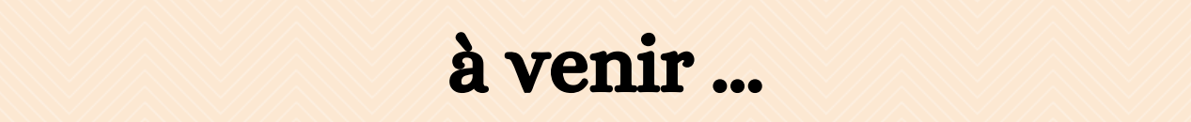 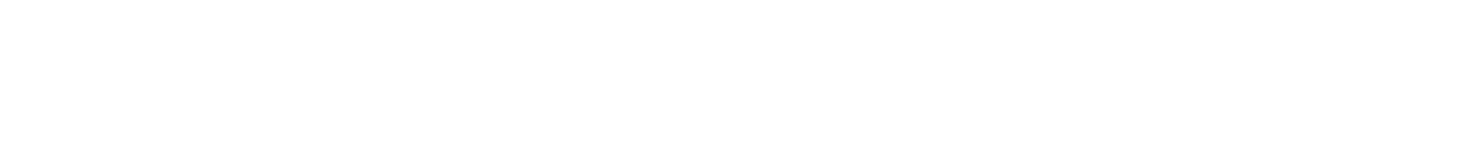 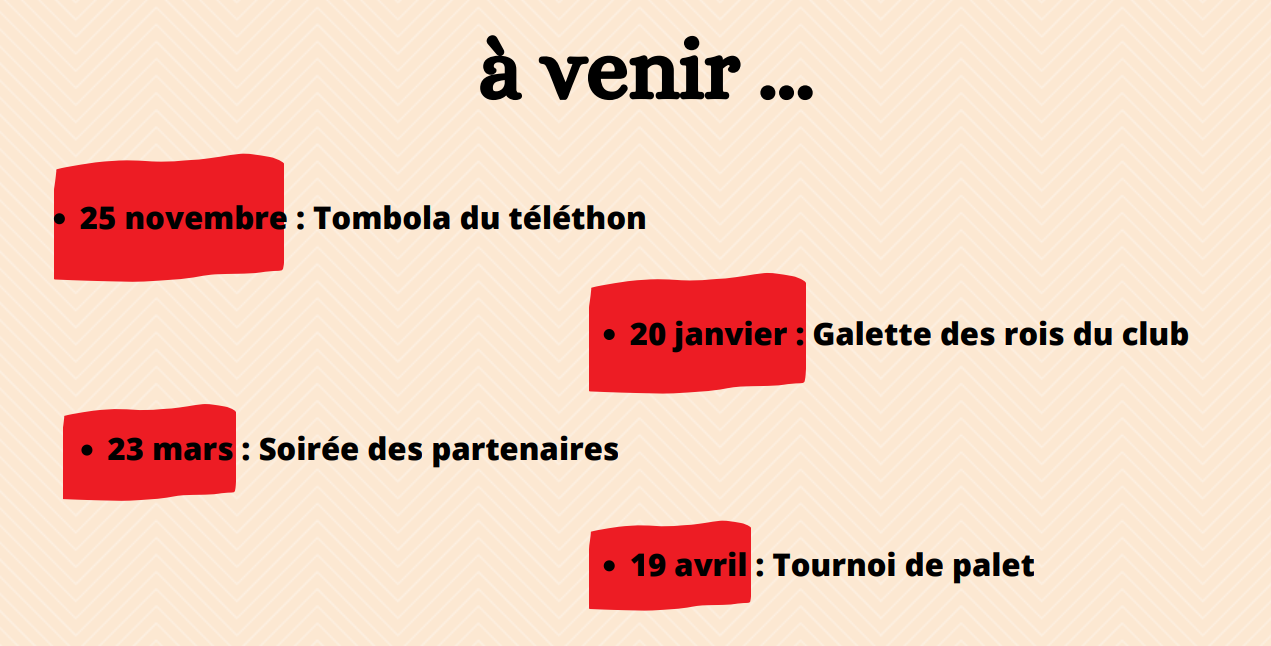 BESOIN DE BENEVOLES 
CREATION D’UN KOP DE SUPPORTERS 
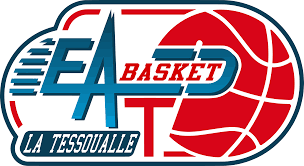 C – CREATION DE L’ESPACE D’ACCUEIL ET DE TRAVAIL ( EAT )
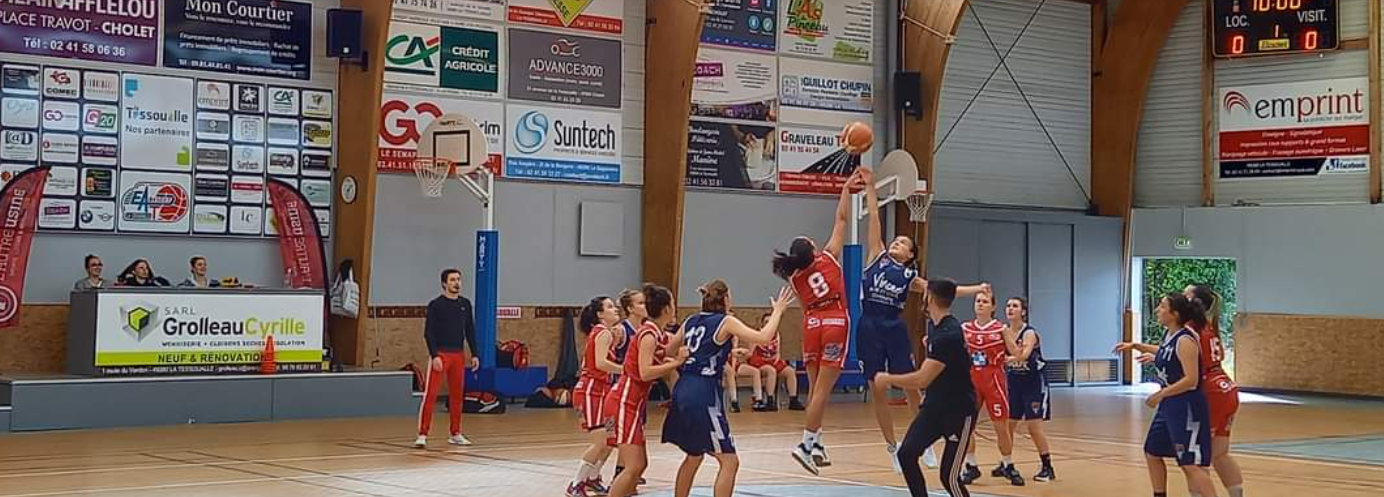 Groupe VINET le 24.02.22
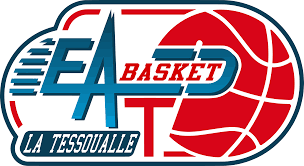 E.A.T
VISUELS NON CONFORMES ET PROJET A L’ETUDE
REUNION PREPARATOIRE COMEC +  ARTISANS + MAIRIE
PHOTOS 3D
Me Ingrid Ferchaud ( 1ère Adjointe )
Mr Alban Baudin ( 5ème Adjoint )
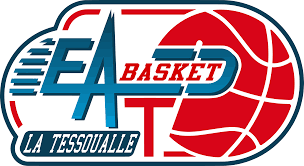 L’EXISTANT
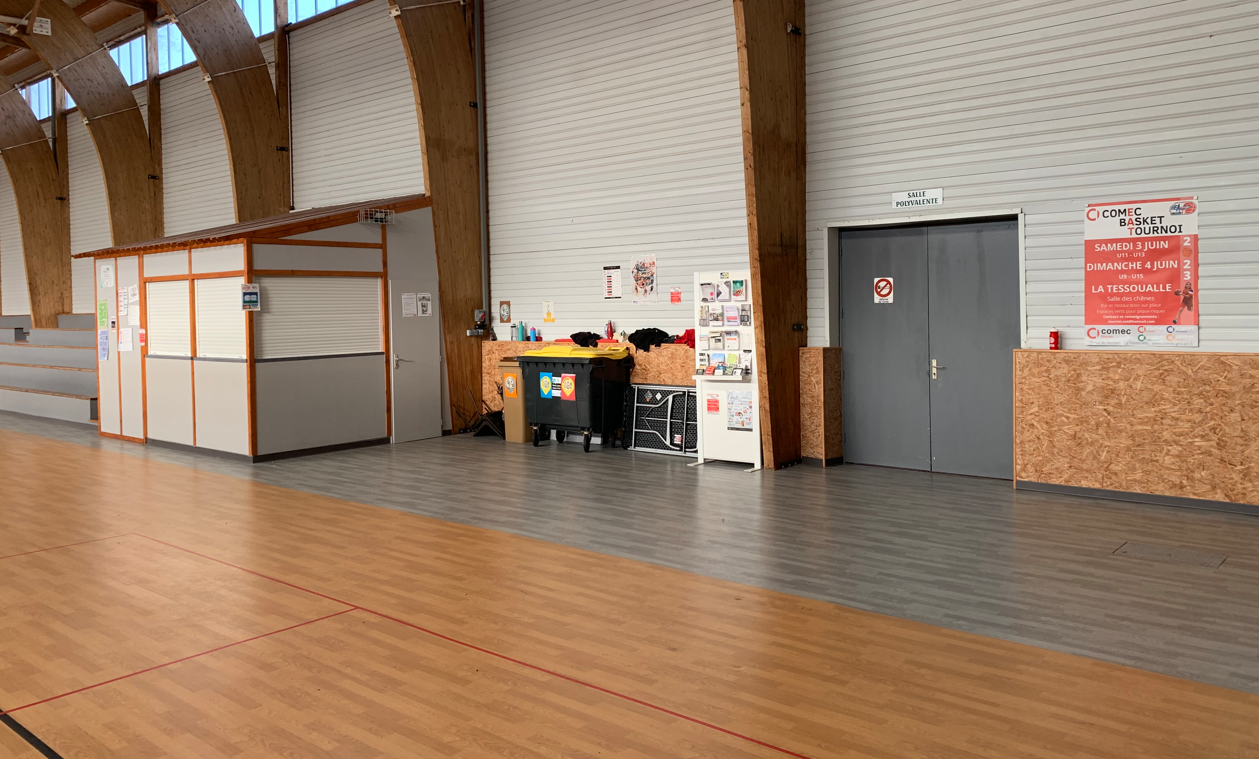 PROJET 1
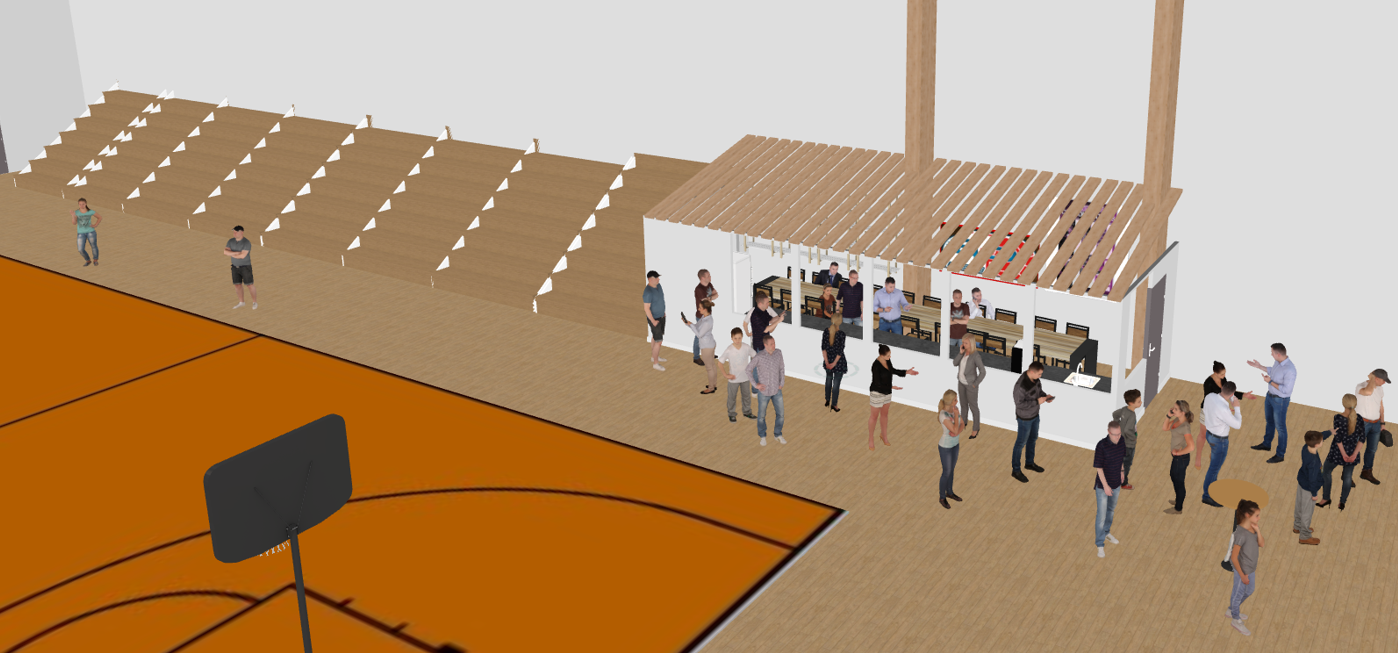 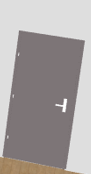 PROJET 1
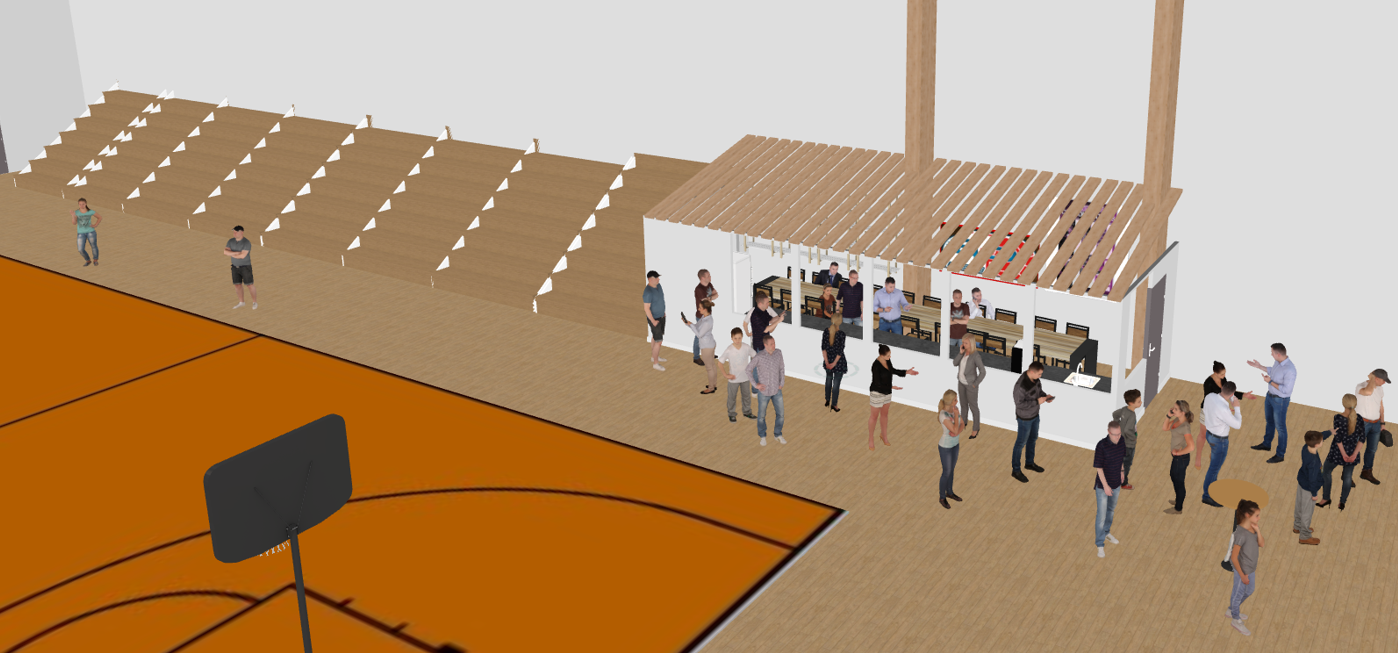 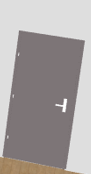 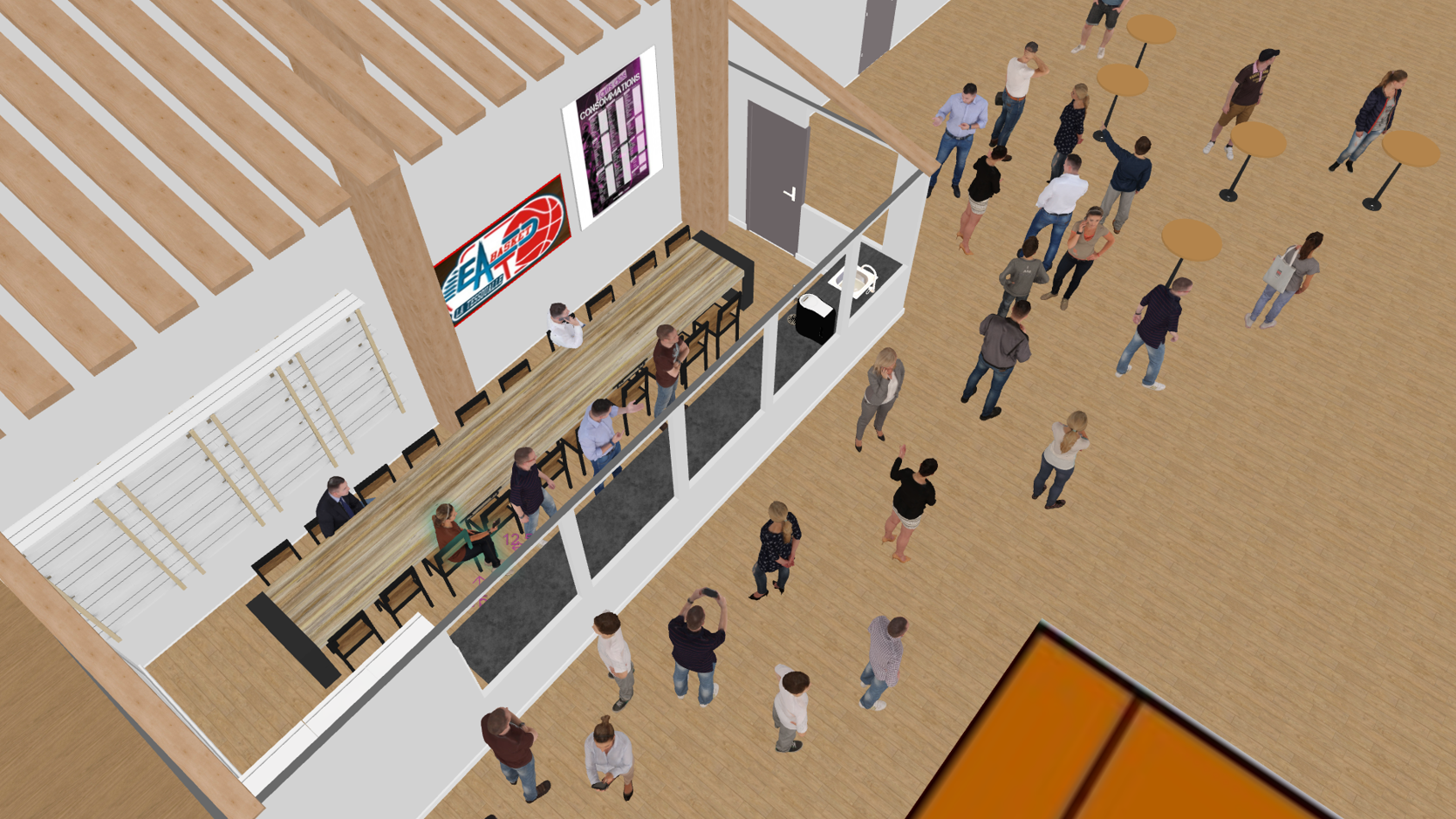 PROJET 2
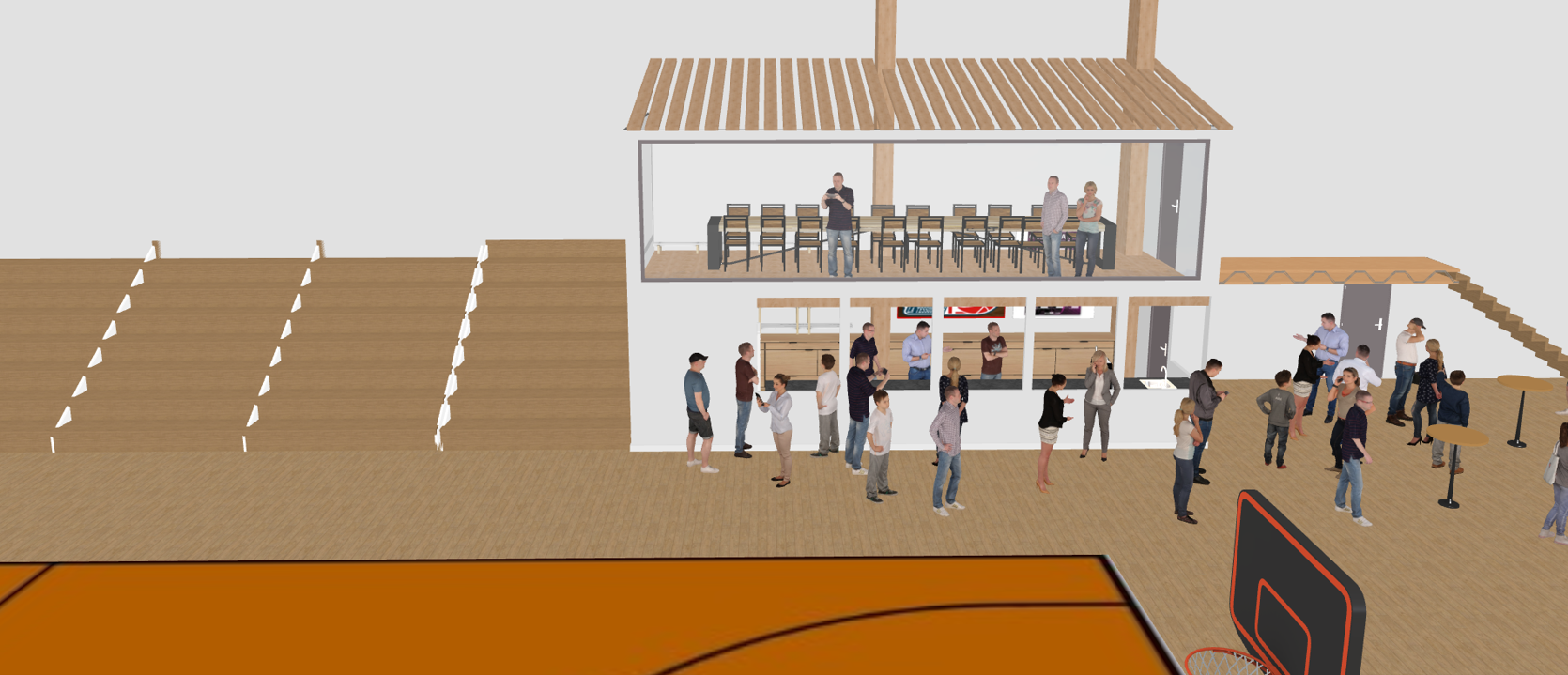 PROJET 2
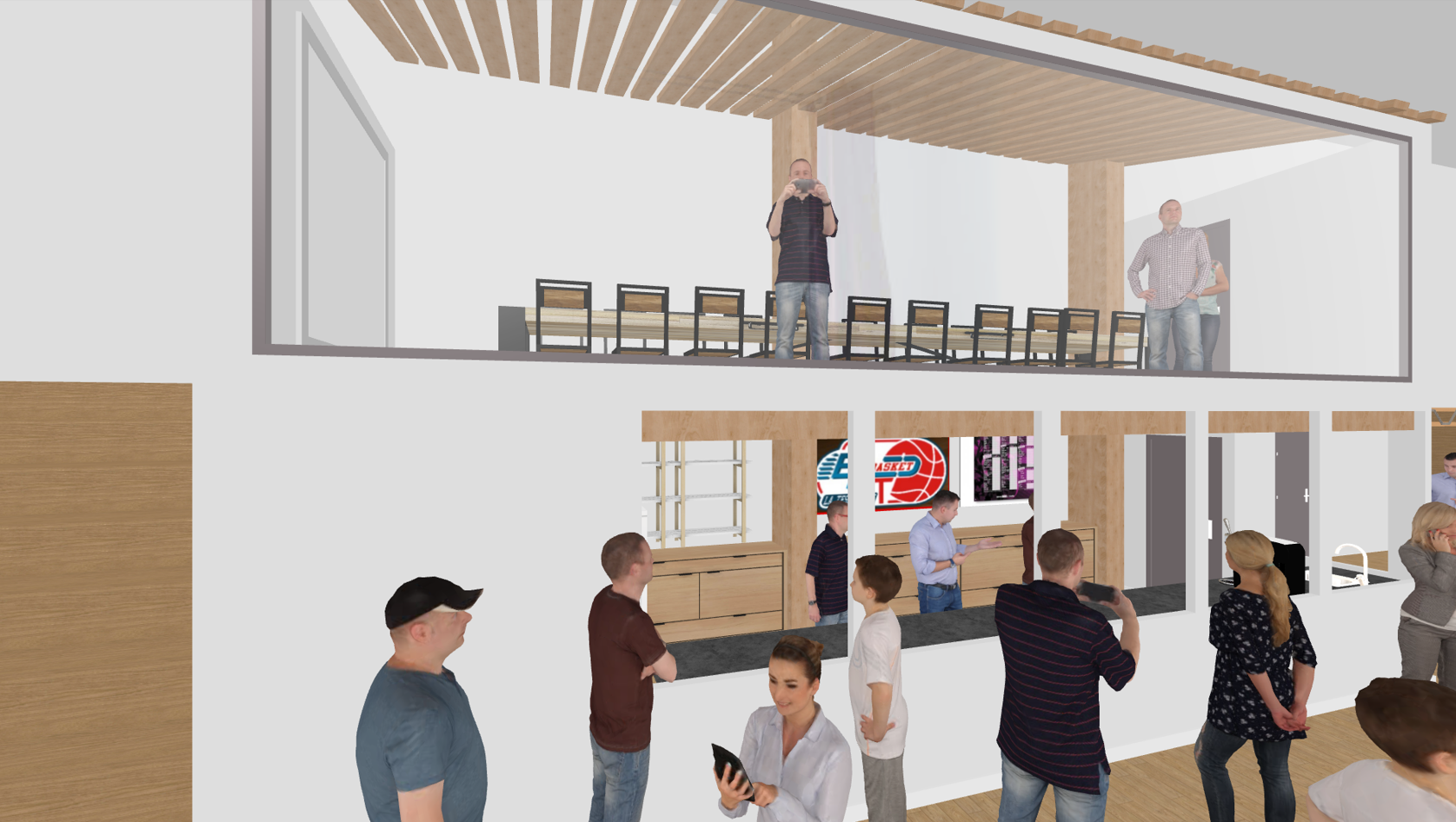 PROJET 2
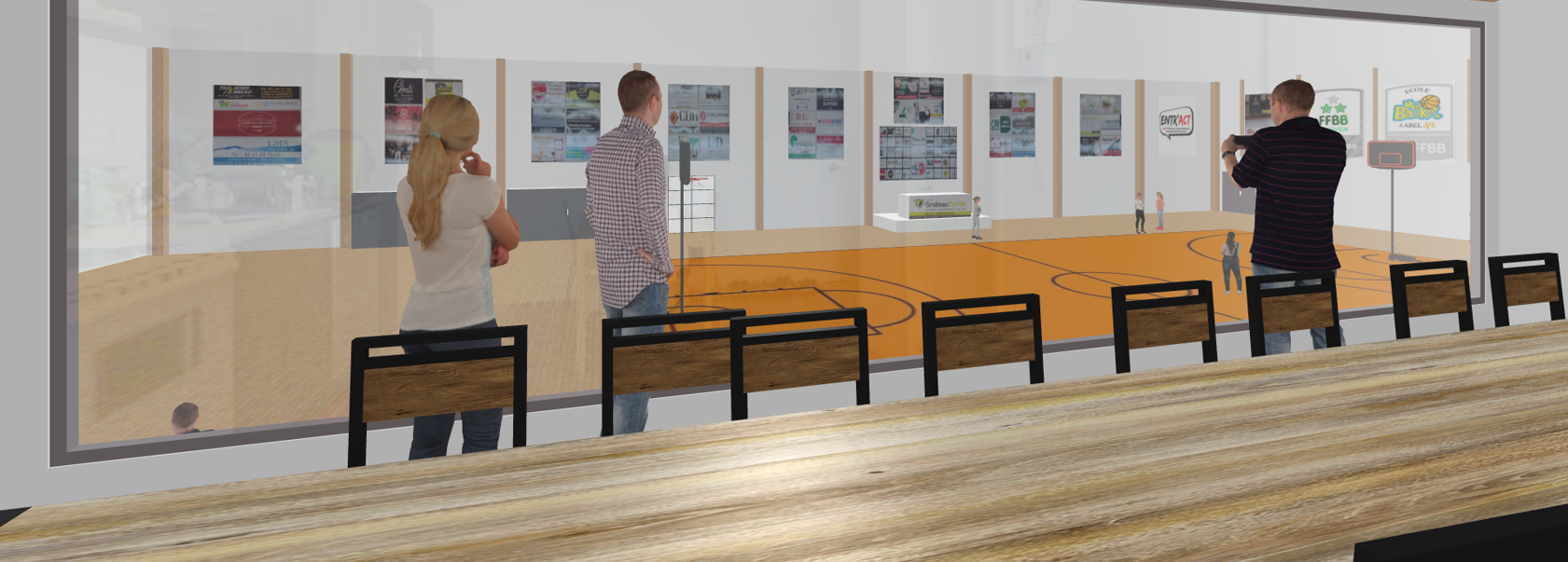 PROJET 2
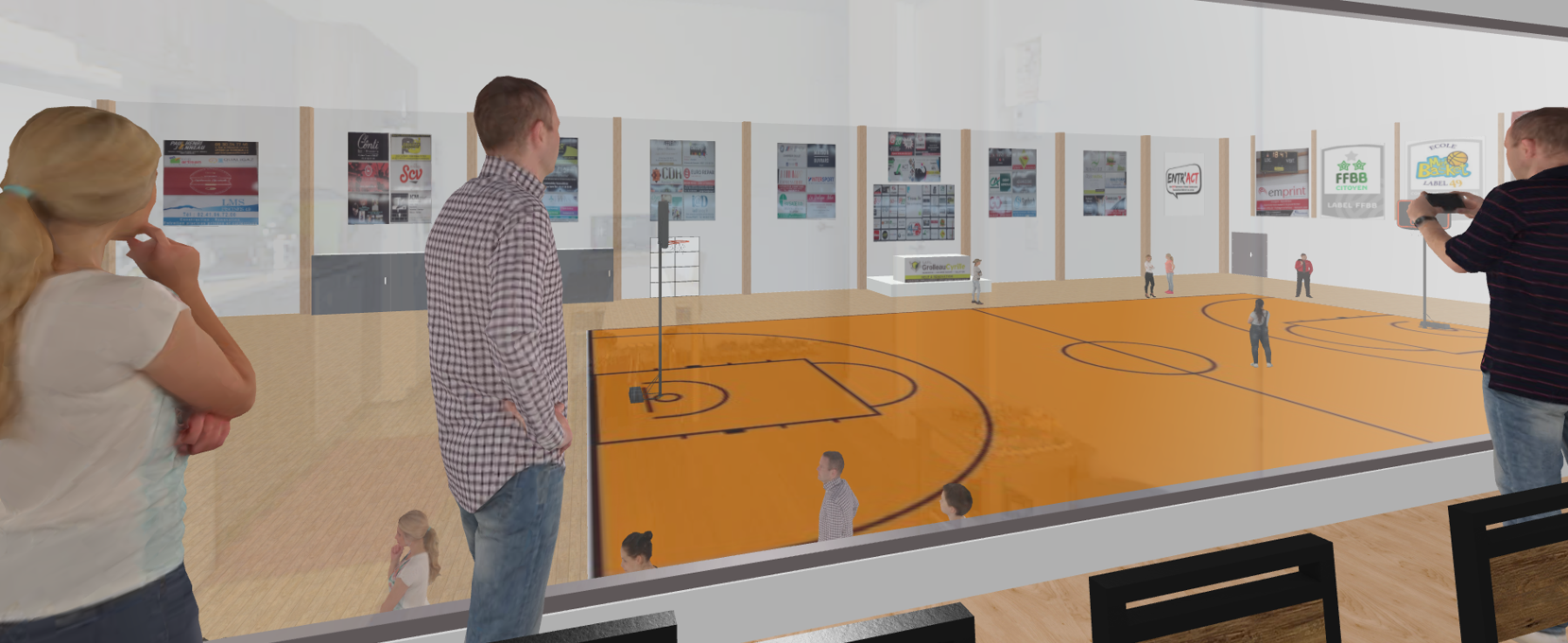 PROJET 2
OBJECTIF : 
 INAUGURATION AG 2023-2024
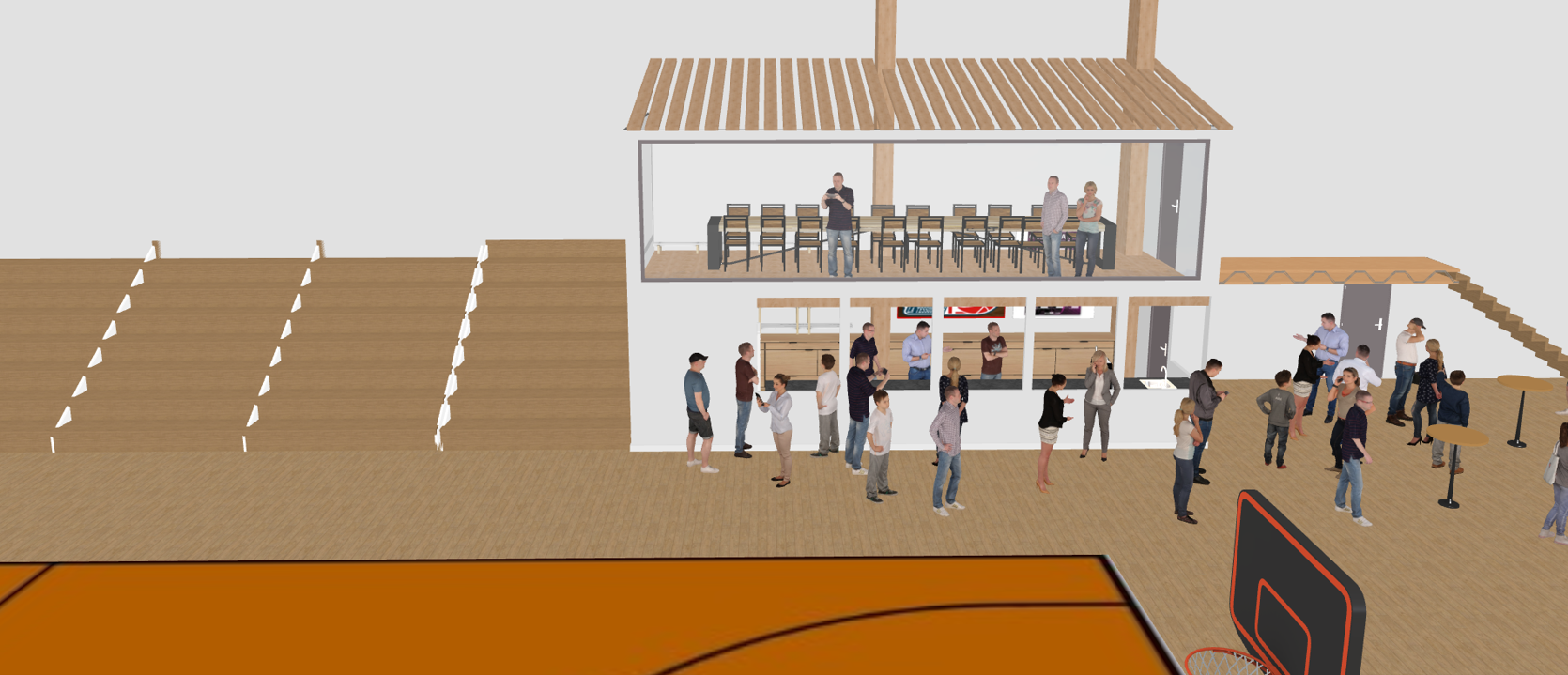 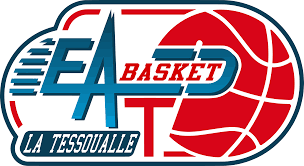 D – LE DEVELOPPEMENT DE NOS 
      OUTILS DIGITAUX
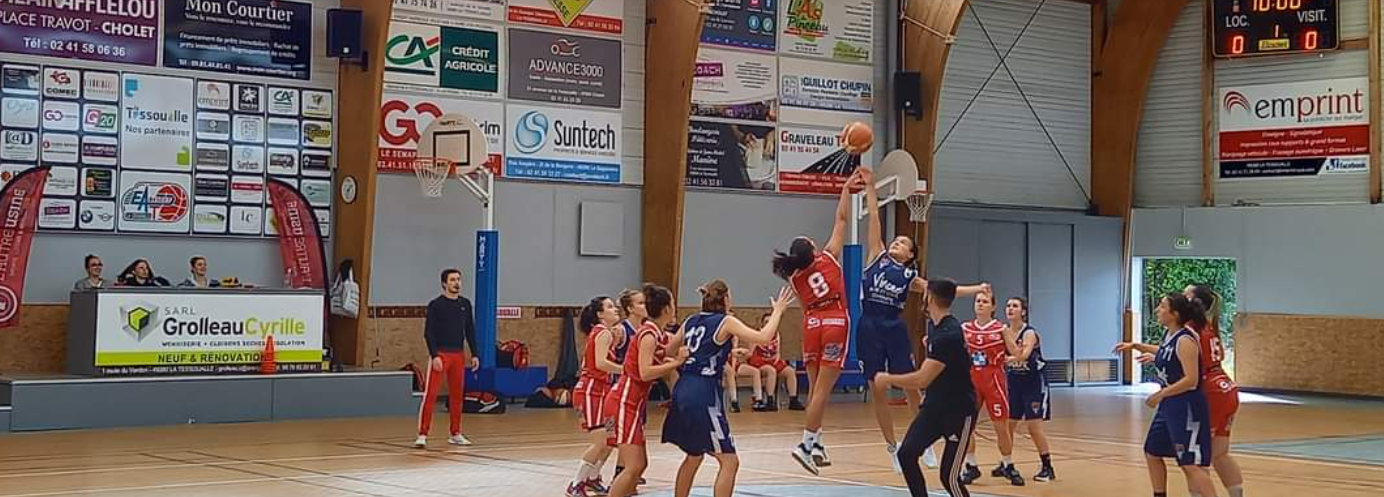 Groupe VINET le 24.02.22
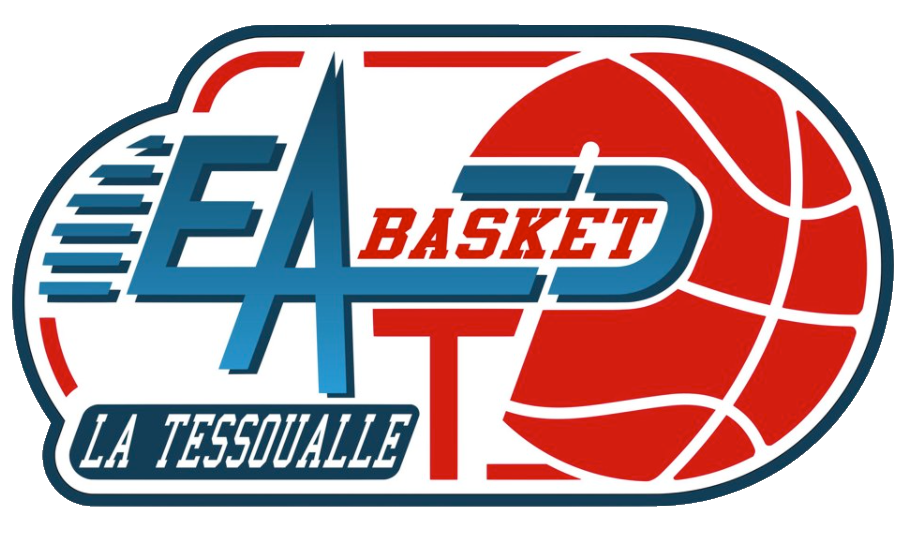 Commission communication 2022/2023
BESOIN DE BENEVOLES 
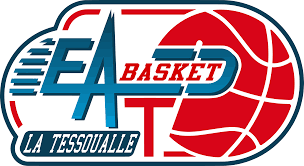 E – LA STRUCTURATION DU CLUB
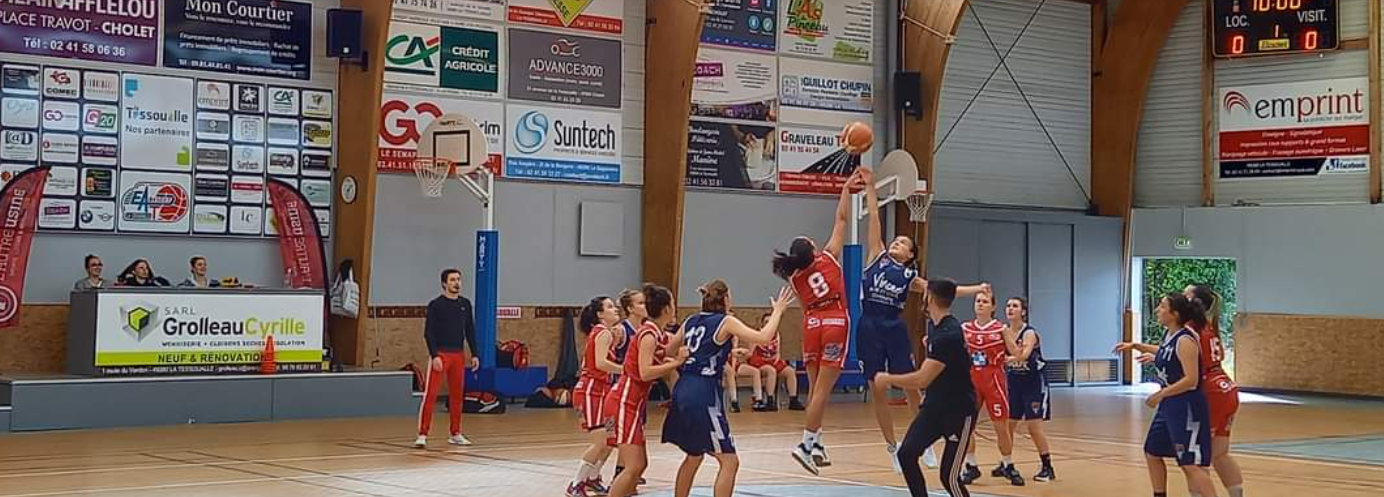 Groupe VINET le 24.02.22
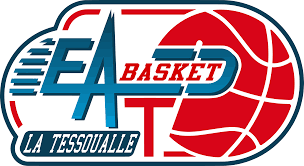 Objectif n°1 : recruter et faciliter la tâche des bénévoles
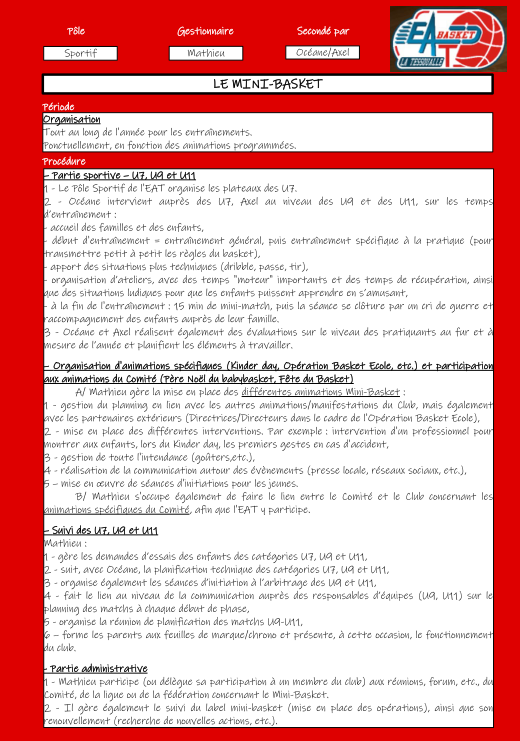 => Action : définir des fiches de poste et de procédures pour l’ensemble des activités du club.
Objectif N°2 : créer un poste de Directeur de Club pour notre salarié à 35H
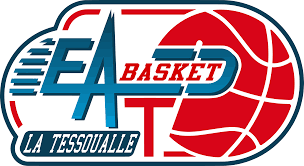 En route vers le poste de Directeur de Club
Missions principales
1 - Animer et coordonner le projet sportif du club ( suivi des entrainements et des matchs )
2 - Animer et développer la formation des entraineurs et officiels
3 - Préparer et organiser des rencontres (gestion des officiels) en lien avec la  
   coordinatrice générale
4 - Planifier et organiser des stages d’initiation et de perfectionnement pendant les    
   vacances scolaires et toutes les animations permettant le développement du 
   club
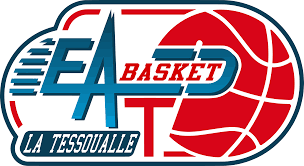 VOTE BILAN « 5 MAJEURS »
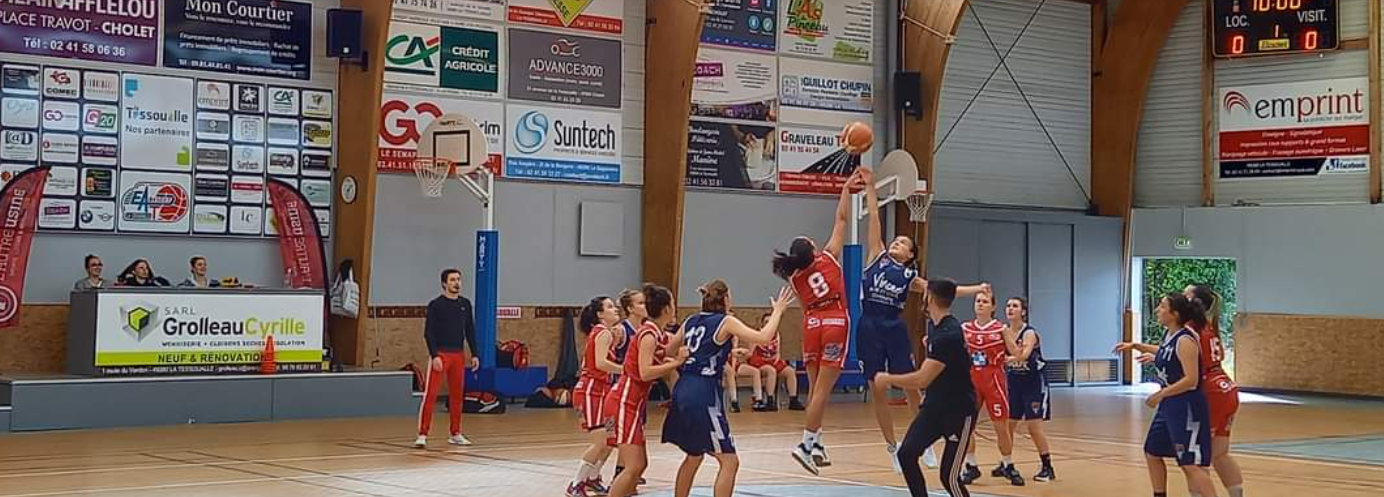 Groupe VINET le 24.02.22
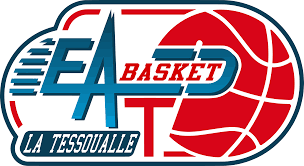 ② BILAN FINANCIER :
A – COMPTE DE RESULTAT  2022-2023
B - BUDGET 2023-2024
C - PARTENAIRES
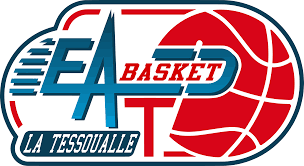 A - Compte de Résultat 2022 – 2023
Groupe VINET le 24.02.22
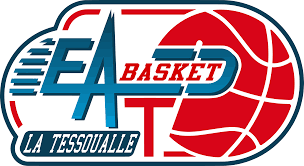 A - Compte de Résultat 2022 – 2023 ( suite )
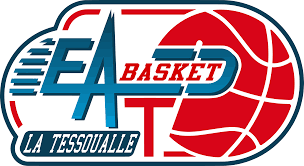 B - Budget 2023-2024
Groupe VINET le 24.02.22
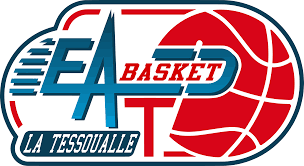 B - Budget 2023-2024 ( suite )
Groupe VINET le 24.02.22
RECHERCHE DE BENEVOLES !!!
C - PARTENAIRES
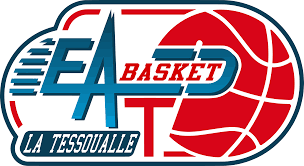 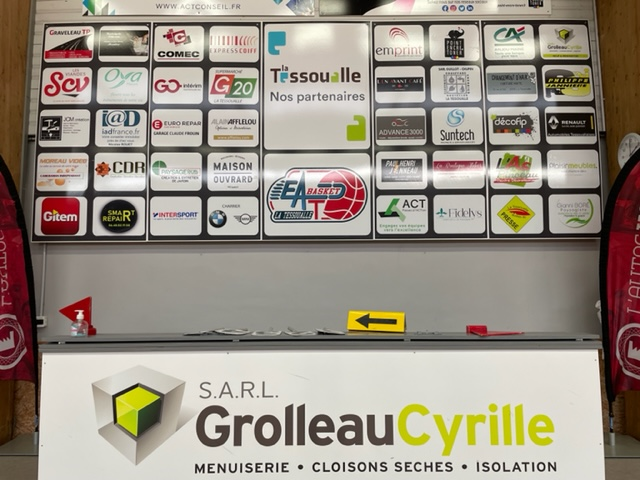 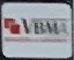 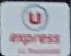 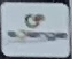 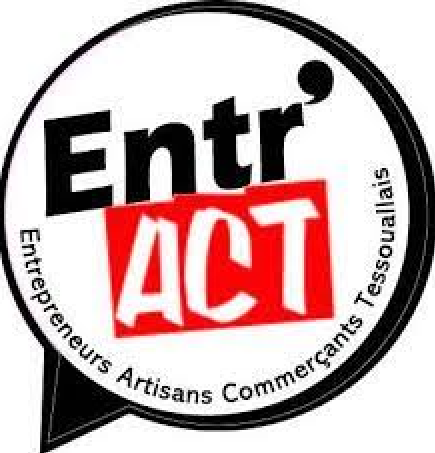 41 partenaires 
Budget partenaires : 20064 € 
	. 17164 € en numéraire 
	. 2900 en dotation 
     Nous les remercions fortement pour leur soutien qui participe à l’assise financière du club et à son développement.

=> LA nouveauté 2023, le Naming COMEC :
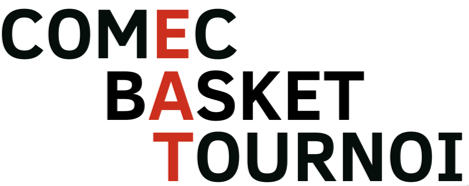 => Remerciement à Marie, Stéphane, Seb et Guy pour leur investissement.
=> Arrêt de Marie et Guy => RECHERCHE de 2 voire 3 BENEVOLES !!!
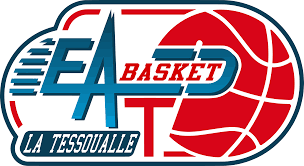 VOTE BILAN FINANCIER
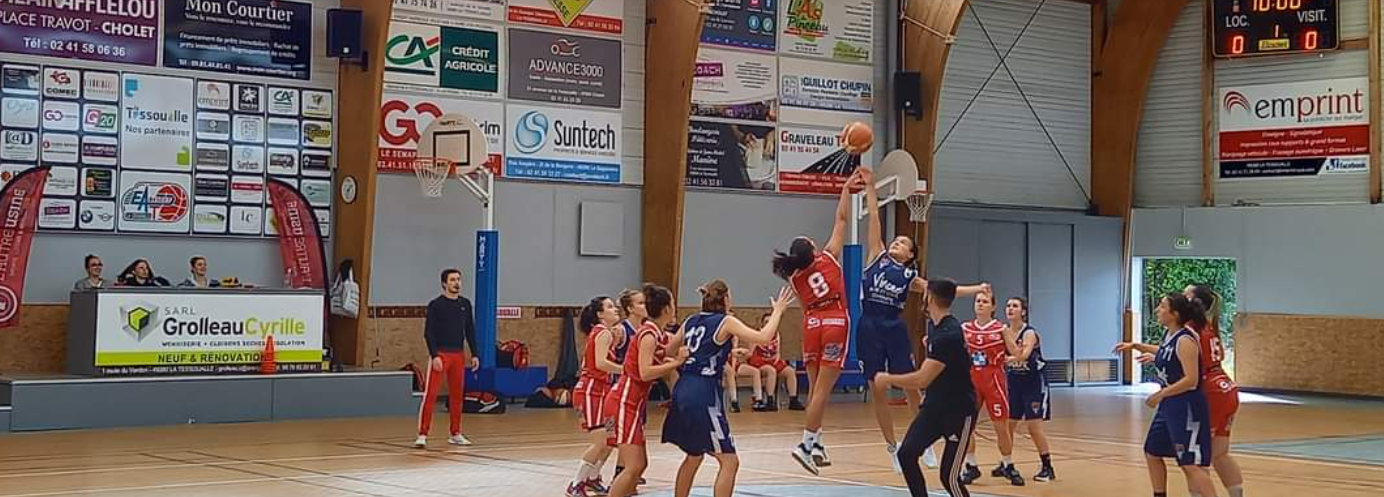 Groupe VINET le 24.02.22
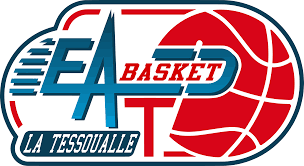 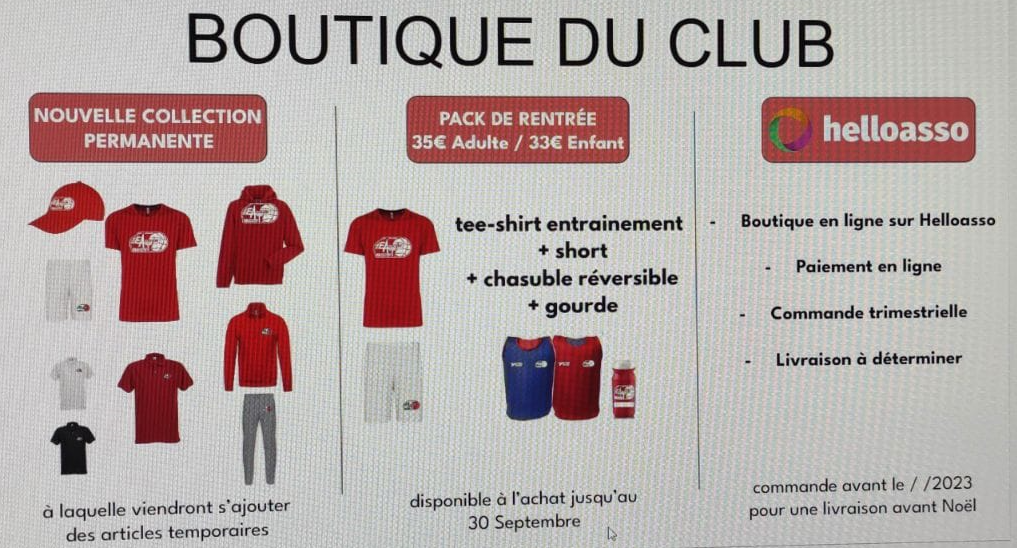 Groupe VINET le 24.02.22
HUGO MORILLON
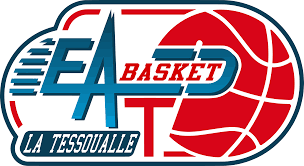 INTENDANCE
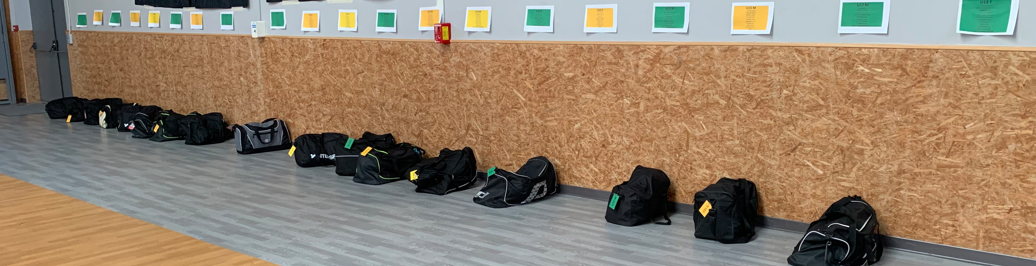 RECHERCHE DE BENEVOLES
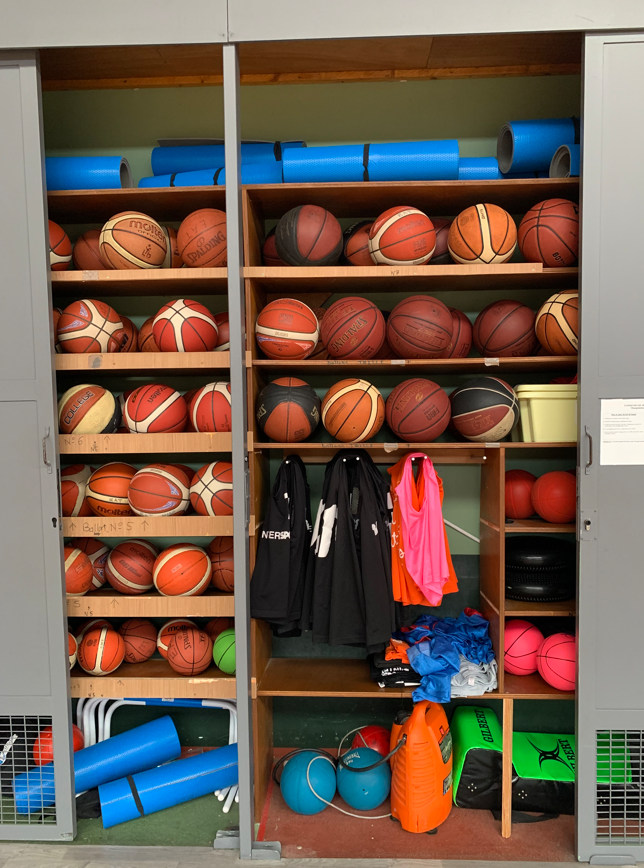 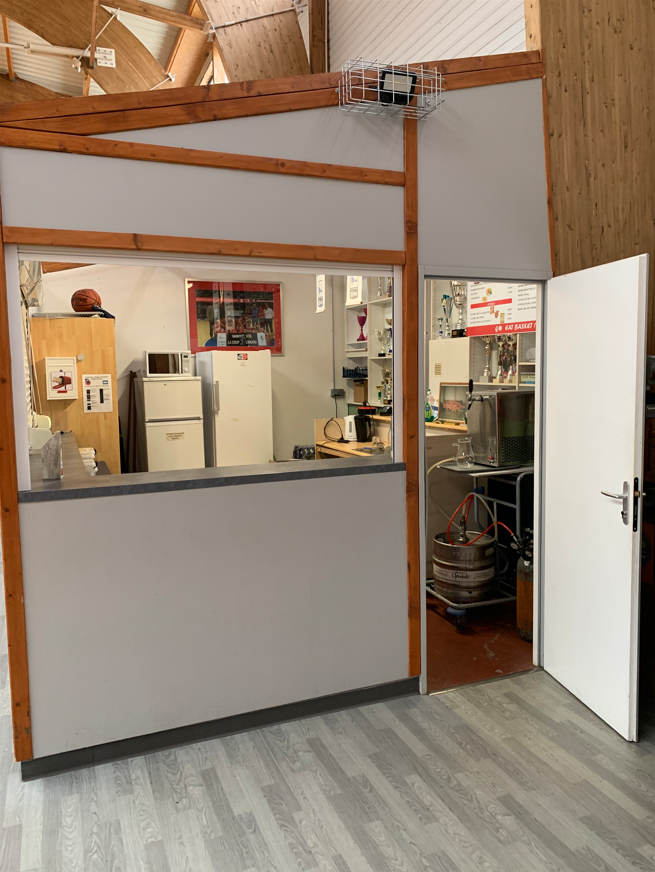 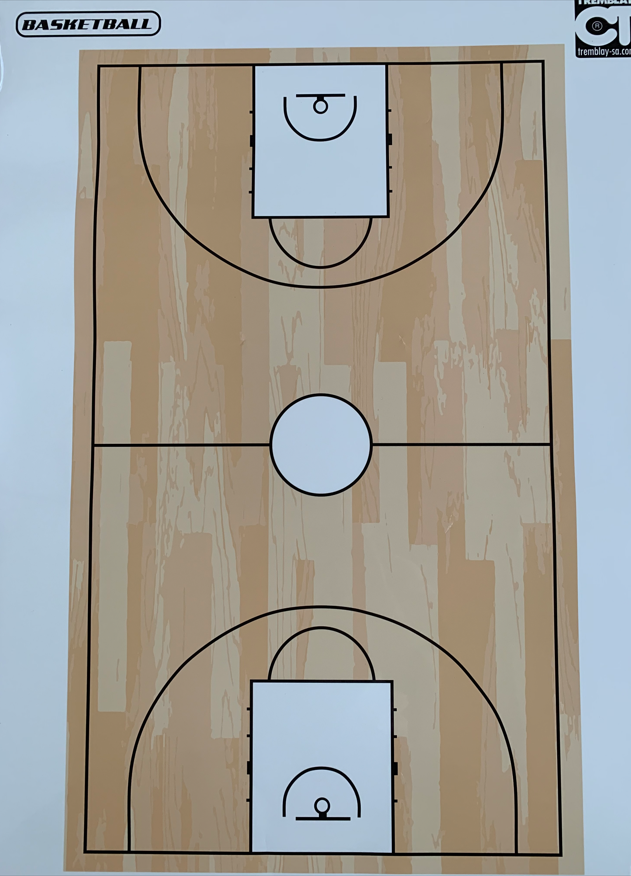 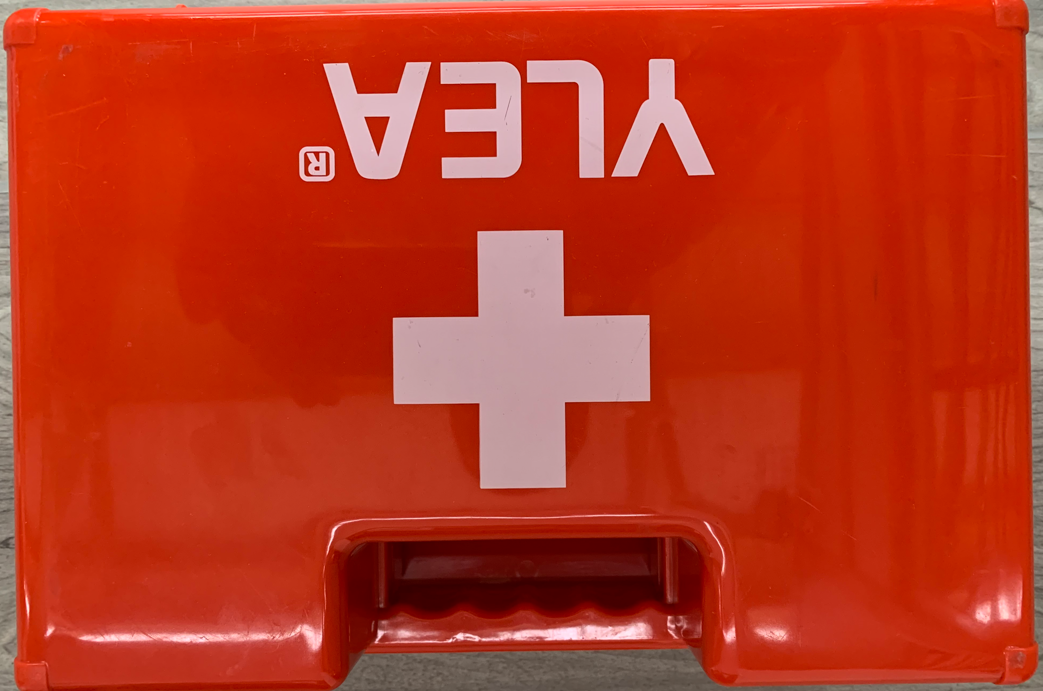 VESTIAIRE 3 et 4
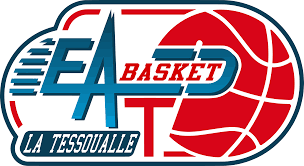 ④ – REMERCIEMENTS ET RECOMPENSES
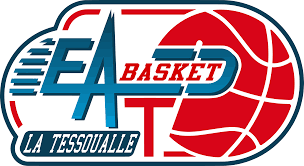 ③ – POUR NOS JEUNES :
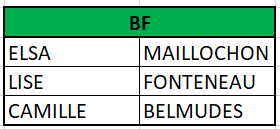 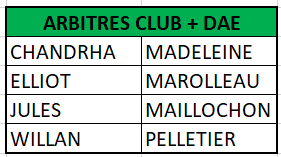 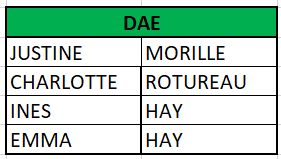 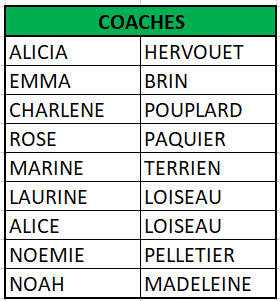 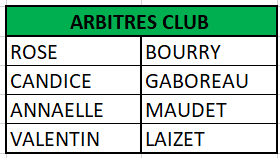 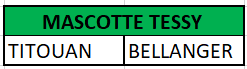 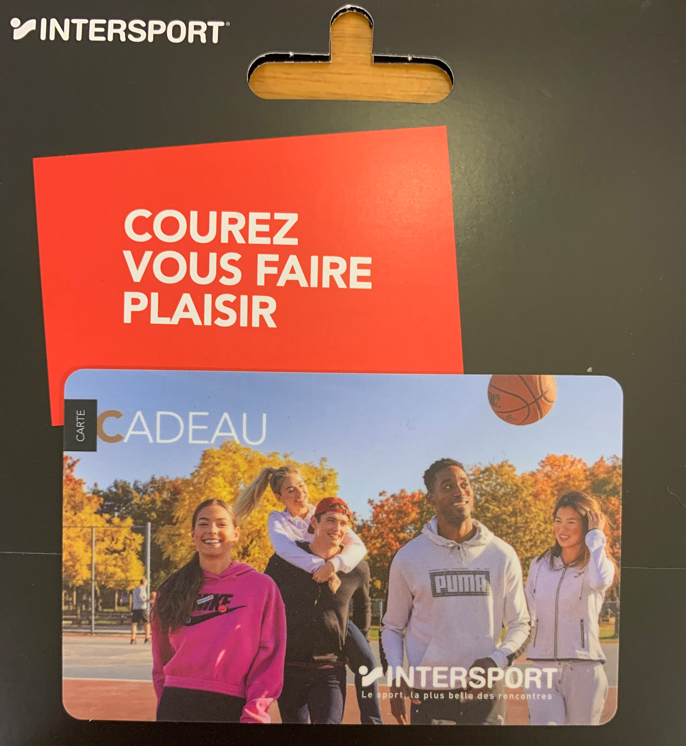 40€
50€
< - - - - - - - 30€ - - - - - - - >
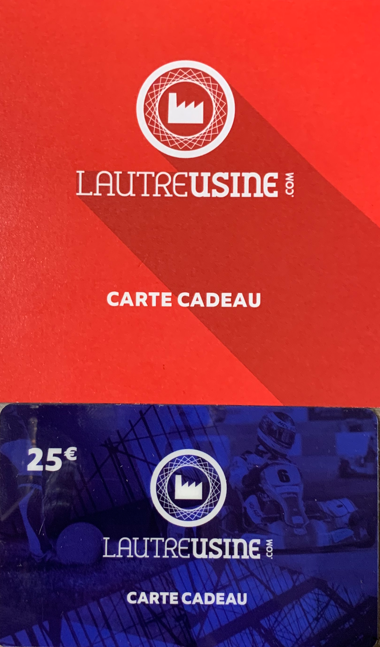 25€
25€
< - - - - - - - 25€ - - - - - - - >
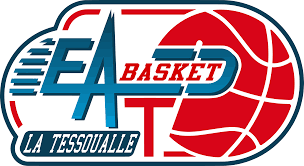 ③ – POUR LES SENIORS  :
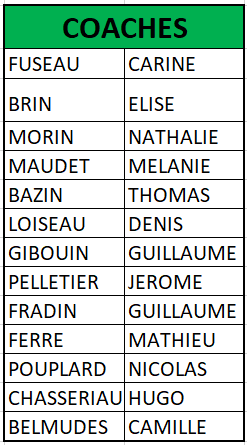 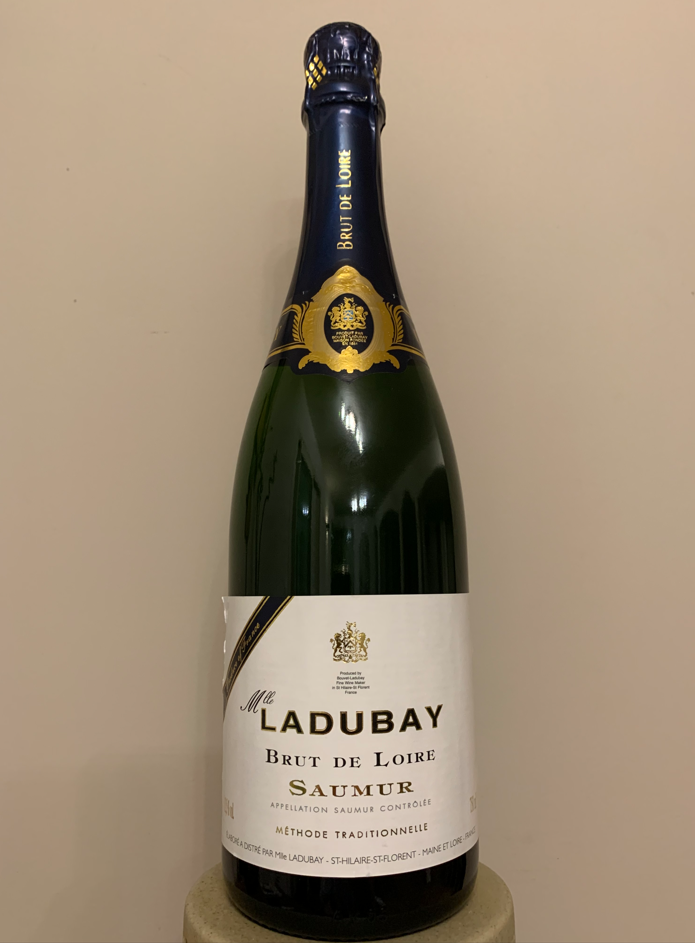 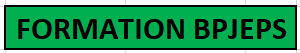 =>
=>
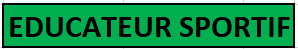 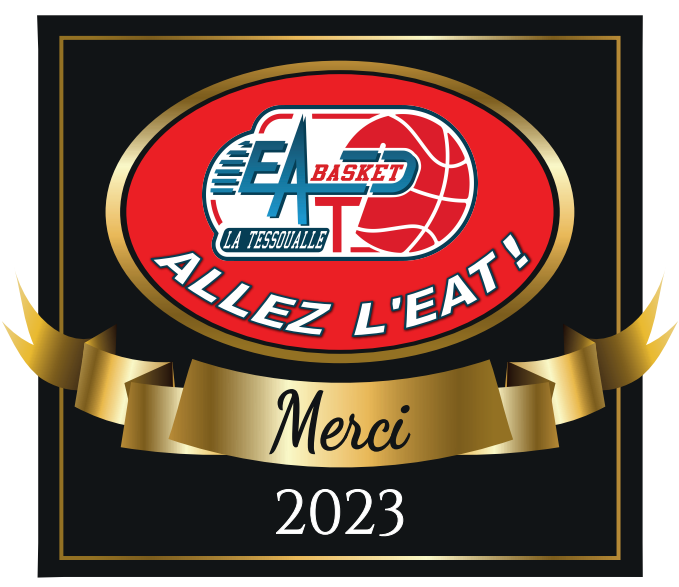 =>
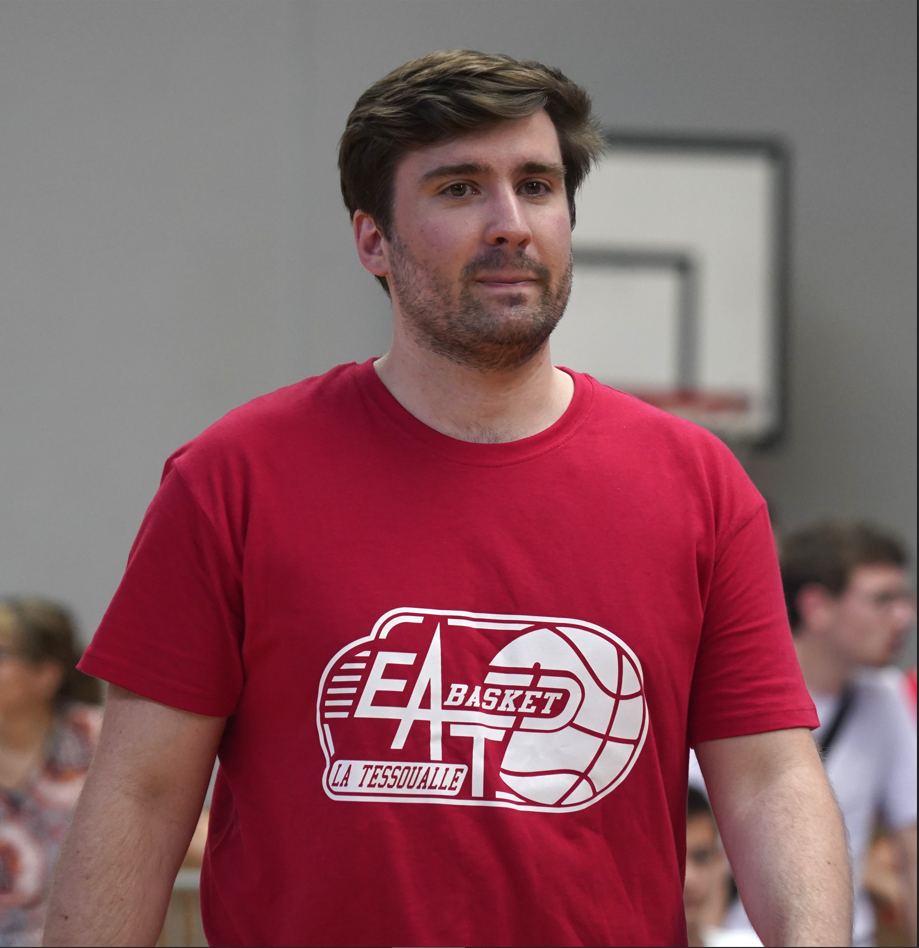 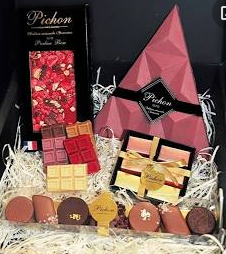 =>
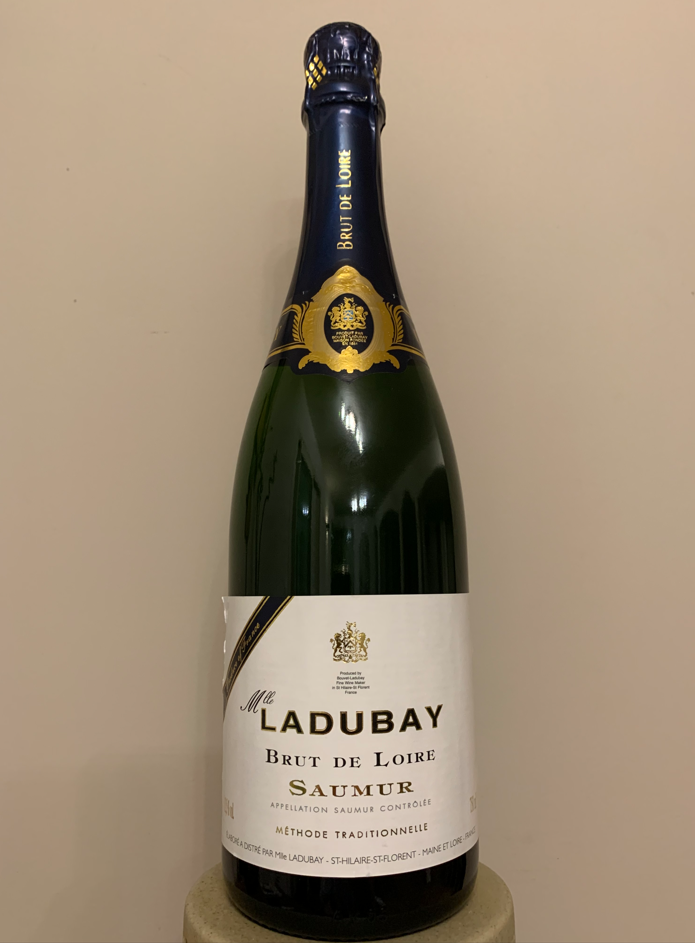 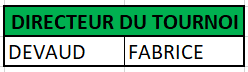 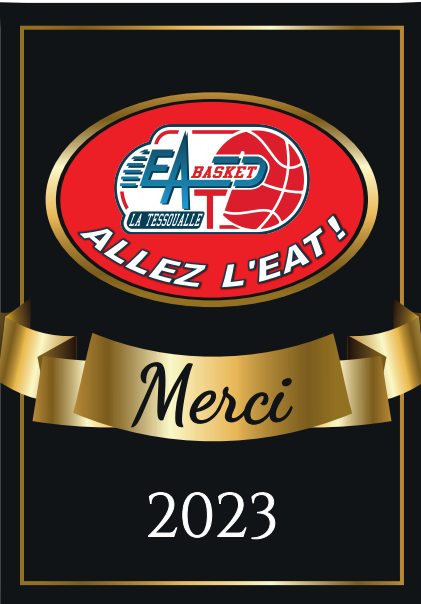 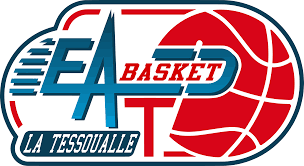 ③– MEDAILLE CDOS 
( Comité Départemental Olympique et Sportif 49 )
=> Mr GEINDREAU
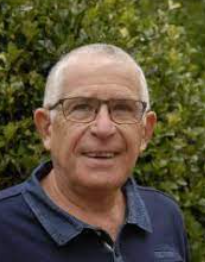 CD49 : Secrétaire Général en 1982, Président de la C.D.O (Commission Départementale des Officiels), actuel Vice-Président, Trésorier adjoint…
Ligue des PDL : Président de la Commission  
        Technique Régionale en 1983 => 20 ans
=> Médaillé d’Or de la FFBB en 1994
EAT BASKET : coach de 2 de ses filles en 1995 , vice-président de Guy Moreau de 1996 à 2001, Président de 2001 à 2005, actuel trésorier et responsable de la commission Arbitrage
Bruno Charbonnier
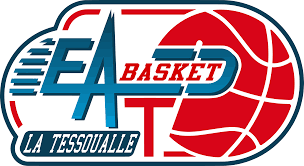 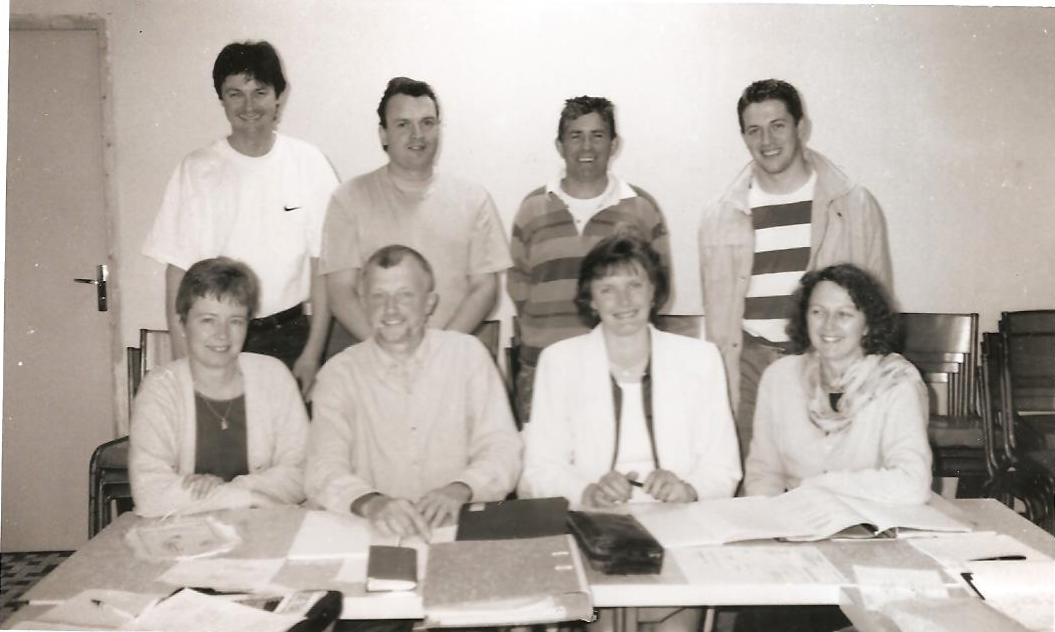 97-98
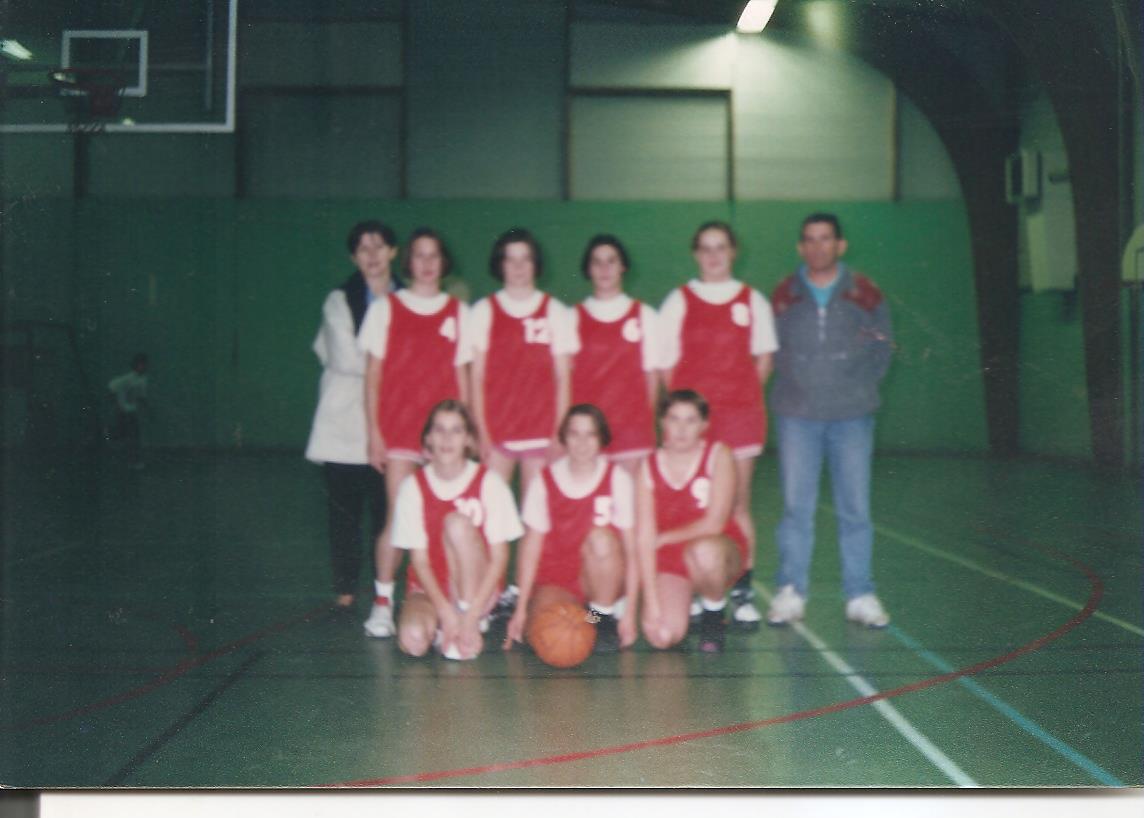 95-96
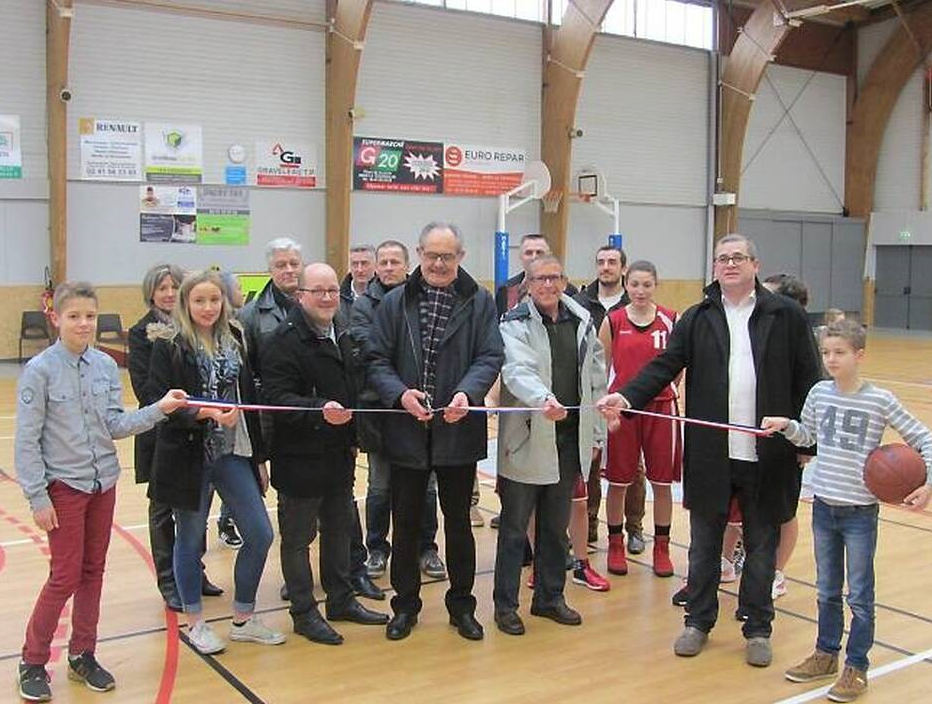 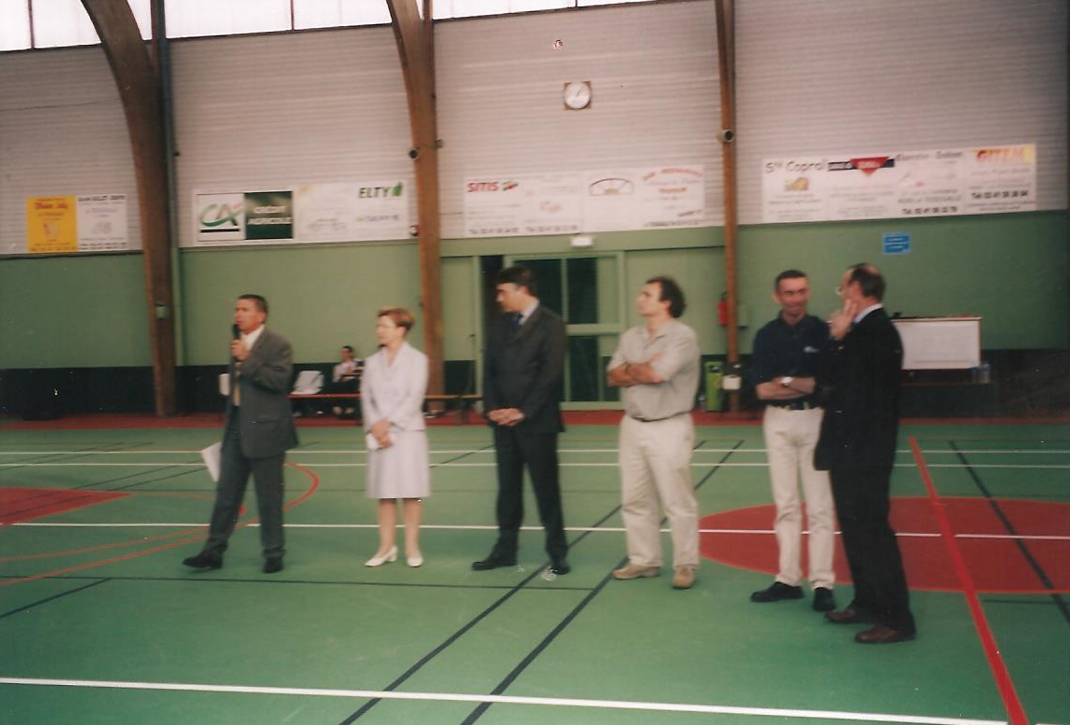 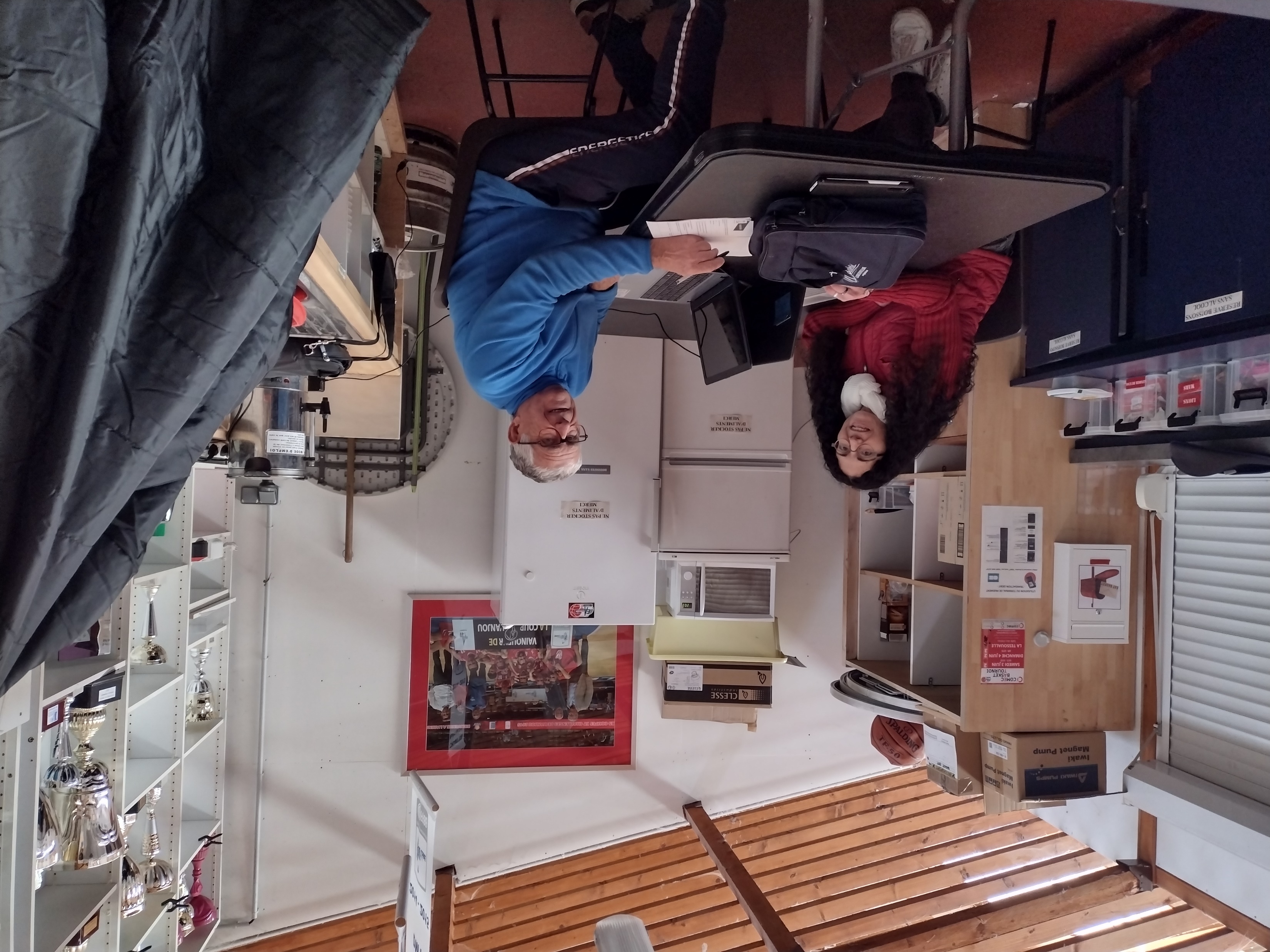 2015
2002 => 60 ans du club
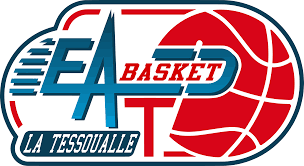 ④ – REMERCIEMENTS :
SPECIAL AWARDS
3 personnes :
. Investissement
. Fidélité
. Esprit club
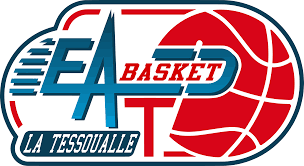 ANCIENNE SECRETAIRE GENERALE DU CLUB PENDANT DE NOMBREUSES SAISONS
VERITABLE POUMON DU TOURNOI
=> ‘DIRECTRICE’ DE LA SALLE DES TILLEULS
JOUEUSE INDISCUTABLE DU 5 MAJEURS DE L’EQUIPE DETENTE
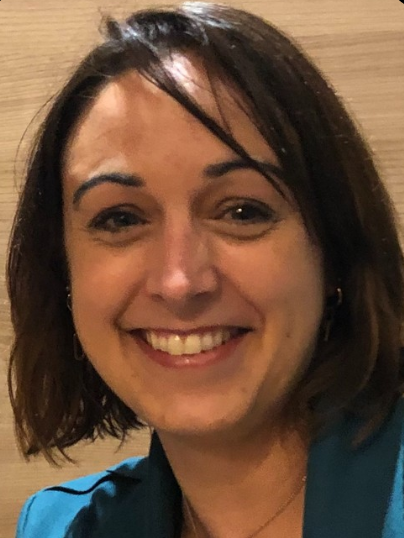 Groupe VINET le 24.02.22
EVY RETAILLEAU
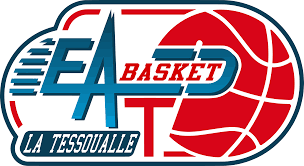 MADAME ‘PHOTOS’ DU TOURNOI ( DES CENTAINES DE PHOTOS RETOUCHEES UNE A UNE )
ECOUTE, PEDAGOGIE, CONSEILS
TOUJOURS DISPONIBLE POUR AIDER A LA VIE DU CLUB => UN VRAI ESPRIT CLUB AUSSI
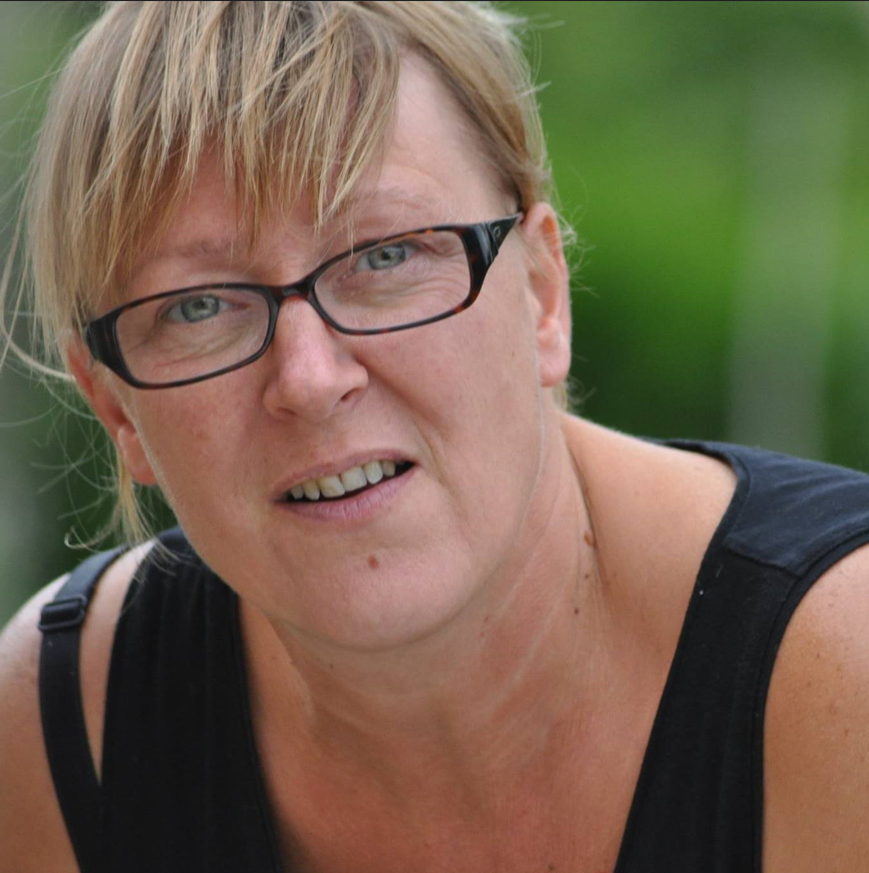 NANA BITEAU
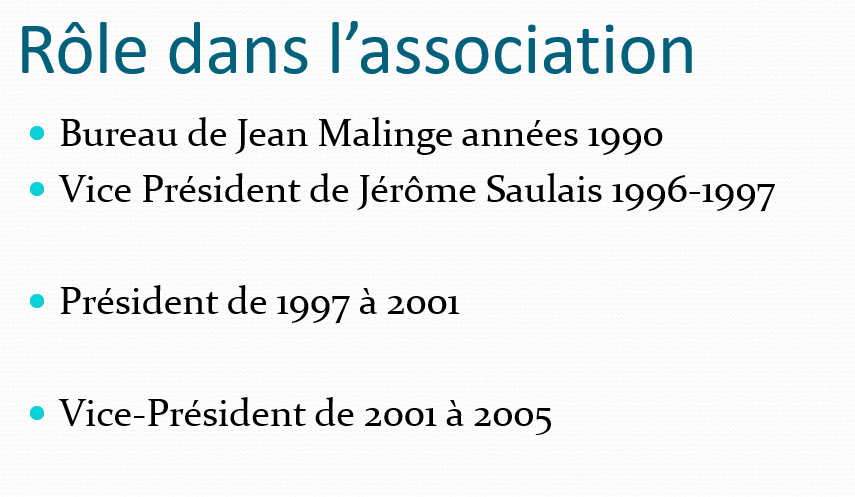 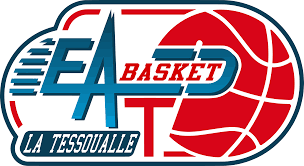 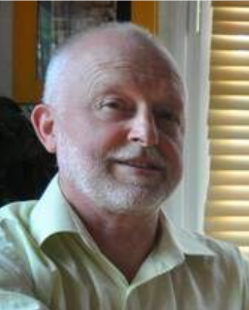 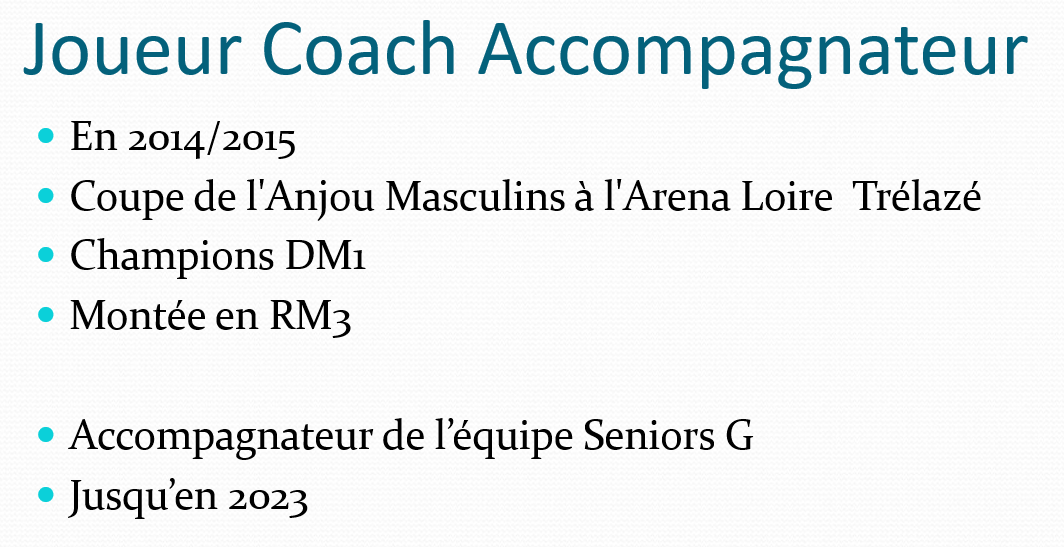 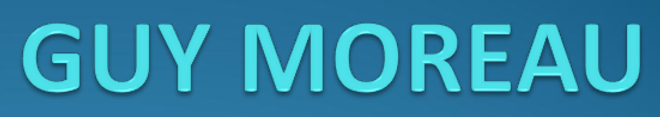 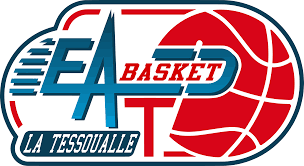 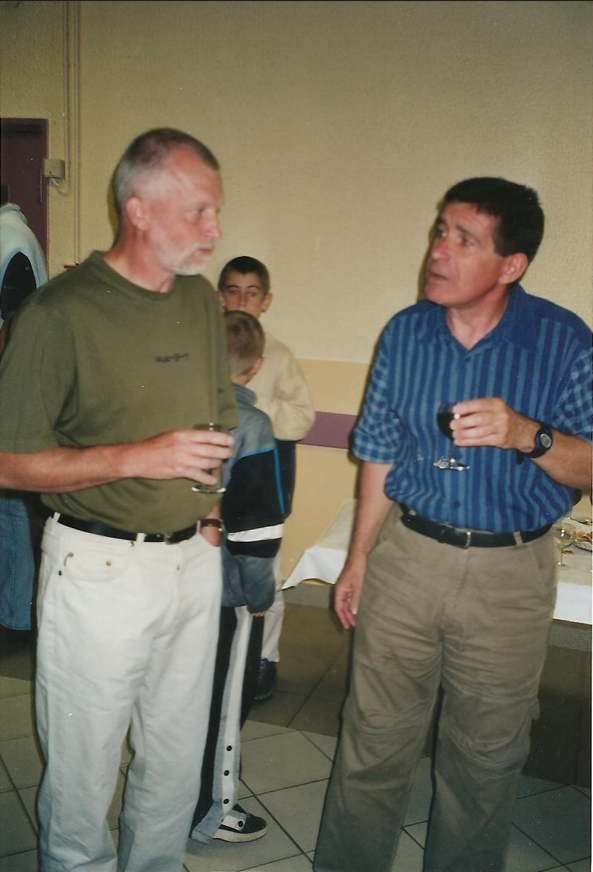 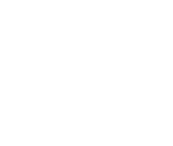 Groupe VINET le 24.02.22
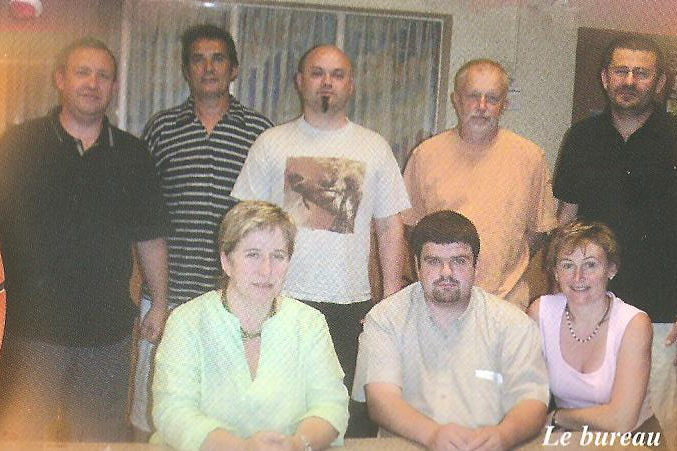 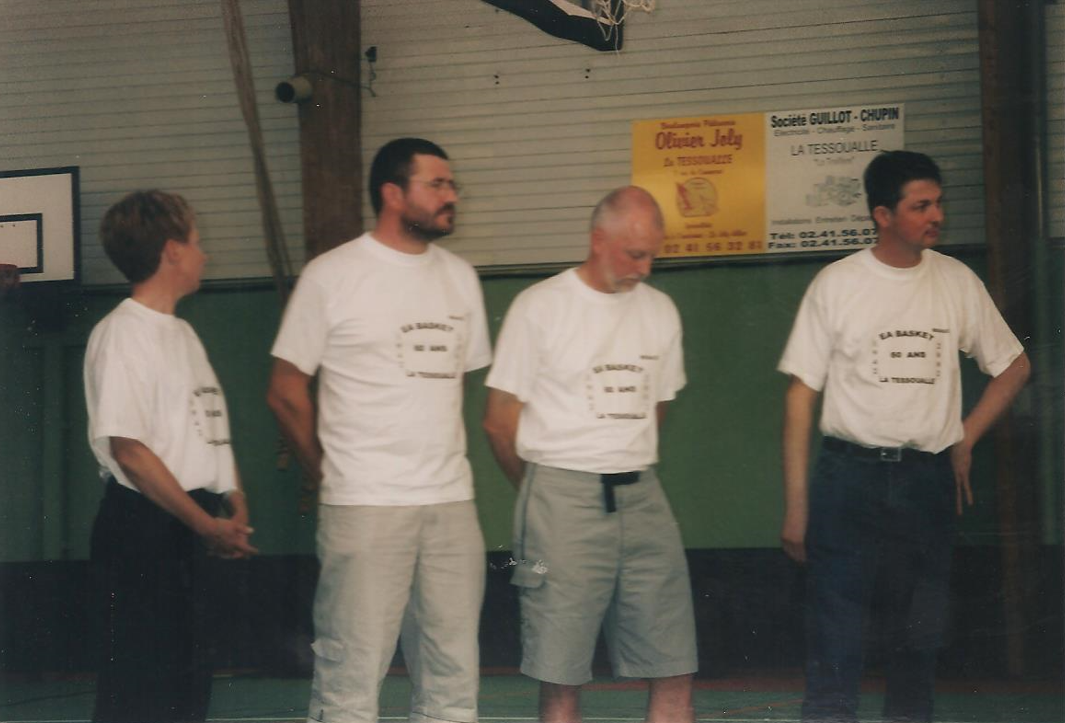 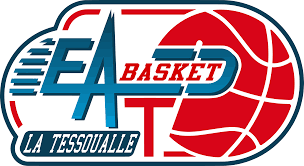 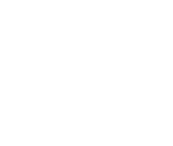 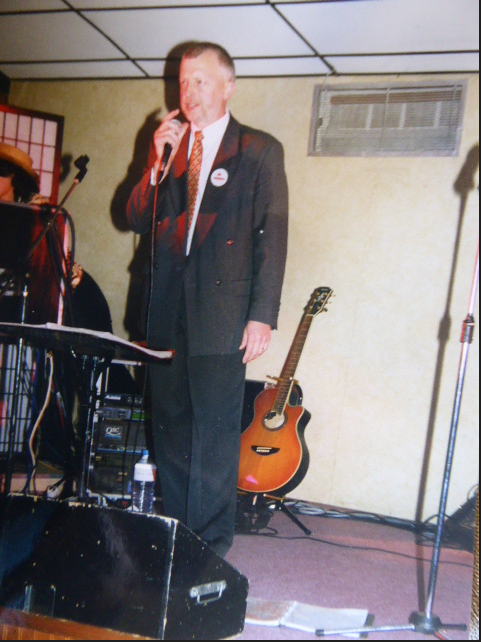 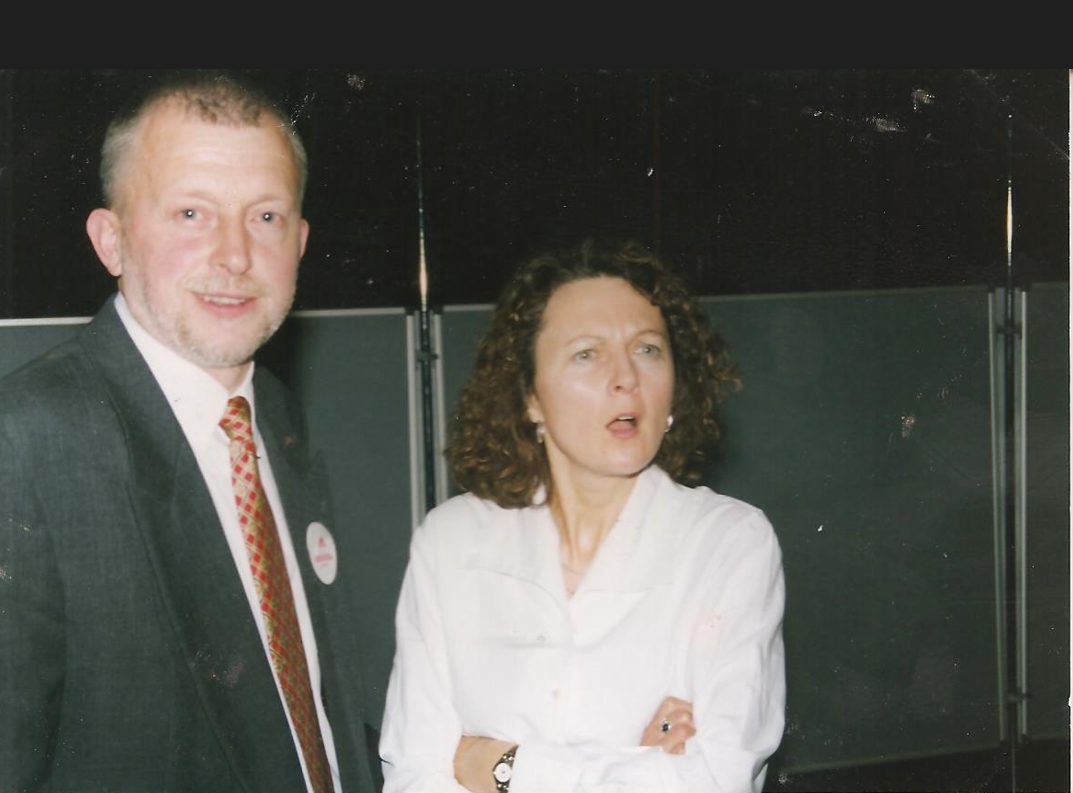 Groupe VINET le 24.02.22
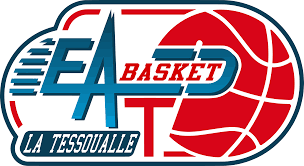 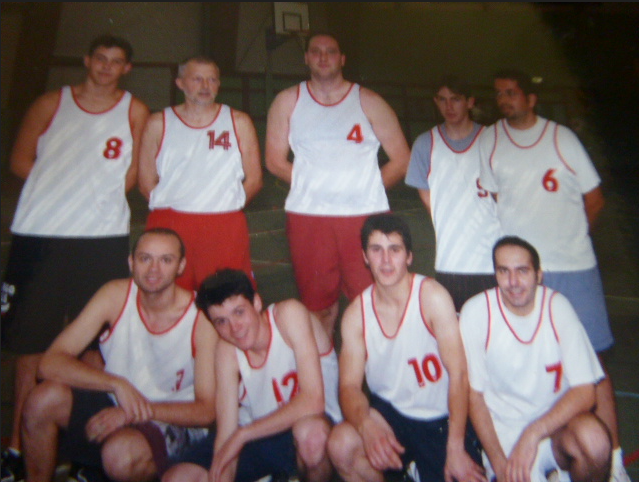 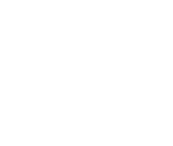 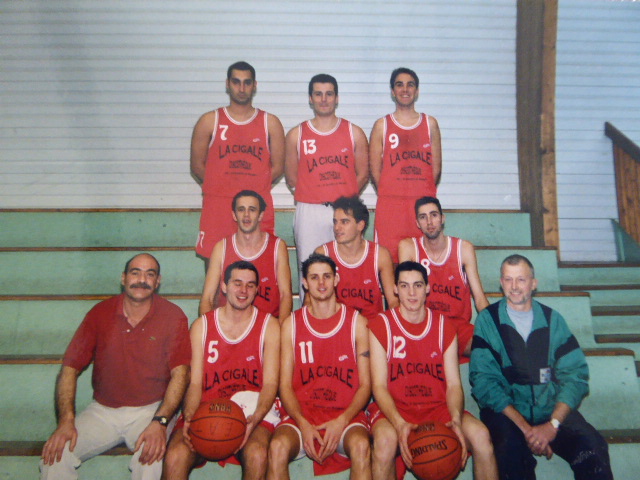 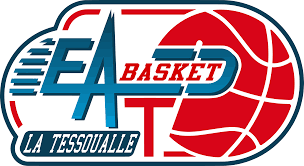 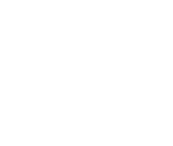 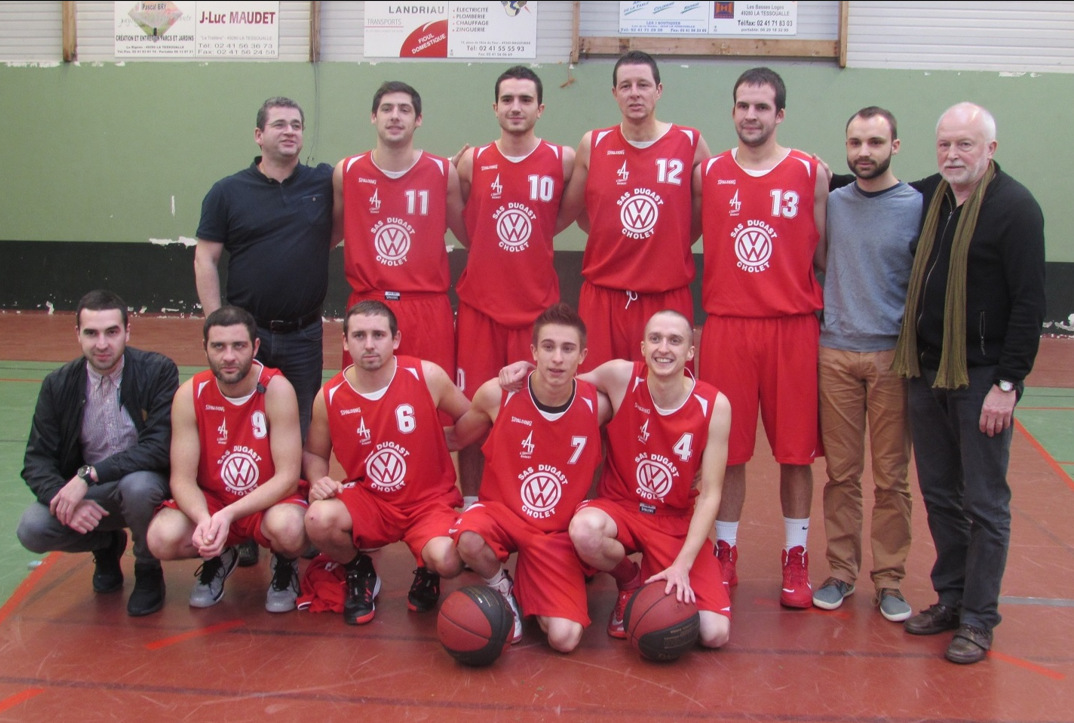 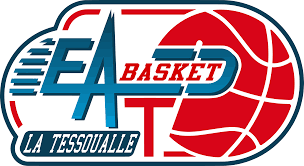 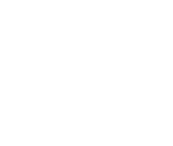 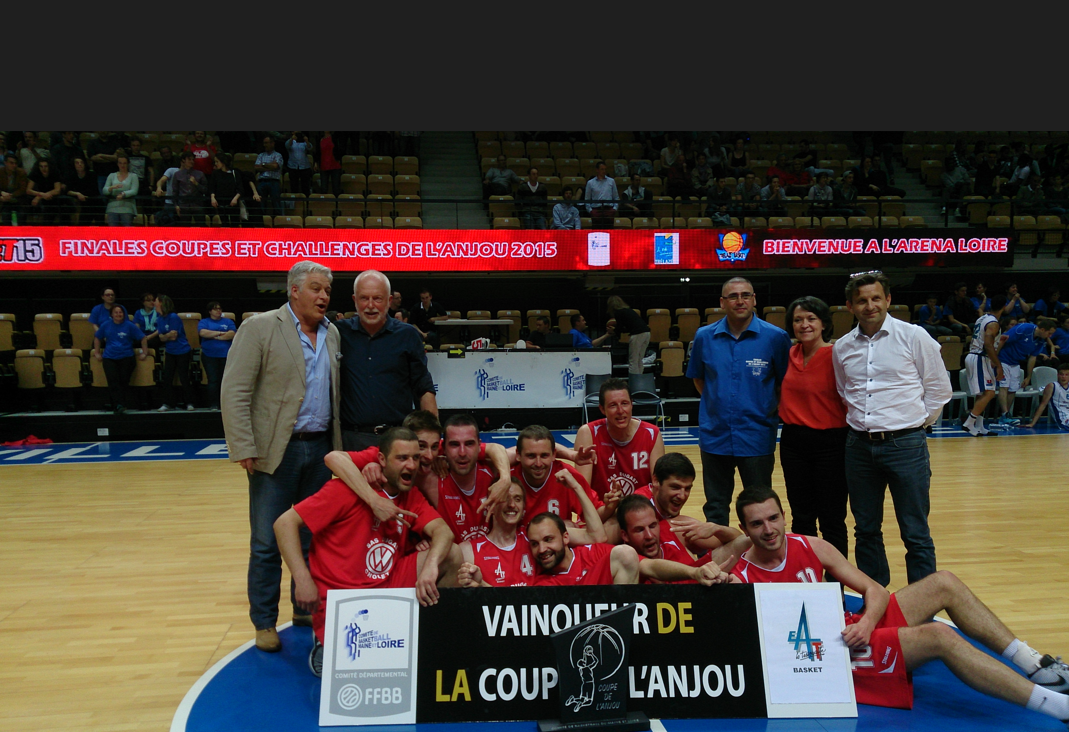 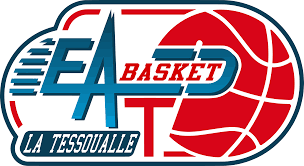 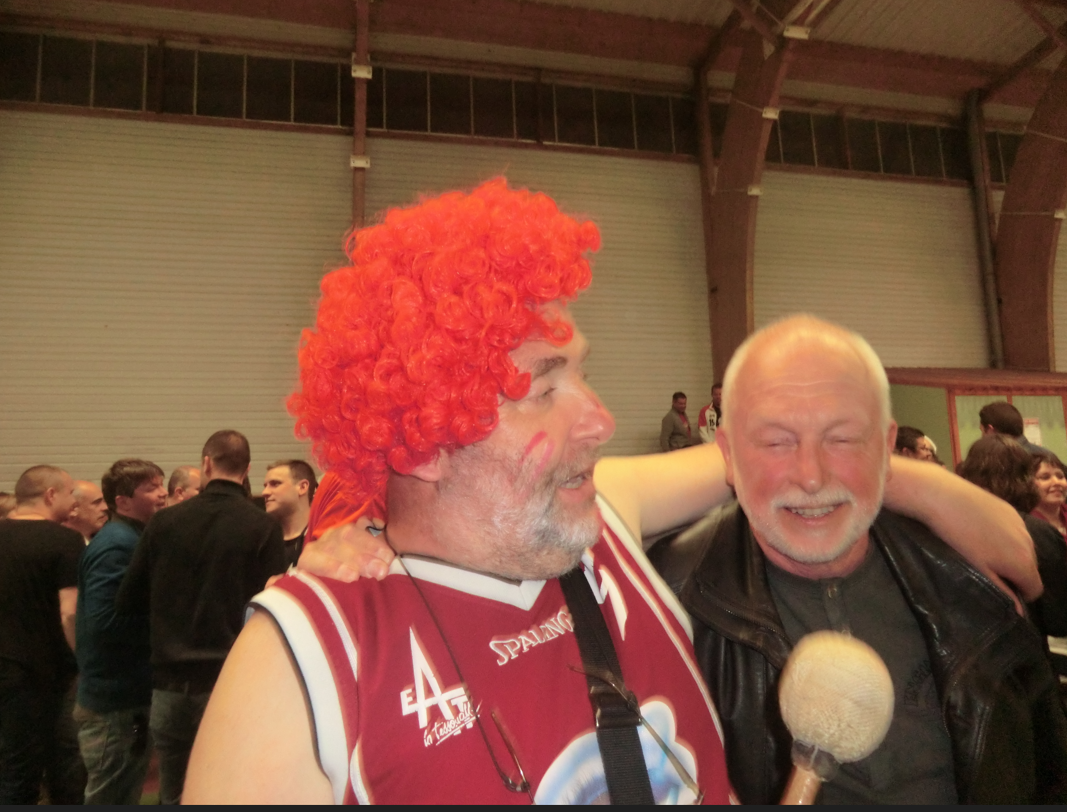 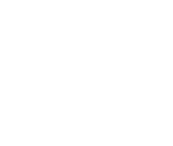 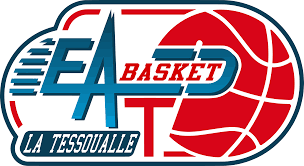 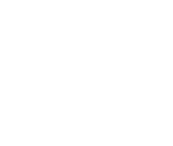 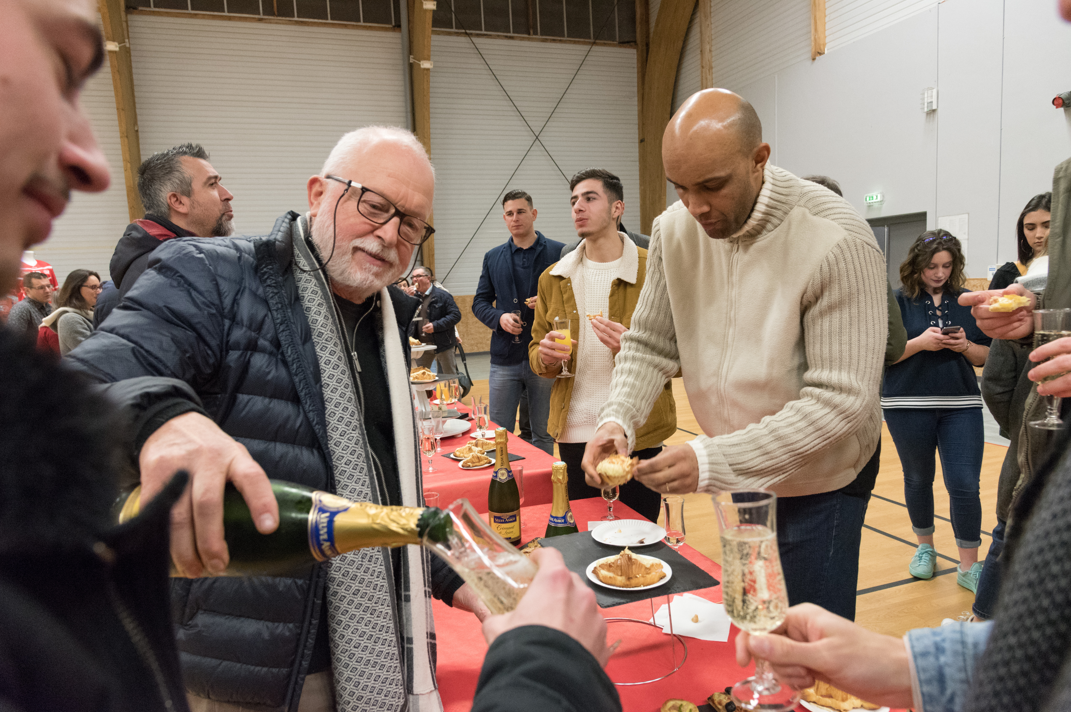 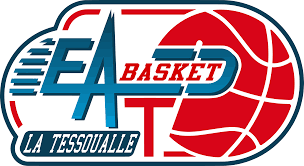 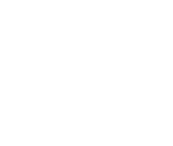 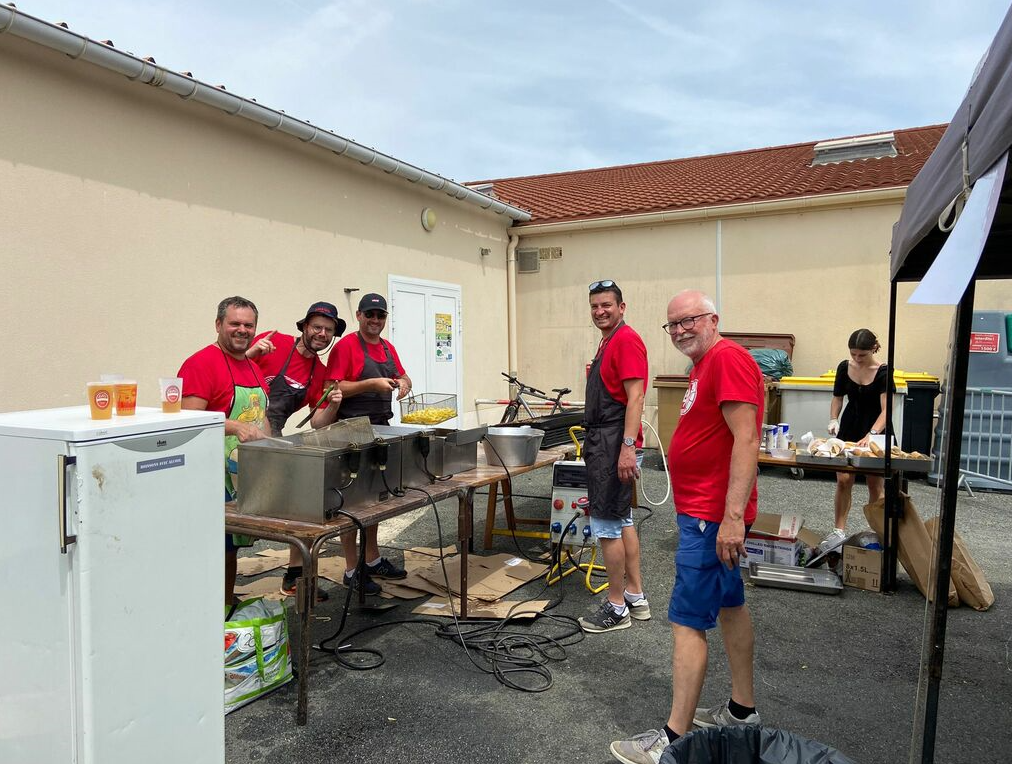 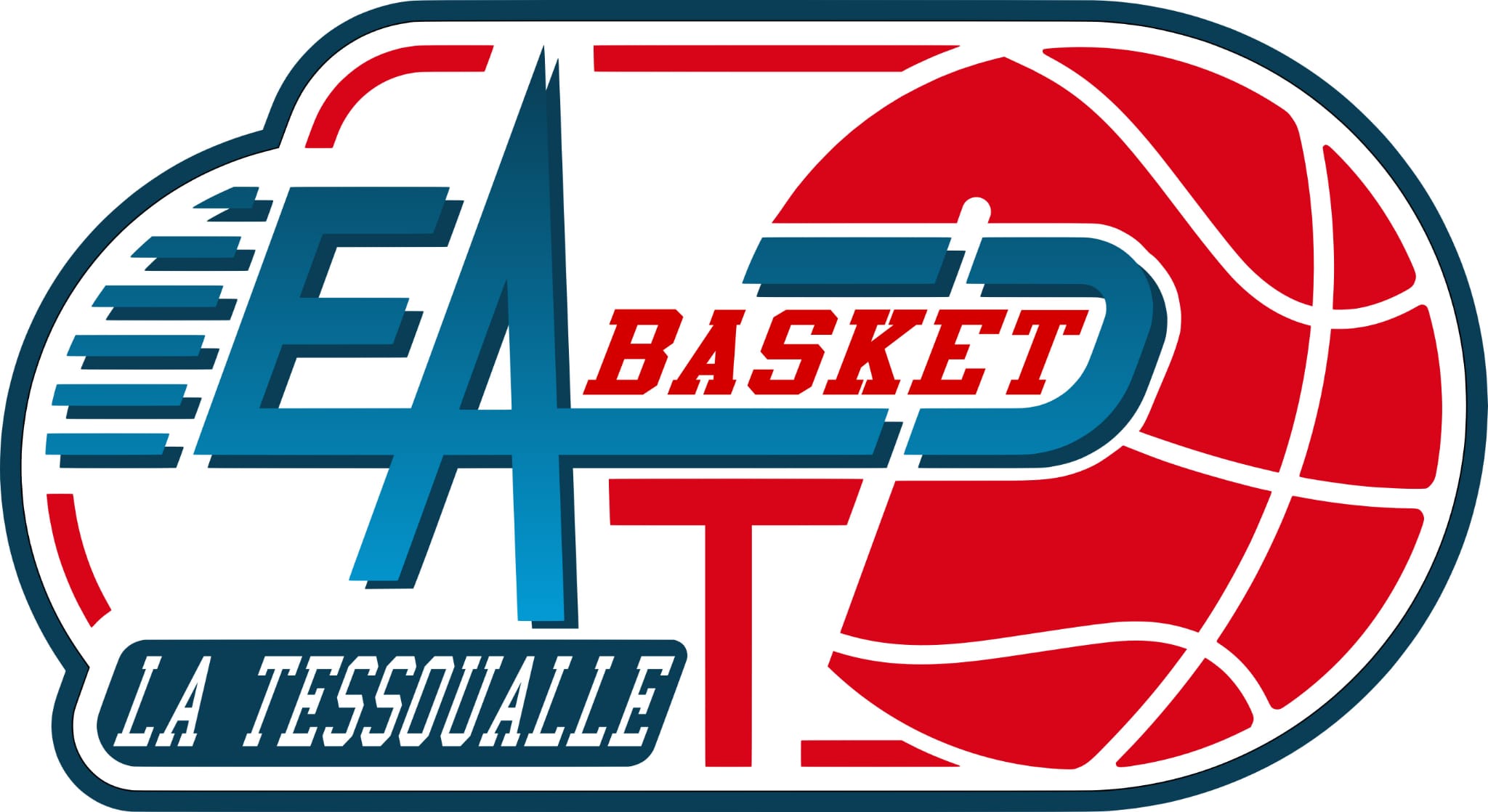 INSCRIPTION 2023/2024
Les inscriptions se sont déroulées jusqu’au 15 juillet, et un peu plus tard.
A ce jour, 243 licenciés, 117 H et 116 F + 10 CHOLET BASKET (5RM2+5 U13 F)
=> PROJECTION 260
PAIEMENT HELLO ASSO
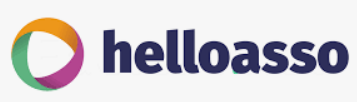 Certificat médical
pour tous les majeurs – VALABLE 3 SAISONS
	Pour les mineurs, pas obligatoire en fonction des réponses à 	un questionnaire qui sera fourni dans le formulaire en ligne.
INSCRIPTION 2024/2025
BONS PLANS LICENCES
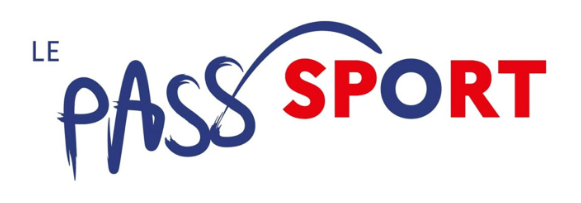 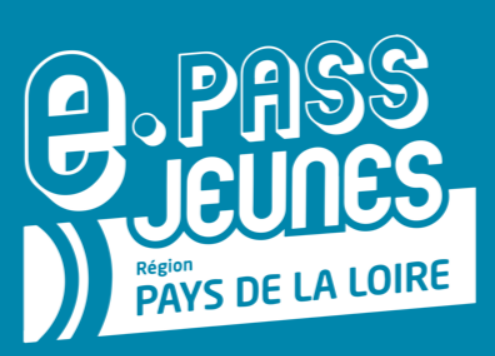 Les inscriptions se dérouleront tous le mois de juin 2024
A compter du 1er juillet, pour les renouvellements le prix de la licence sera majoré de 25€.
=> VALIDATION DES EQUIPES AVANT DEPART CP CHARLIE
3 licenciés d’une même famille = -10%
=> PLANNIFICATION DES MATCHES AMICAUX
=> PLANNIFICATION DES ENTRAINEMENTS
Pour les attestations de paiement de licence, elles seront faites fin septembre, après le début du championnat, merci de votre compréhension. 
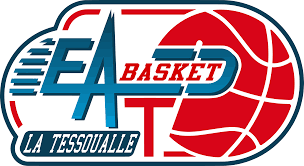 Groupe VINET le 24.02.22
CONCLUSION et PERSPECTIVES 2023-2024
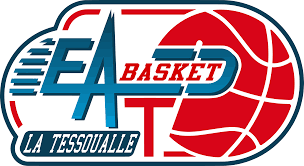 RAPPEL CONCLUSION 2022-2023  :
Groupe VINET le 24.02.22
E => ENVERGURE
=> MOTIVANT
=> VALEURS
=> M.V.P
A => ATTRACTIVITE
=> PERENNE
T => TRANSFORMATION
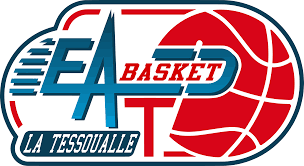 CONCLUSION et PERSPECTIVES 2023-2024 :
Groupe VINET le 24.02.22
=> MISE SUR LES JEUNES
E => EMPLOI
=> M.V.P
=> VISION
A => AVENIR
=> PROXIMITE
T => TERRITOIRE
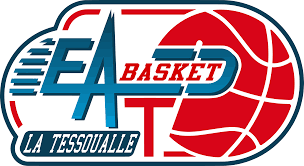 INAUGURATION DES LABELS
INAUGURATION DES LABELS
NATHALIE BOURRY du COMITE DEPARTEMENTAL DE BASKET 49
( Vice-Présidente en charge du Vivre Ensembre, du Minibasket, du  
   3X3, du Basket Santé et du Basketonik )
NATHALIE BOURRY du COMITE DEPARTEMENTAL DE BASKET 49
( Vice-Présidente en charge du Vivre Ensembre, du Minibasket, du  
   3X3, du Basket Santé et du Basketonik )
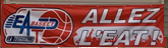 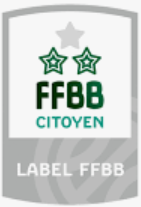 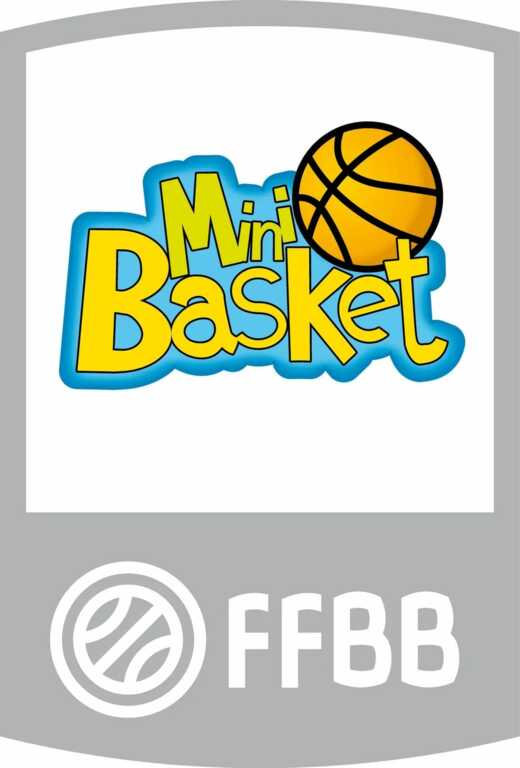 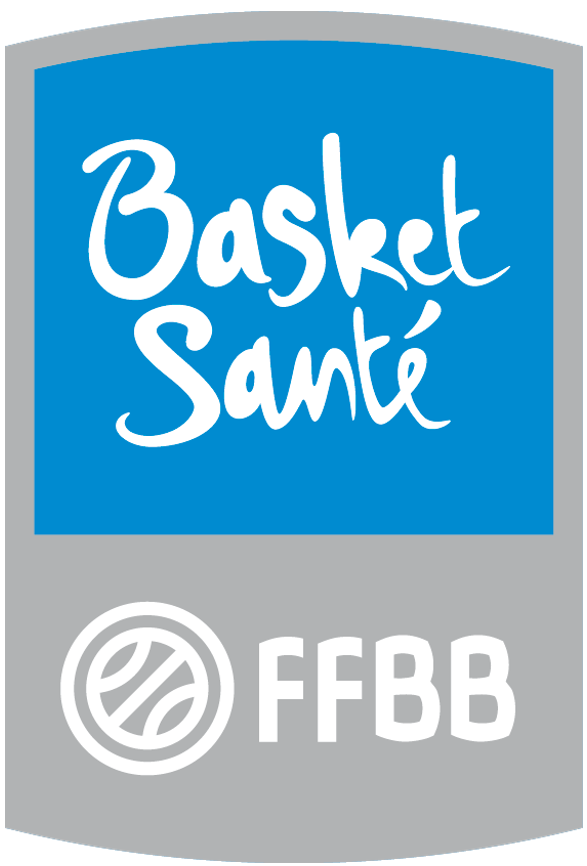 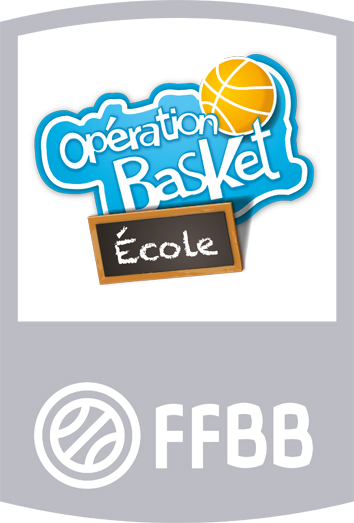 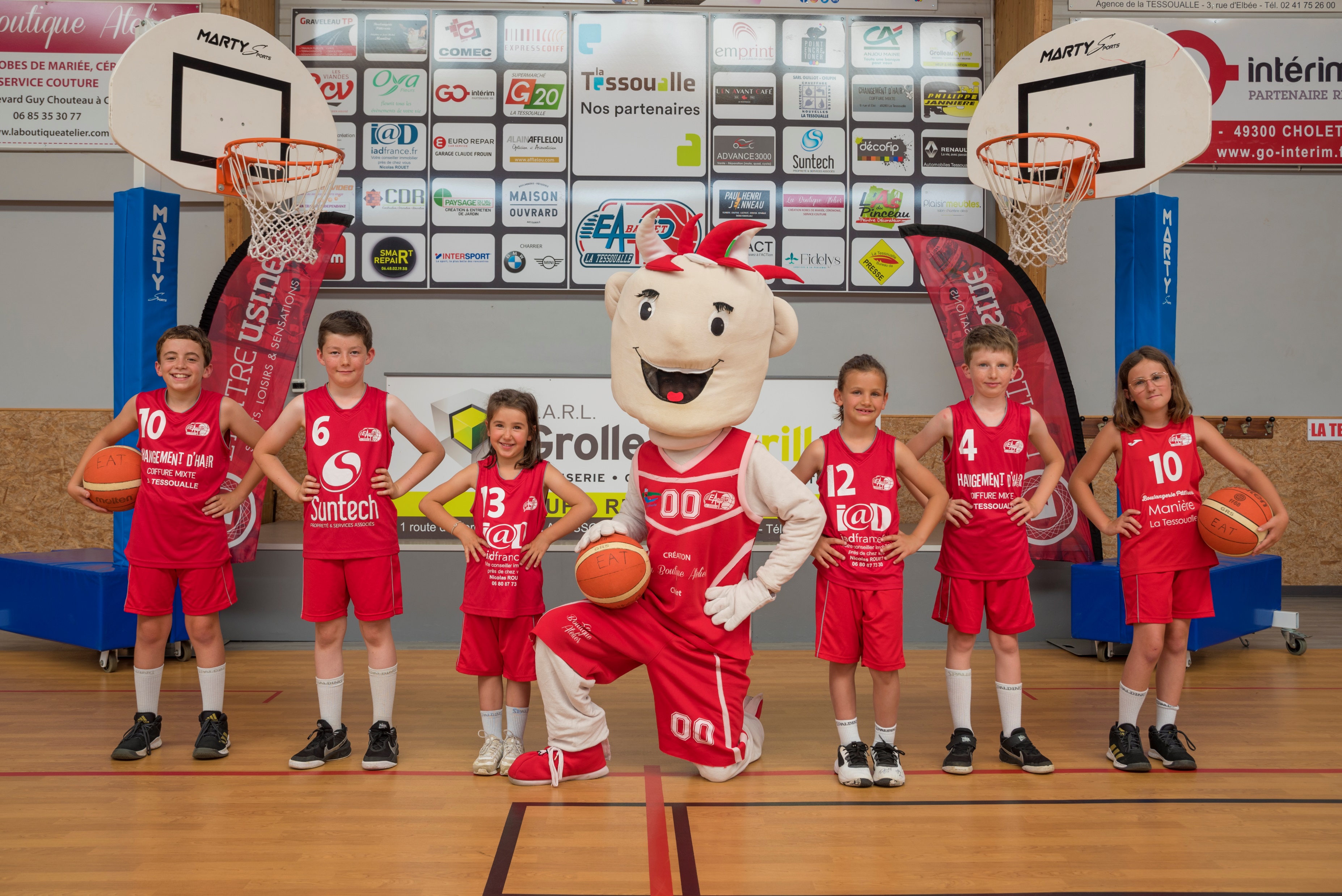 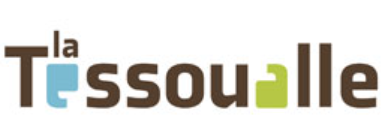 Lucien, Alexis, Adèle, Nahia, Timothé et Laurette
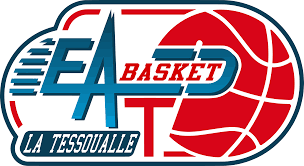 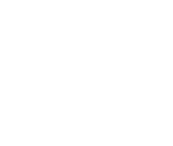 Groupe VINET le 24.02.22
QUESTIONS ?
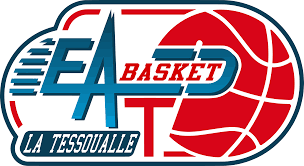 ⑤- PLACE AU COCKTAIL
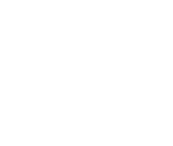 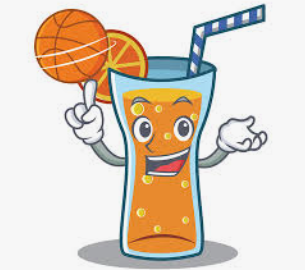 Groupe VINET le 24.02.22
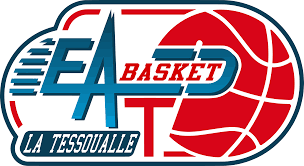 MERCI POUR VOTRE ATTENTION
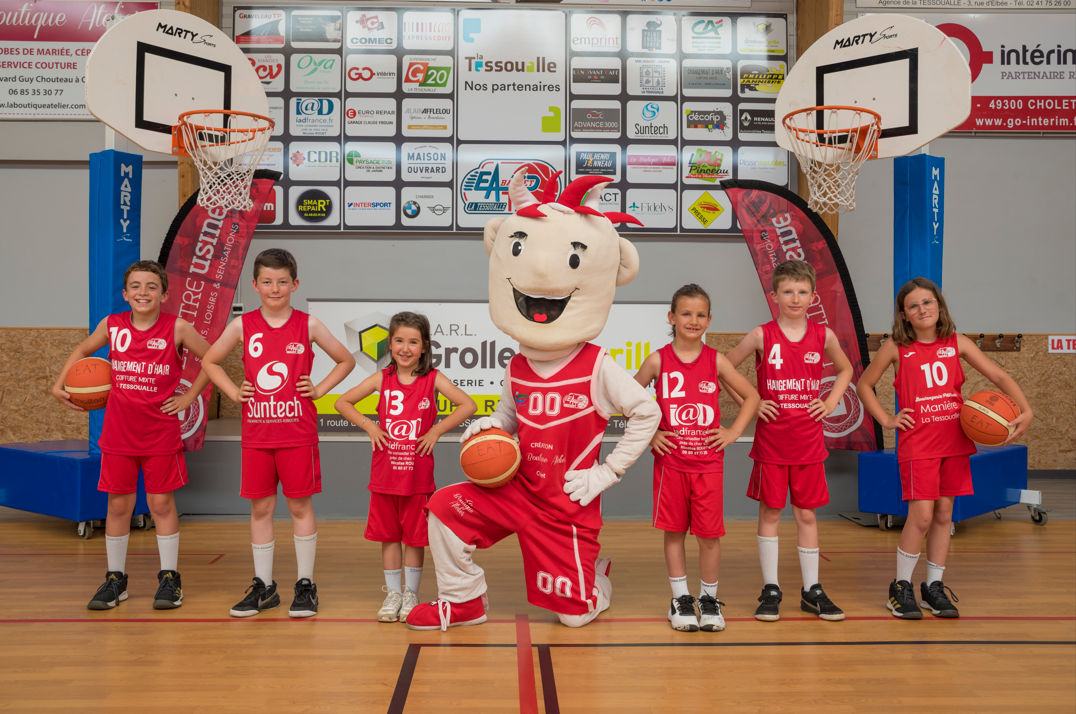 Groupe VINET le 24.02.22